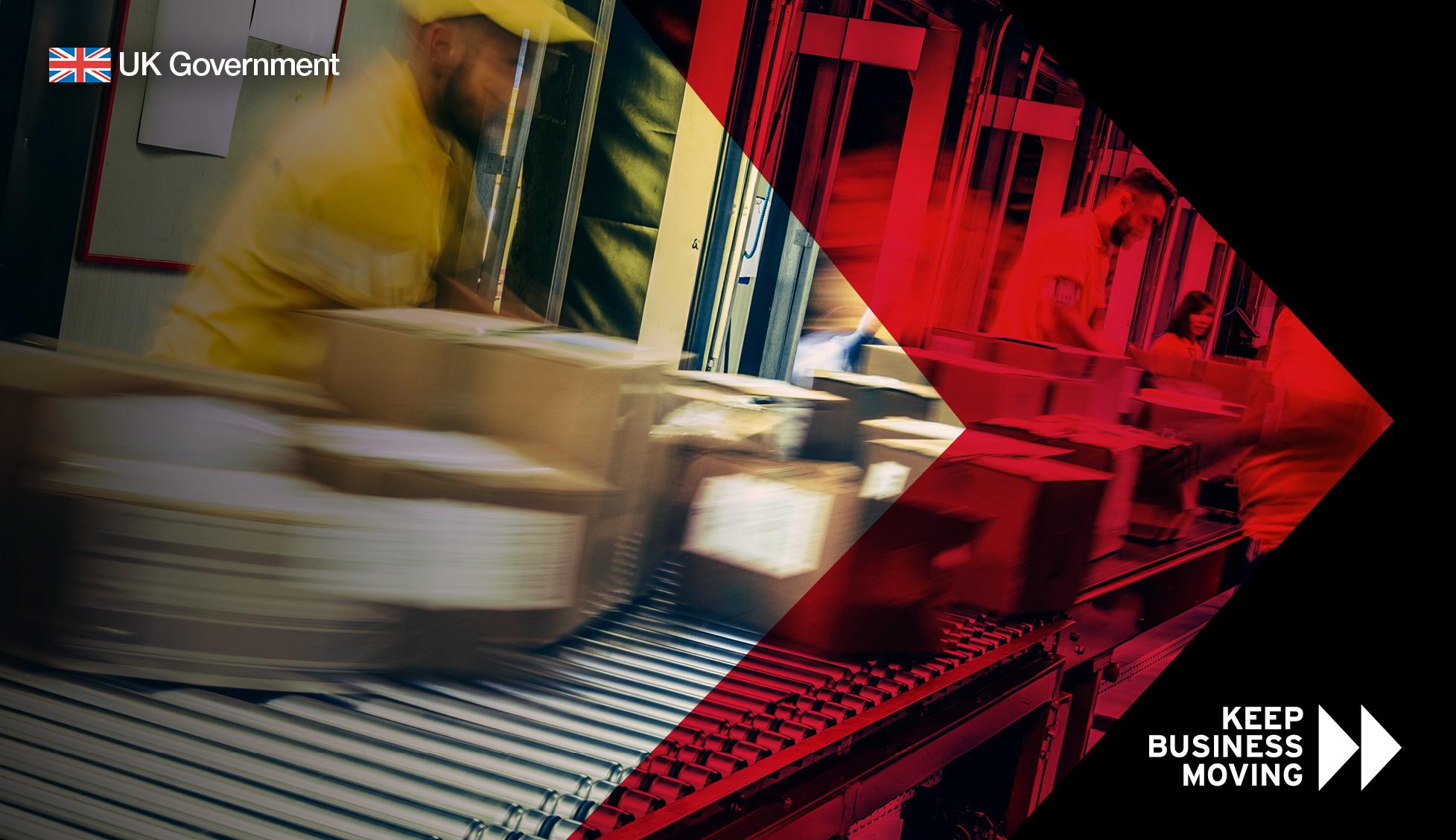 Jornada sobre
Business Readiness
España 
22 de julio de 2021
1
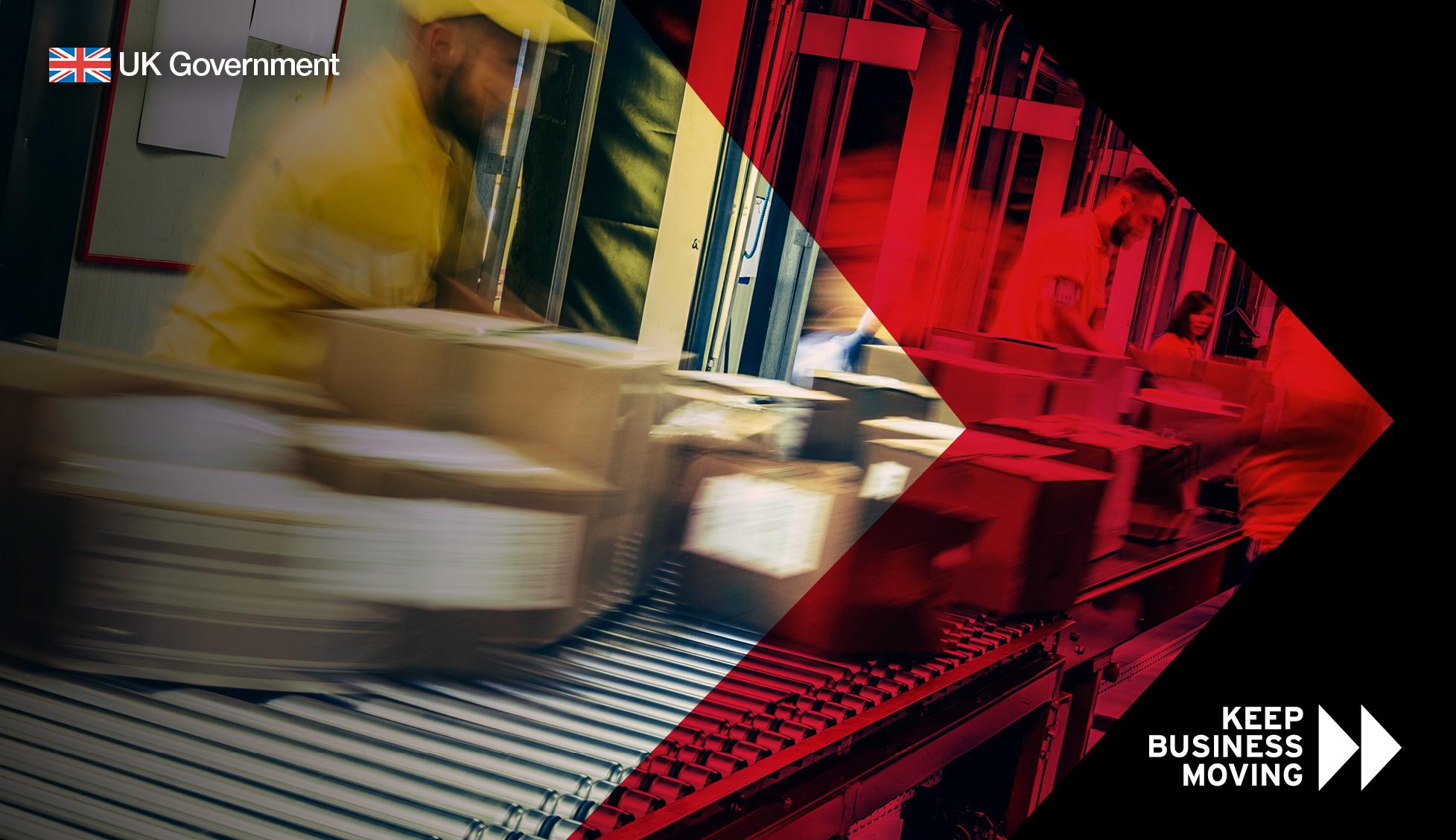 Encuestas sobre la preparación de las empresas
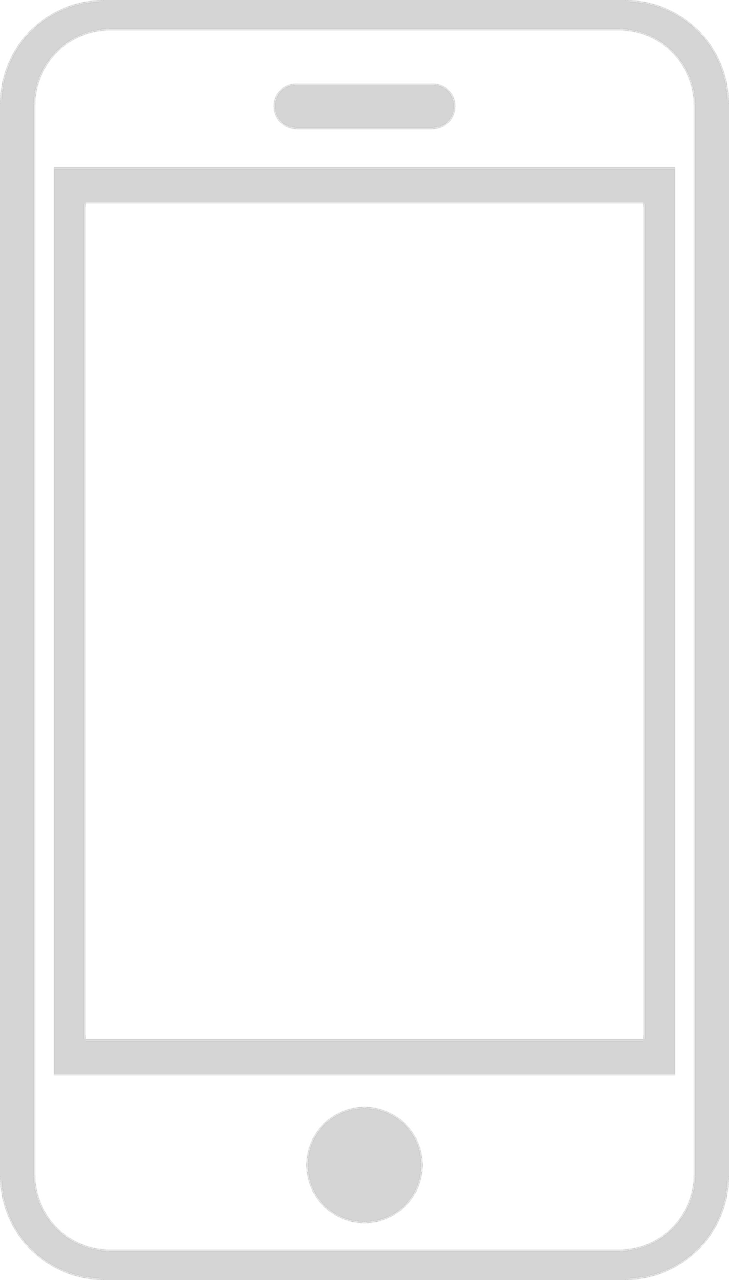 Por favor, responda a estas breves preguntas
Vaya a www.sli.do en su navegador o móvil
Utilice el código #BPDG
www.sli.do
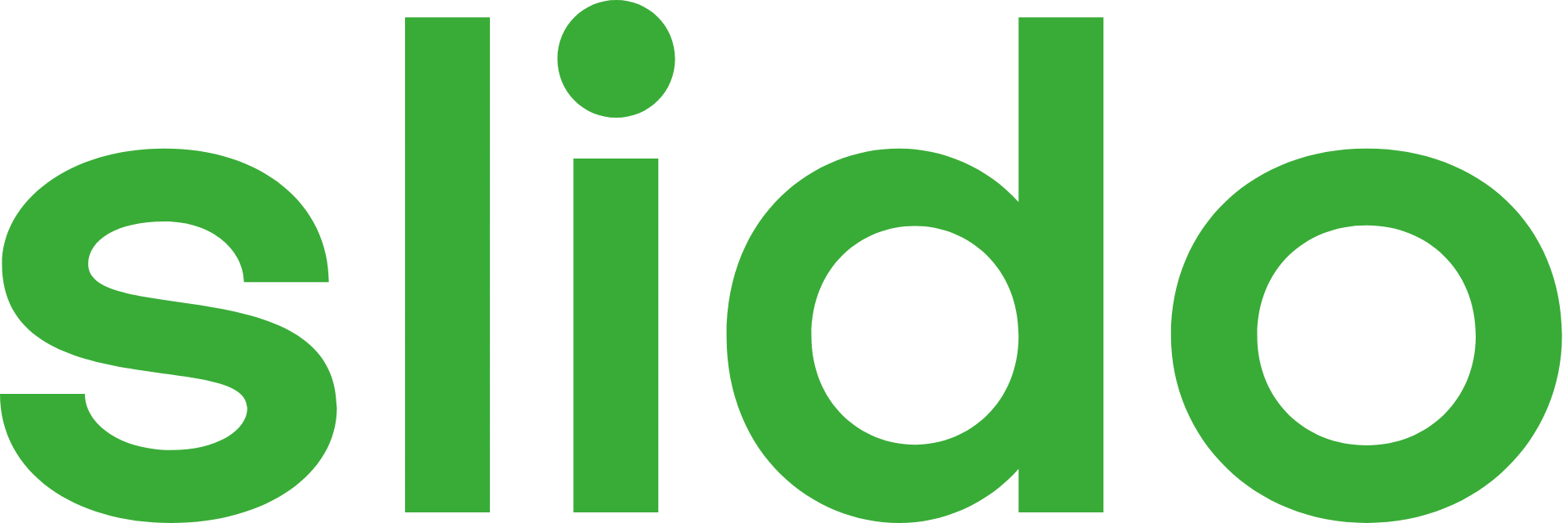 #BPDG
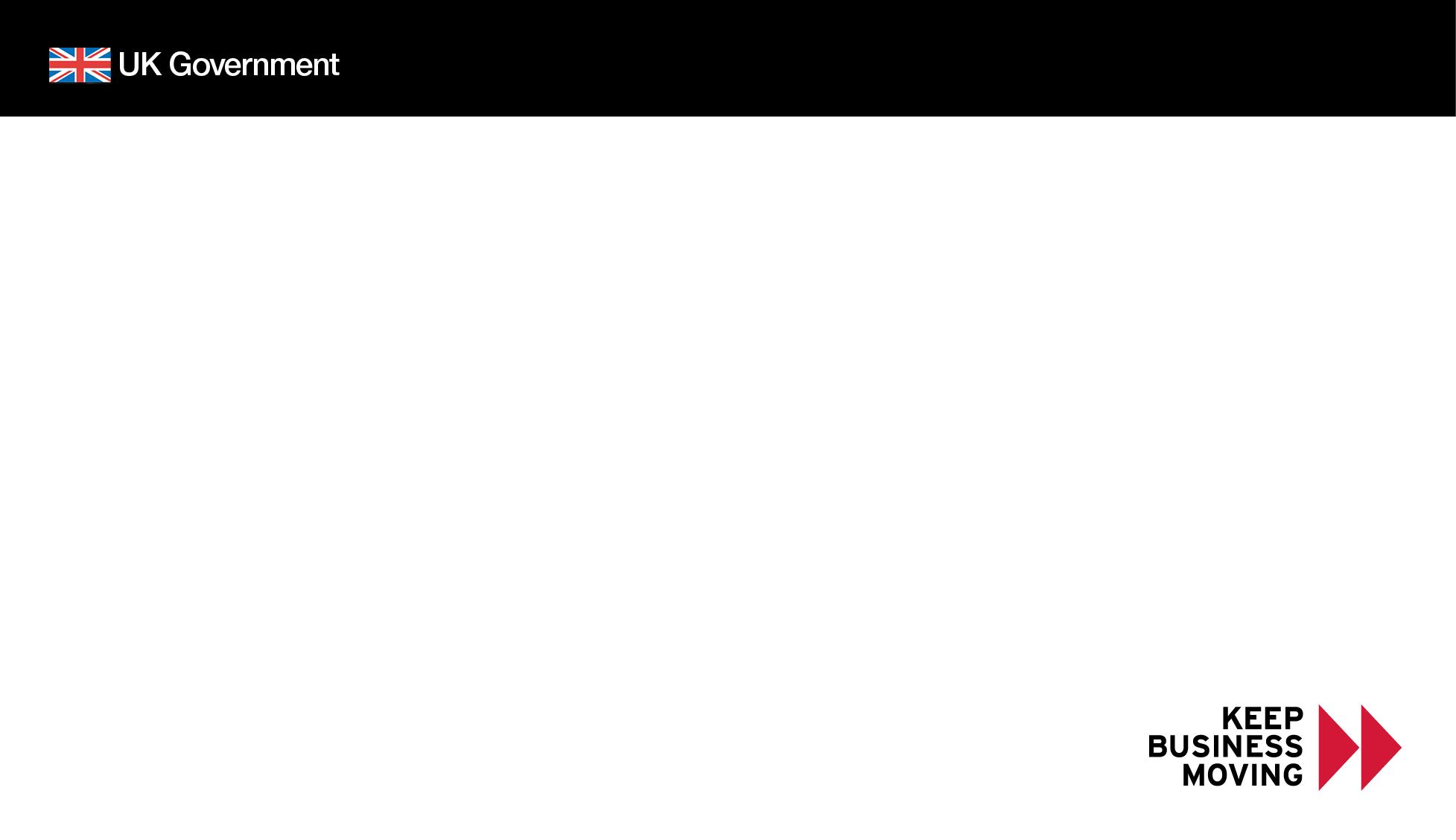 Agenda
10:00  Notas introductorias- Nick White, Embajada Británica
Presentaciones:
Flavia Munteanu, Ministerio de Recaudacion y Aduanas (HMRC)
      Controles fronterizos 
Anastasia Bernhardt, Ministerio del Medio Ambiente, Alimentacion y Asuntos Rurales (DEFRA)
      Traslado de productos sanitarios y fitosanitarios
Mike Head, Ministerio de Transporte (DfT)
      Carnés de Identificación
Margaret Whitby, Grupo de Protocólo y Politicas Fronterizas (BPDG)
      Resumen de las presentaciones

11:10
Emilio García Muro, Subdirector General de Acuerdos Sanitarios y Control en Frontera, MAPA 
Requísitos a partir del 1 de octubre / 1 de enero
 
11:30 Mesa Redonda – sesión de preguntas y respuestas con los ponentes
Modera - Nick White

12:00  Clausura
3
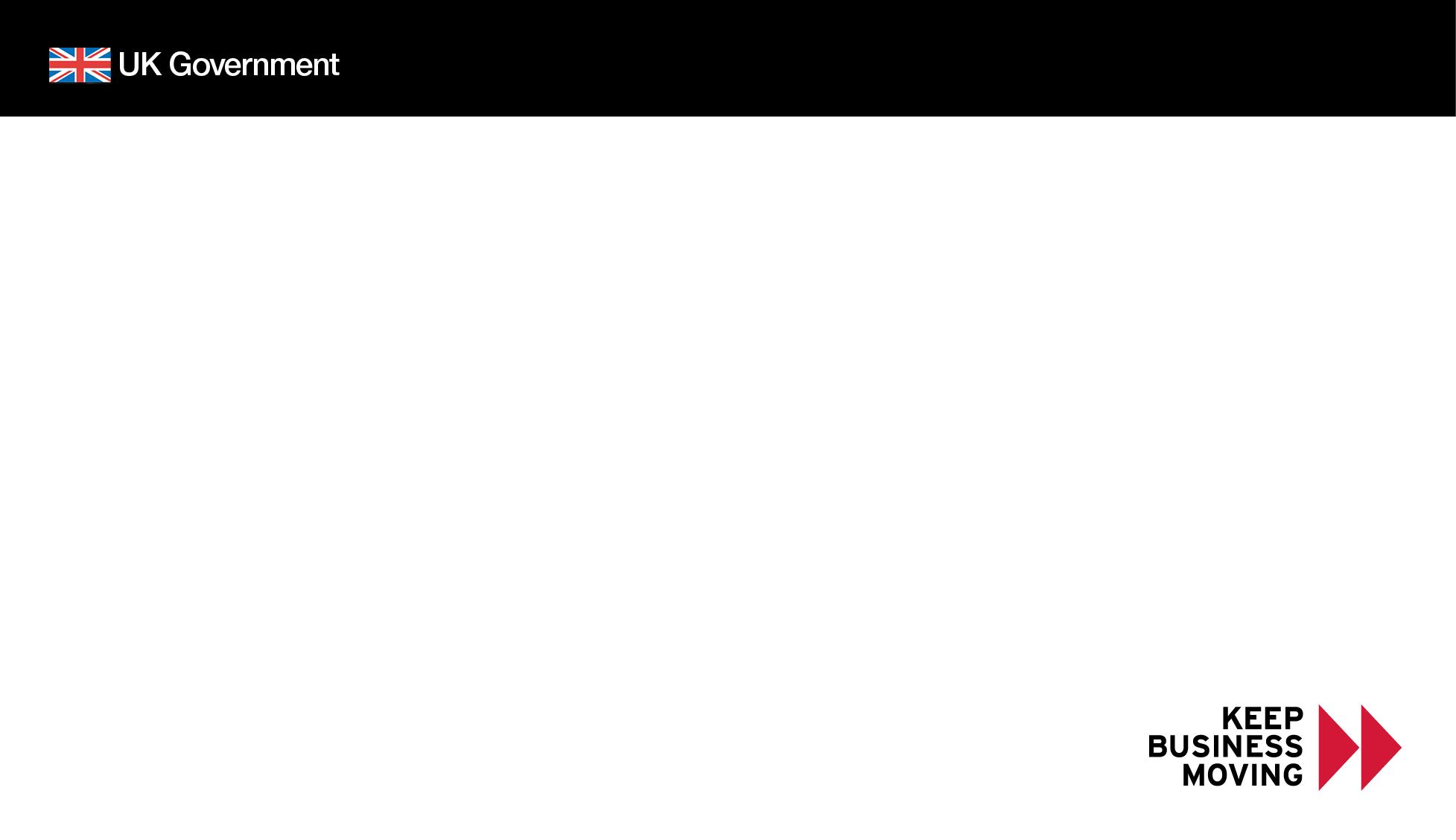 1ª pregunta
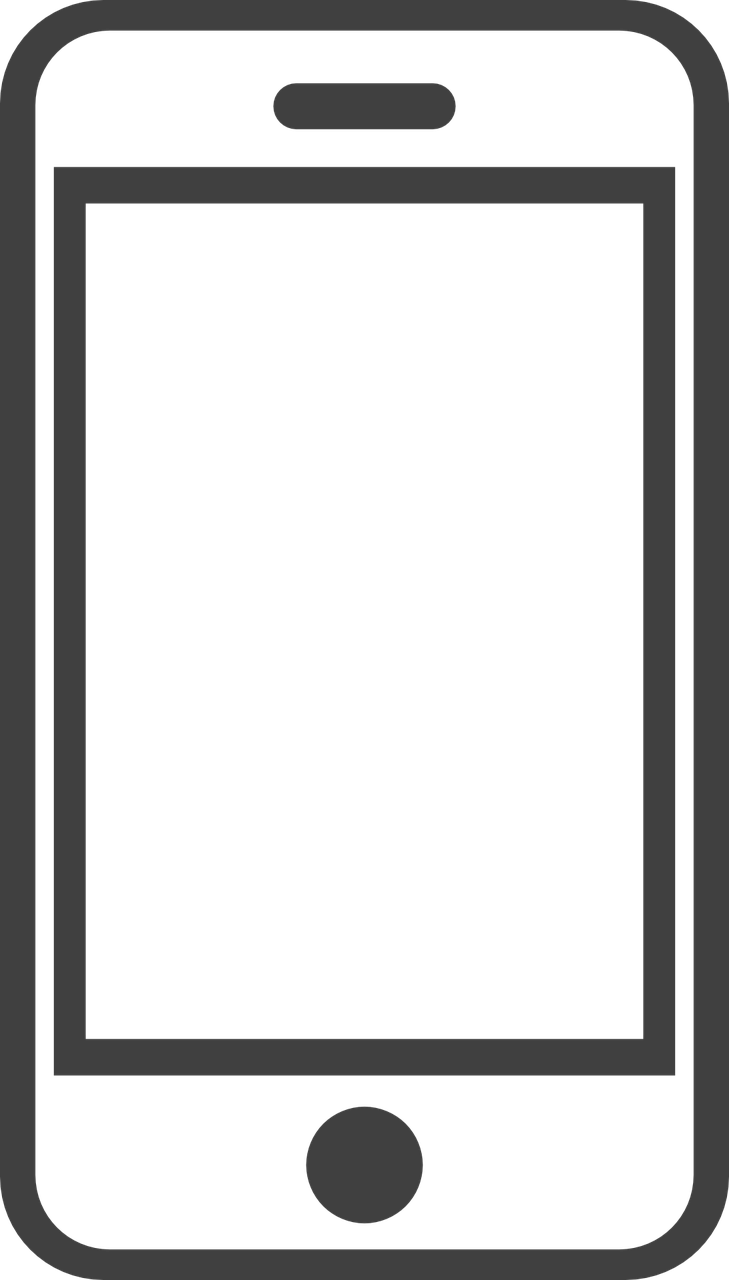 ¿Ha trasladado mercancías entre GB y la UE desde el 1 de enero de 2021?

	a) Sí, he trasladado mercancías con éxito durante este 	período.
	b) Sí, pero mis mercancías fueron retenidas en frontera 	porque la documentación era incompleta.
	c) No, no he trasladado mercancías desde el 1 de enero 	porque no tengo claro cuáles son los procedimientos.
	d) No, no tenía previsto trasladar mercancías en ese 	período de tiempo.
www.sli.do
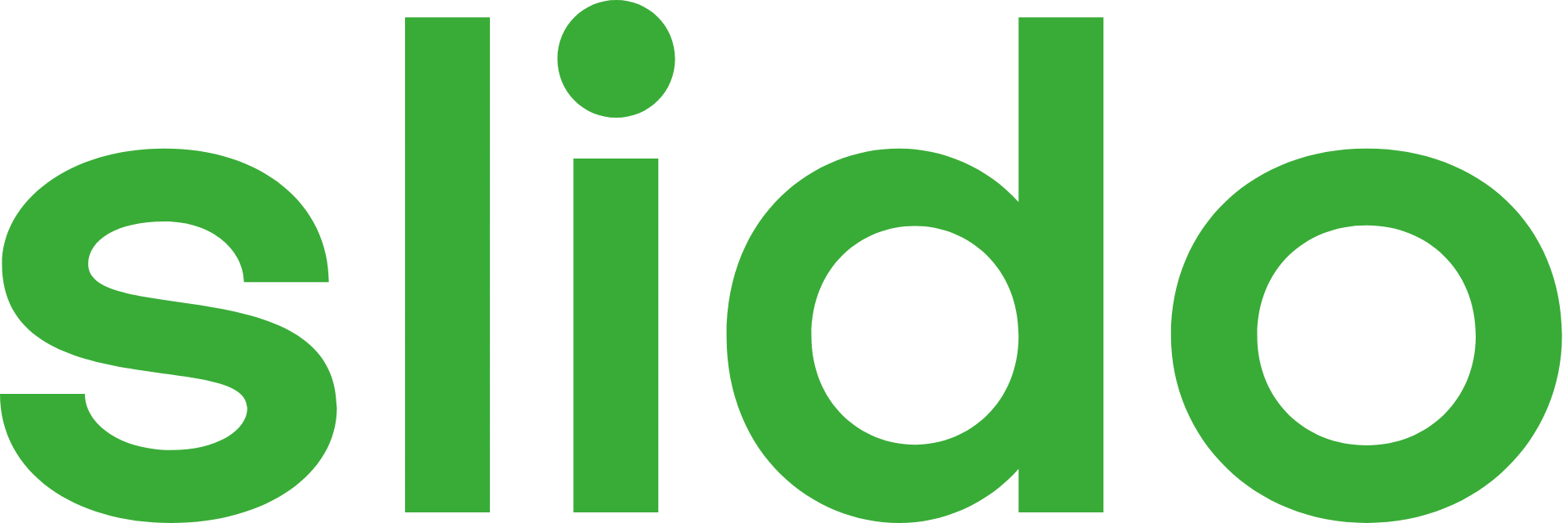 #BPDG
Importaciones desde la UE a GB – nuevas fechas clave
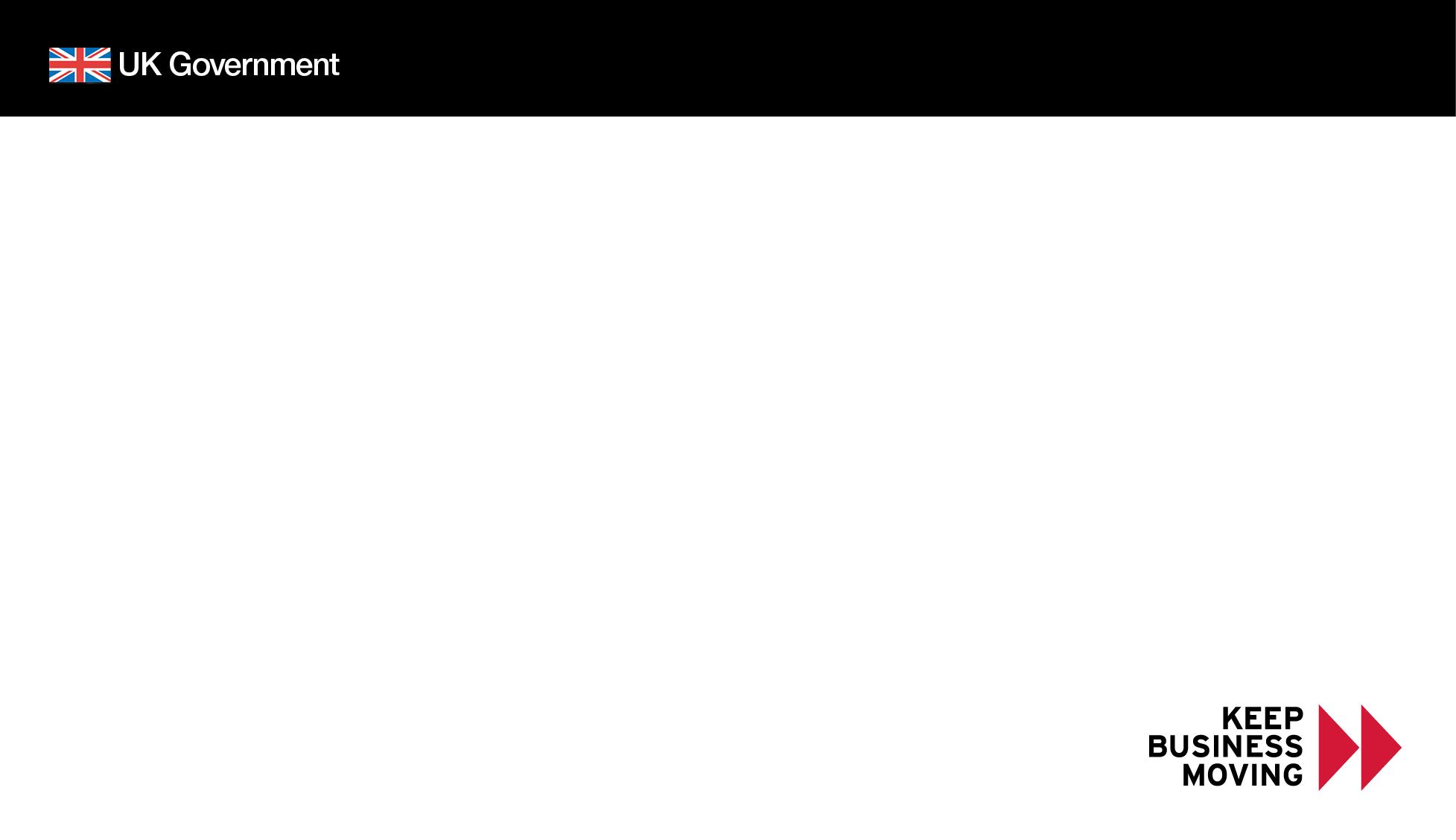 Fases de los controles a la importación – Comunicado del RU del 11/03/21
El Acuerdo de Comercio y Cooperación no significa que dejen de ser necesarios los controles aduaneros.
1 Julio 2022
1 Oct 
2021
1 Mar 2022
1 Ene
2021
1 Ene 2022
Fecha límite 
para haber completado las últimas declaraciones aplazadas desde enero de 2022 mediante CFSP
PCFs online
Para animales vivos y todos los productos vegetales regulados
Fase 2
Productos de origen animal (POA) Ciertas categorías de productos estarán sujetas a  Controles sanitarios y fitosanitarios
GB-EU termina exención EXS
Comienzo de los tramites aduaneros tanto por parte del RU como de la UE
Fase 3
Son necesarias las declaraciones completas antes de llegar al puerto de salida de la UE sean bienes controlados o no controlados
GB ENS declaraciones son necesarias
PCFs online para plantas y productos vegetales de alta prioridad, POA y ciertos subproductos de origen animal
5
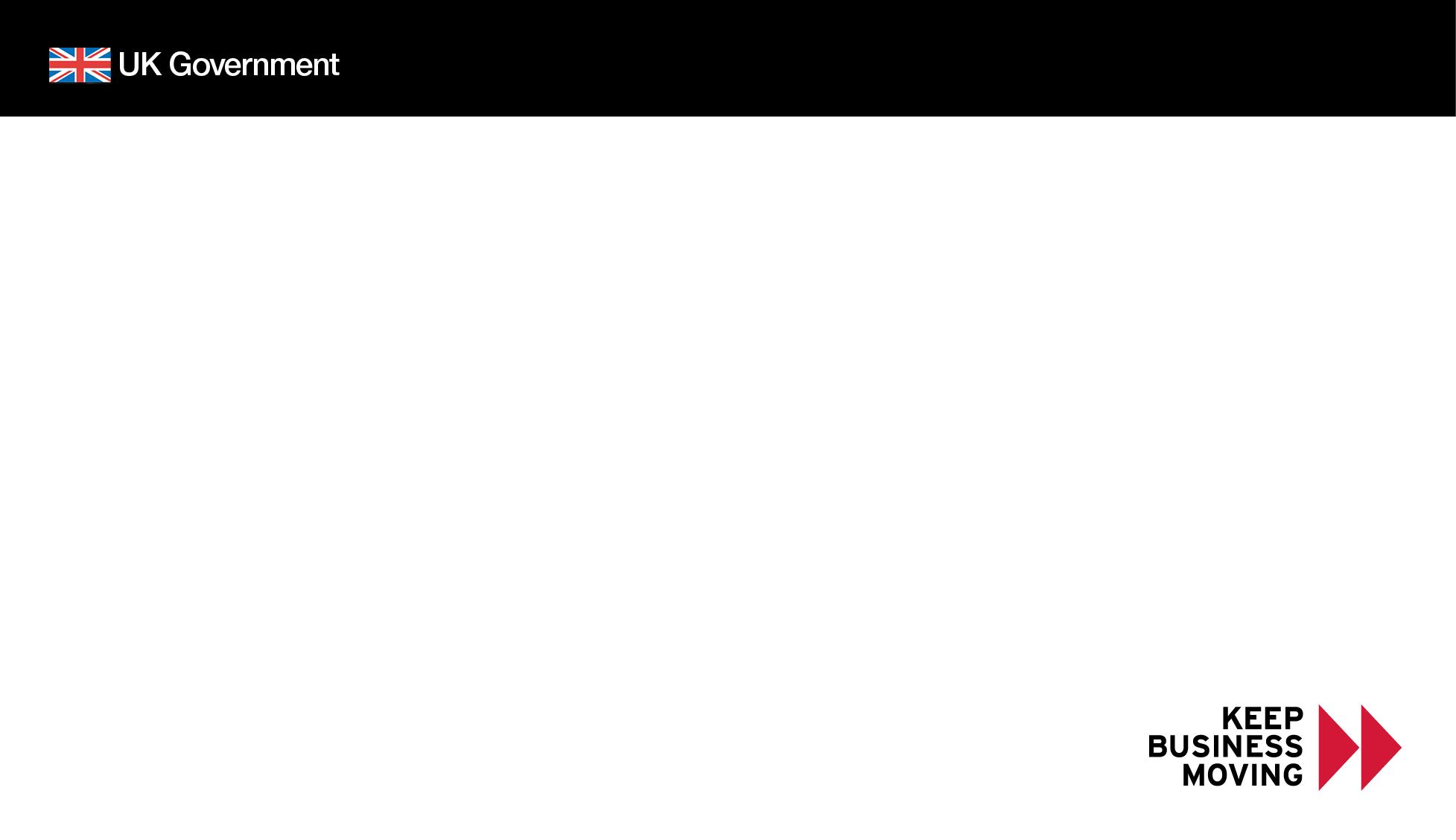 2ª pregunta
¿Cuál de las siguientes afirmaciones se ajusta más a usted o su empresa?
	
a) Sé cuáles son los procedimientos necesarios para trasladar mercancías entre GB y la UE.
b) Conozco algunos, pero no todos, los procedimientos necesarios para mover mercancías entre GB y la UE.
c) No sé cuáles son los procedimientos necesarios para trasladar mercancías entre GB y la UE.
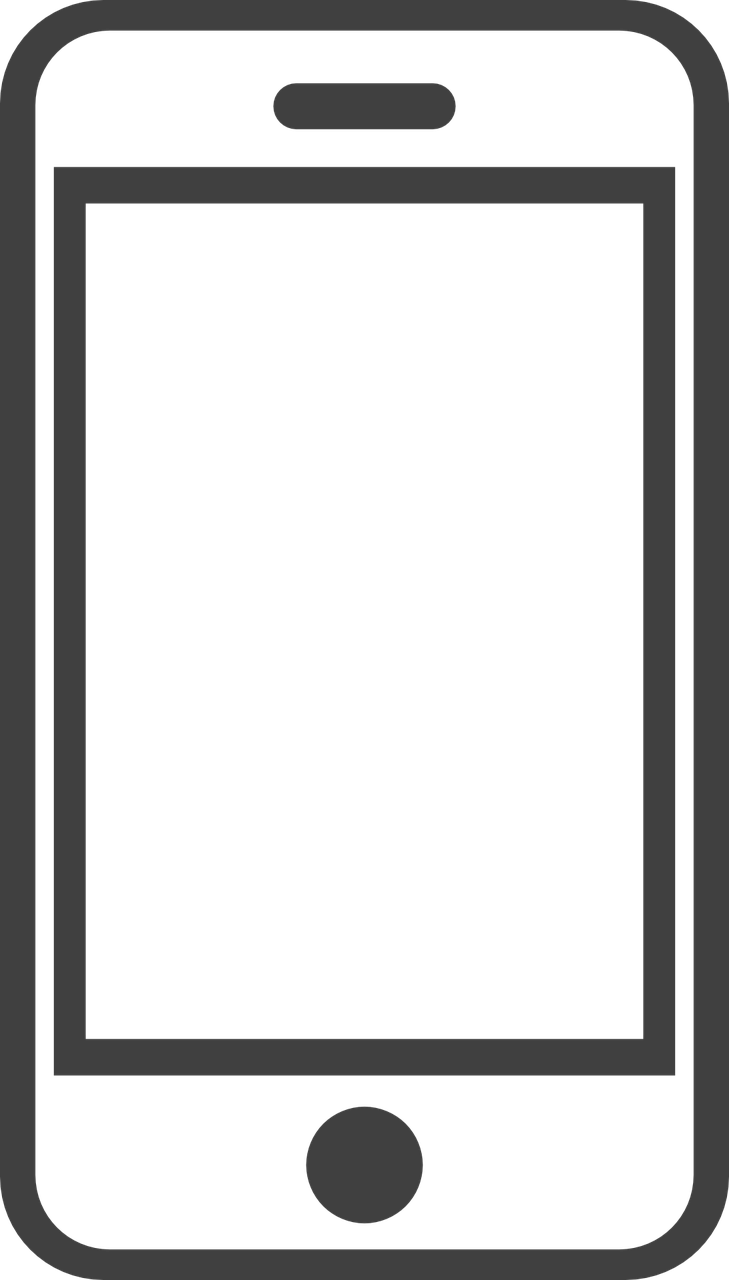 www.sli.do
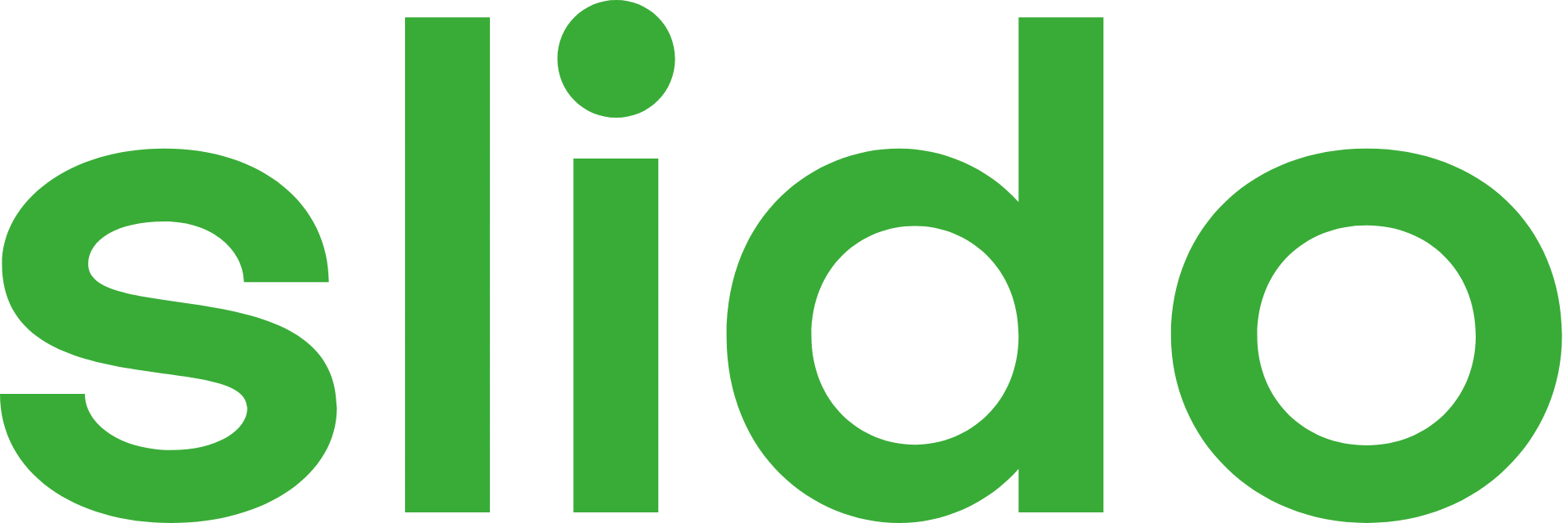 #BPDG
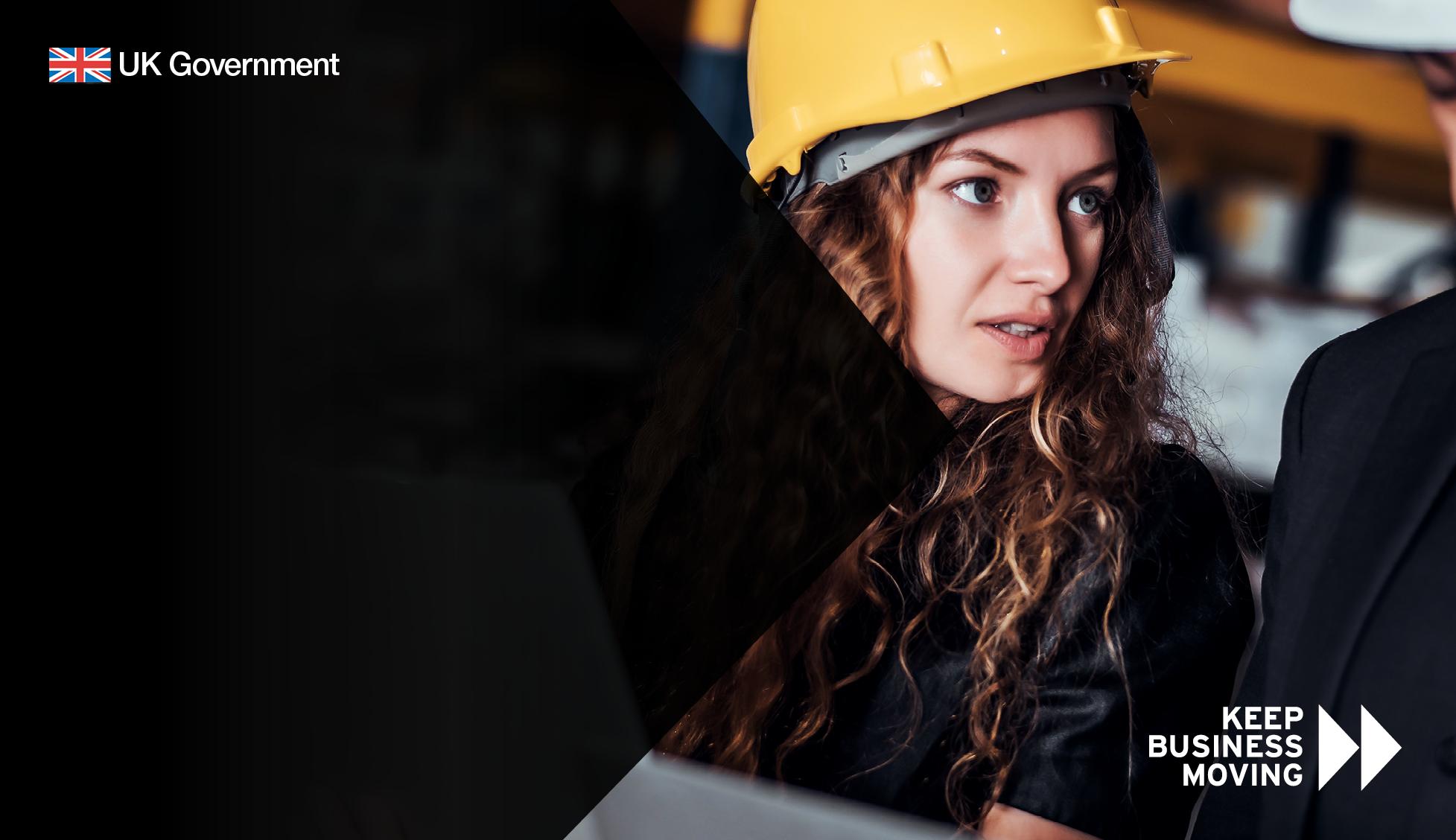 Controles aduaneros
Flavia Munteanu
HMRC
7
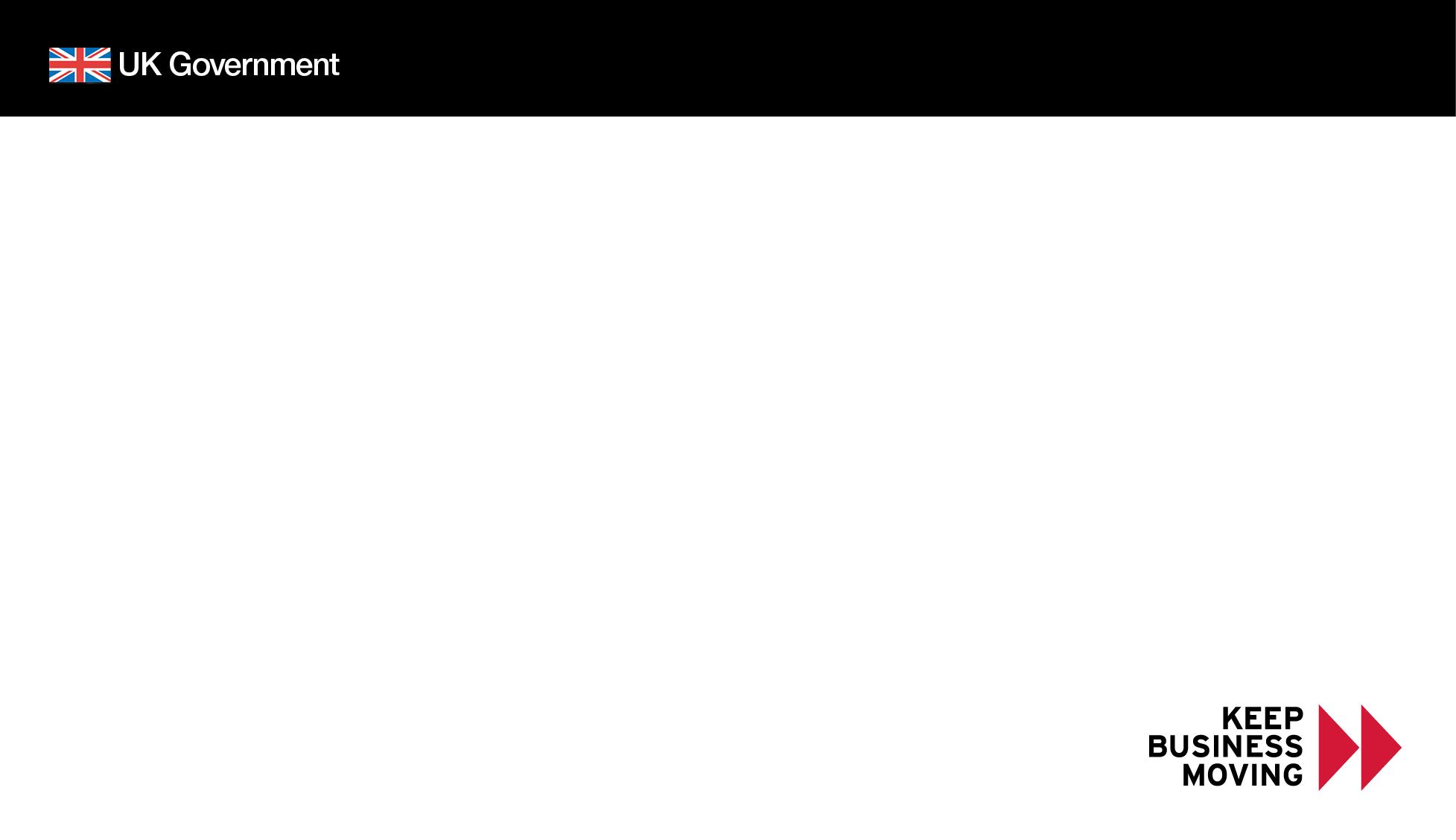 Panorama general sobre aduanas
El Reino Unido ha introducido los controles aduaneros en distintas fases – algunos controles comenzaron el 1 de enero de 2021, teniendo previsto que estén plenamente introducidos a partir del 1 de enero de 2022.
Los comerciantes que importen bienes sujetos a controles (como los que están sujetos a impuestos especiales) han cumplido todos los requisitos aduaneros desde enero de 2021.
Los comerciantes que importen bienes no sujetos a controles pueden aplazar sus declaraciones hasta enero de 2022. Es necesario presentar una declaración complementaria en el plazo de 175 días desde la fecha de importación.
No se exigirá a los transportistas que presenten declaraciones sumarias de entrada (ENS) de protección y seguridad hasta enero de 2022.
El RU tiene acceso al Convenio de tránsito común (CTC) por derecho propio desde el 1 de enero de 2021. El RU ahora es un territorio aduanero aparte y son de aplicación los requisitos del CTC.
8
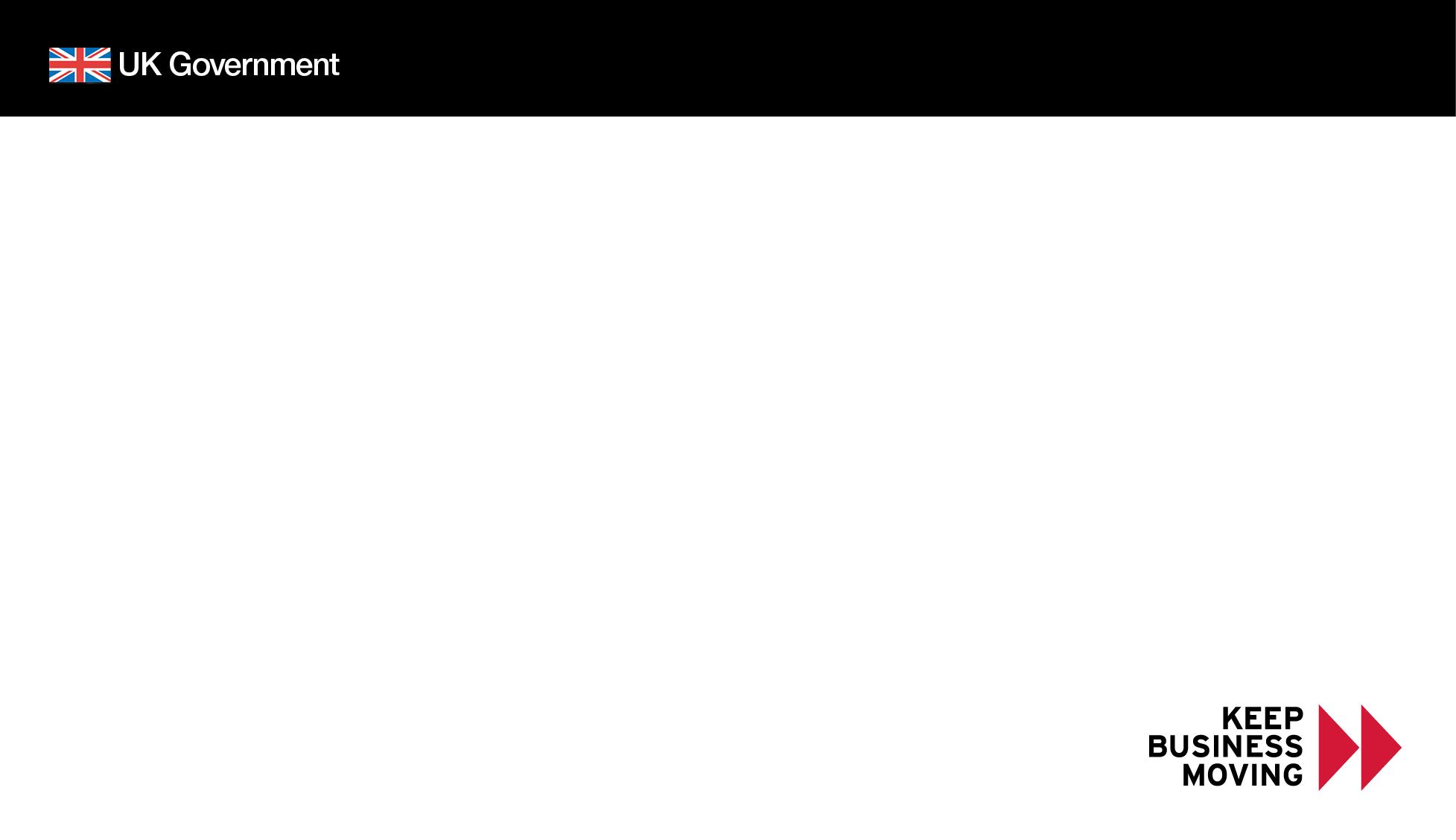 Declaraciones de importación – hasta el 1 enero 2022
Los bienes tienen que estar presentados antes del trayecto si van a través de un puerto o lugar listado RoRo (sin sistemas pre-existentes, o utilizando el CTC, volveremos a esto más adelante).
Para facilitar la preparación, los comerciantes que trasladen bienes no sujetos a  controles a GB podrán declararlos hacienda una entrada en sus propios registros. La información sobre lo que se ha de incluir en esos registros está disponible en Border Operating Model - 1.1.3
Las empresas pueden elegir hacer la declaración en sus registros en el caso de bienes no controlados y remitir la información a HMRC por medio de una declaración complementaria en el plazo de 175 días de la fecha de importación y pagar los impuestos exigibles a través de una cuenta de pago diferido aprobada.
Los comerciantes que trasladen bienes sujetos a controles (como los sujetos a impuestos especiales) tendrán que hacer una declaración en frontera. Puede ser completa o simplificada, dependiendo de la autorización del comerciante.
9
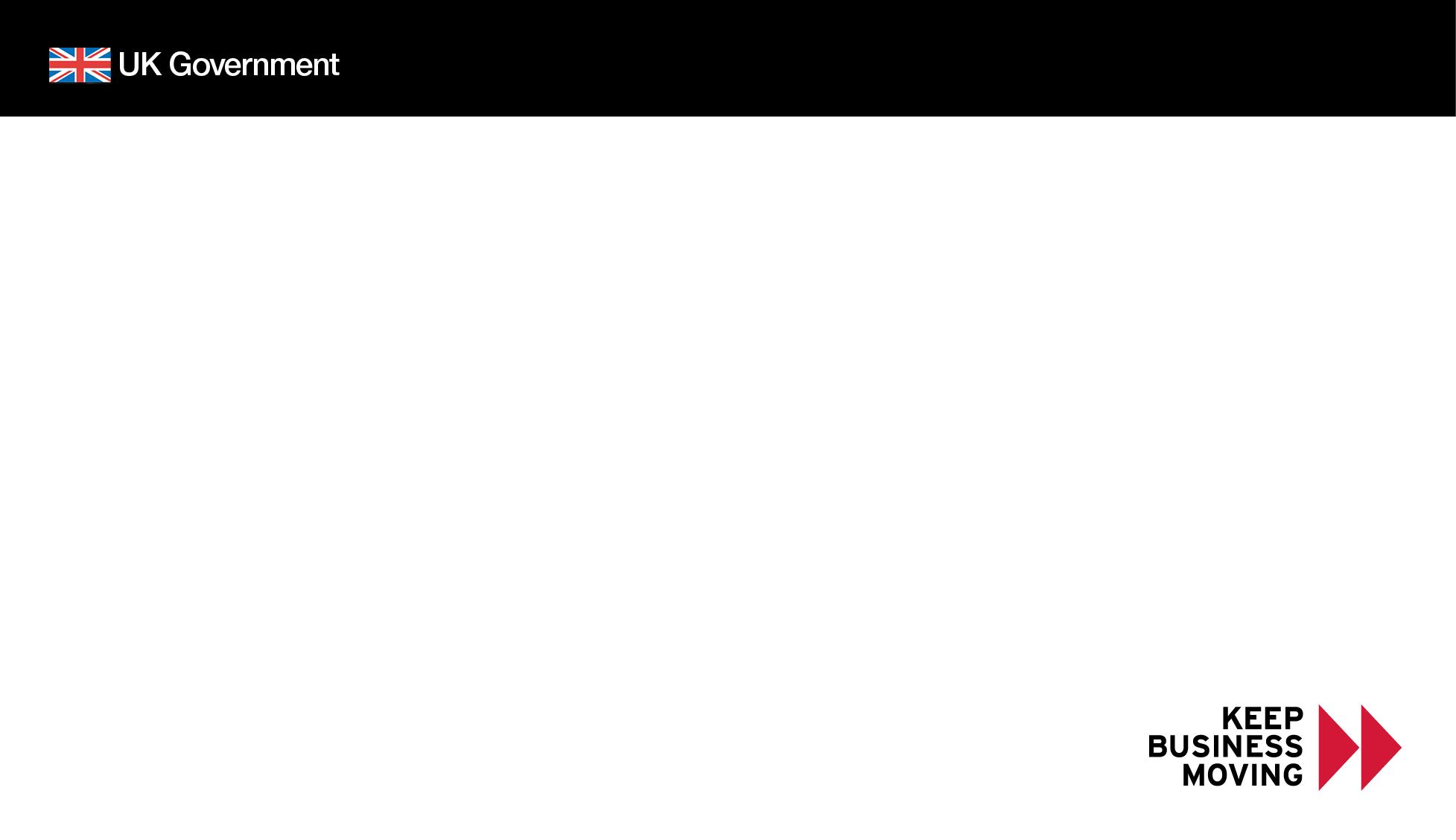 Declaraciones diferidas
Cuando el comerciante decida utilizar una declaración diferida según los controles aduaneros por fases para los bienes que van a importar, necesitan un EORI GB para empezar a registra sus movimientos en sus registros de conformidad con el proceso de declaraciones diferidas. 
Esto solo es aplicable a bienes no sujetos a controles. Los comerciantes tienen que saber qué datos son necesarios para la declaración aduanera y asegurarse de que guardan la información en sus propios registros [EIDR - Entry in Declarants Record]
En el plazo de 175 días desde la fecha de importación hay que presenta la declaración complementaria. Se puede solicitar la autorización pertinente o utilizar un agente aduanero británico. Esto tiene que estar preparado llegados al punto de la declaración complementaria.
A partir de enero de 2022, todos los bienes (tanto los que están sometidos a controles como los que  no) requerirán también de una declaración de importación (ENS) relativa a seguridad y protección.
10
Plenos controles aduaneros a partir de enero de 2022
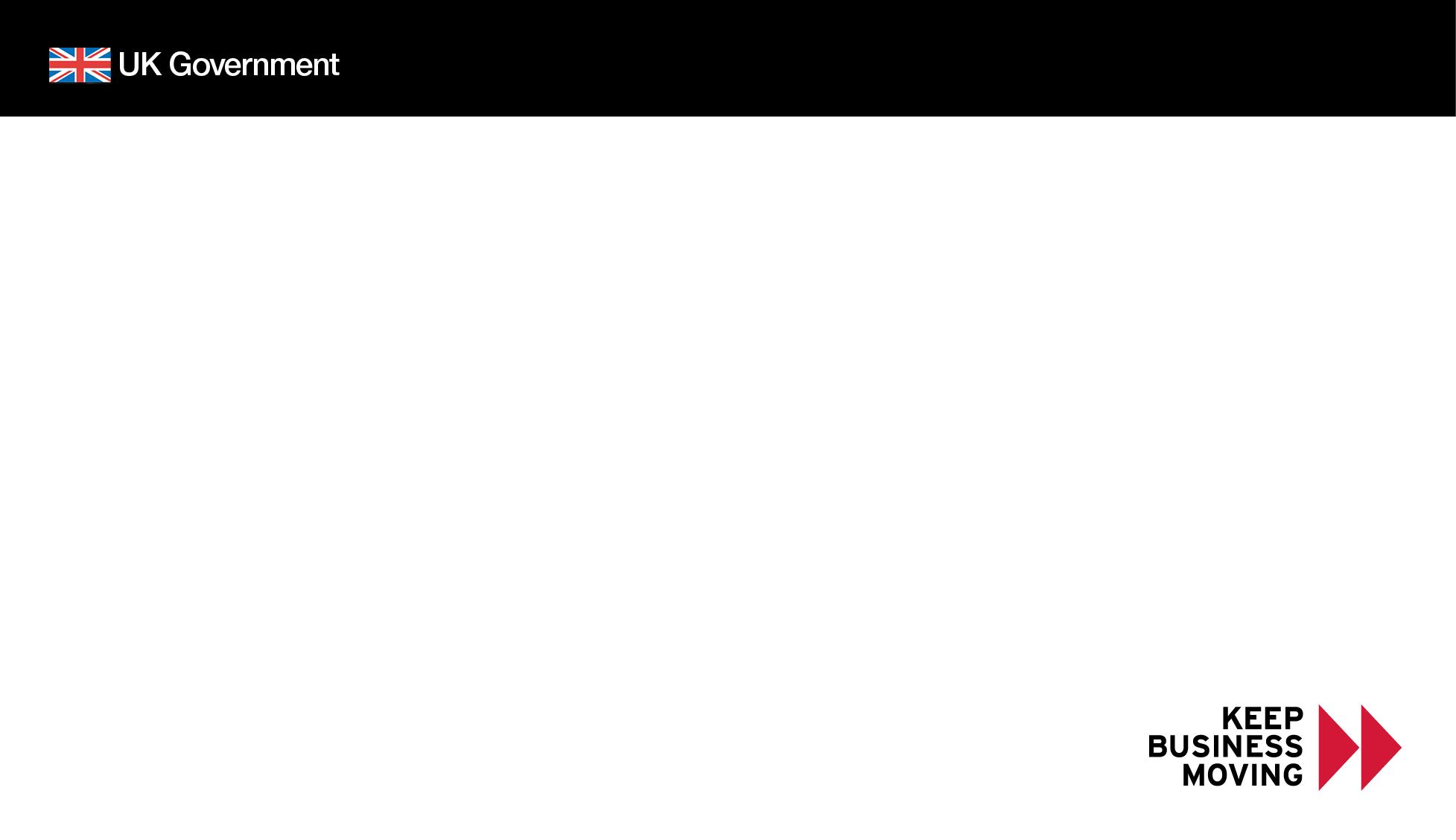 Los operadores comerciales tendrán que hacer declaraciones aduaneras completas...
...o recurrir a los procedimientos simplificados si tuvieran autorización para hacerlo
En el punto de importación respecto a todos los bienes y pagar los aranceles pertinentes
Serán obligatorias las declaraciones de protección y seguridad [Safety and Security (ENS) declarations]
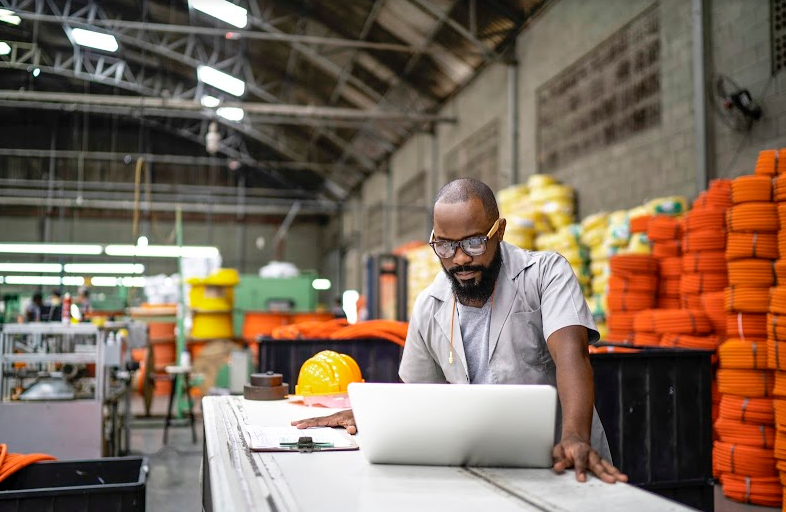 11
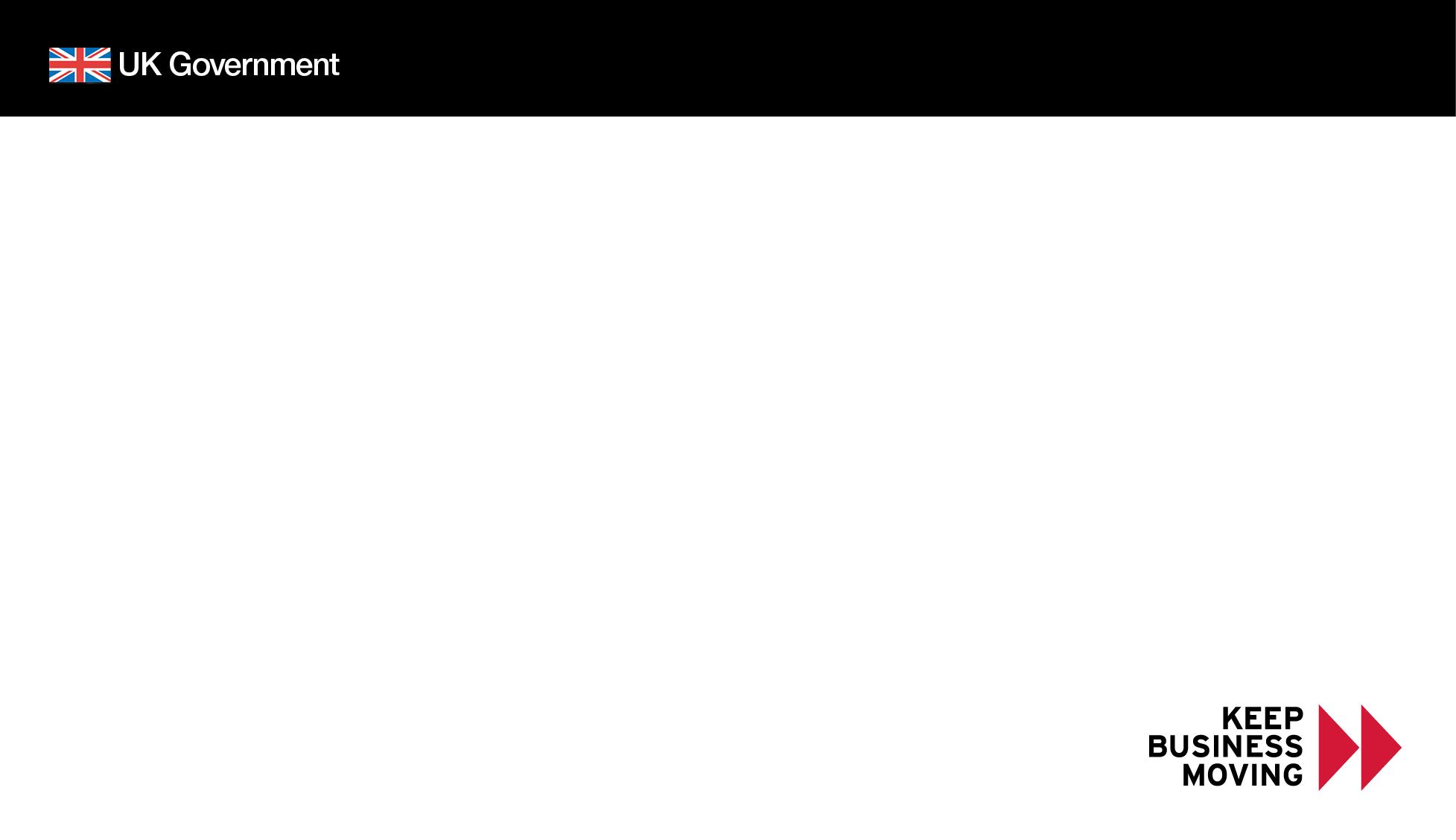 Goods Vehicle Movement Service
HMG ha introducido una nueva plataforma de TI denominada Goods Vehicle Movement Service (GVMS) para dar apoyo al modelo de presentación previa (cuando los bienes que llegan a los puertos ya tienen hecha la declaración aduanera) tanto para la importación como exportación y para facilitar los tránsitos. El servicio GVMS permite: 
Que las referencias en la declaración se vinculen en una única referencia denominada “Goods Movement Reference” (GMR). Esto quiere decir que la persona que traslade los bienes solo tiene que presentar una referencia en la frontera de cara a justificar que ya se ha presentado una declaración previa para esos bienes. 
Vincular la circulación de bienes a las declaraciones para que se puedan tramitar en ruta los bienes.
Desde el 1 de enero de 2021, se emplea el GVMS para facilitar los traslados del CTC que llegan al Reino Unido. 
Notificación del resultado de la evaluación de riesgos de las declaraciones a la persona encargada de controlar los bienes
A partir del 1 de enero de 2022, el GVMS también dará apoyo a las localizaciones GB que utilicen el modelo de presentación previa para lograr un control aduanero pleno de bienes tanto para importación como exportación.
12
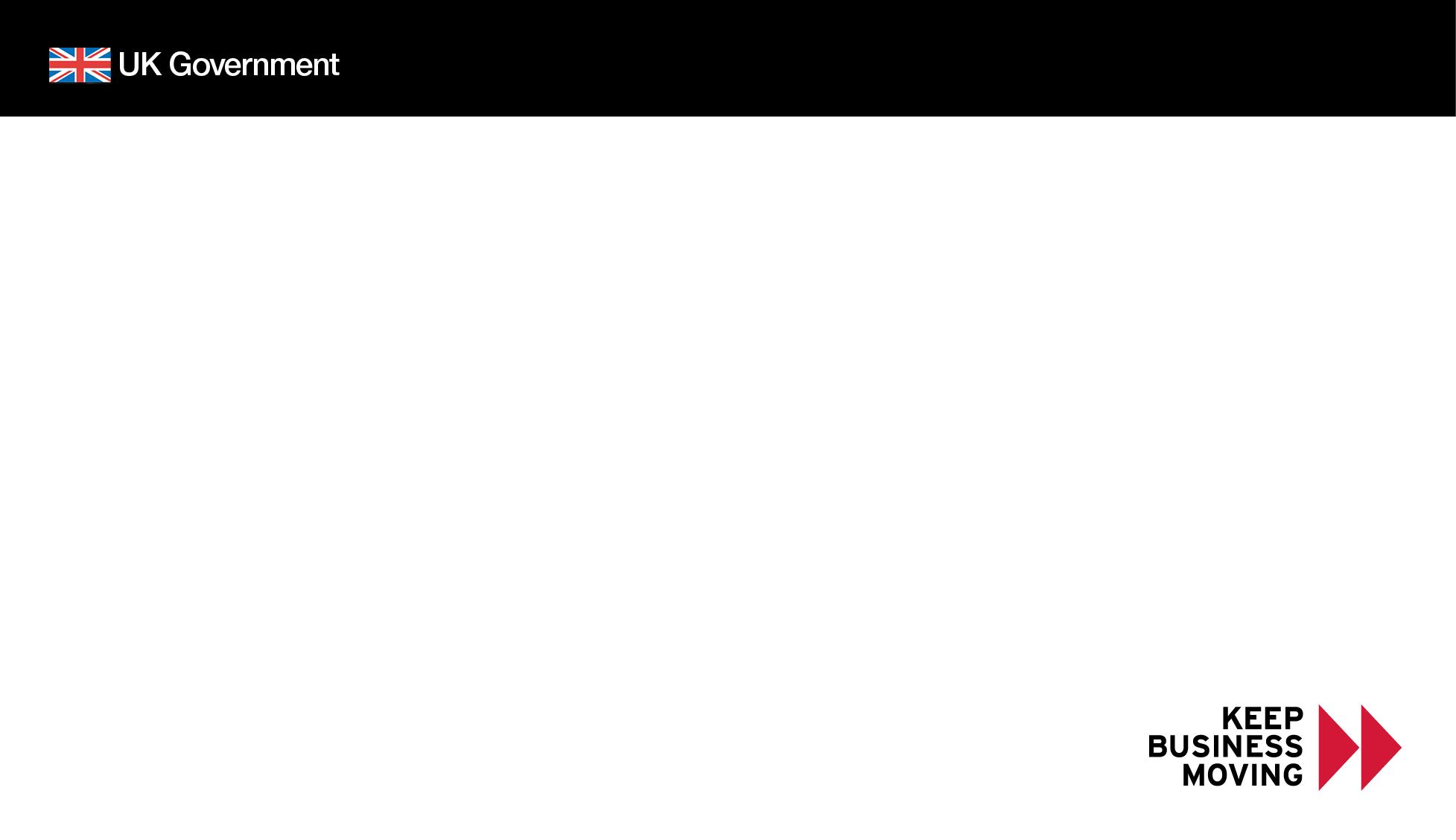 Convenio de tránsito común (CTC)
El Convenio de tránsito común (CTC) permite la suspensión de los controles aduaneros y pago de impuestos hasta que los bienes lleguen al destino.
El RU se unió por derecho propio al CTC el 1 de enero de 2021 por lo que desde entonces está sujeto a los requerimientos del convenio. Hacer el paso a estos requerimientos mediante fases por lo tanto no va a ser posible.
Para trasladar bienes conforme al CTC hay 3 funciones aduaneras diferenciadas​:
Oficina de salida​
Oficina de tránsito​
Oficina de destino​
Las funciones de salida y destino se pueden completar en una ofician aduanera o una localización aprobada (conocido como consignador/consignatario).
Las funciones de la Oficina de tránsito son una obligación de los signatarios del CTC que ha de cumplirse a la llegada de los bienes a un nuevo territorio aduanero​ y completarse en una oficina aduanera a la llegada. Esto puede ser en la frontera, o cerca de la misma.​
13
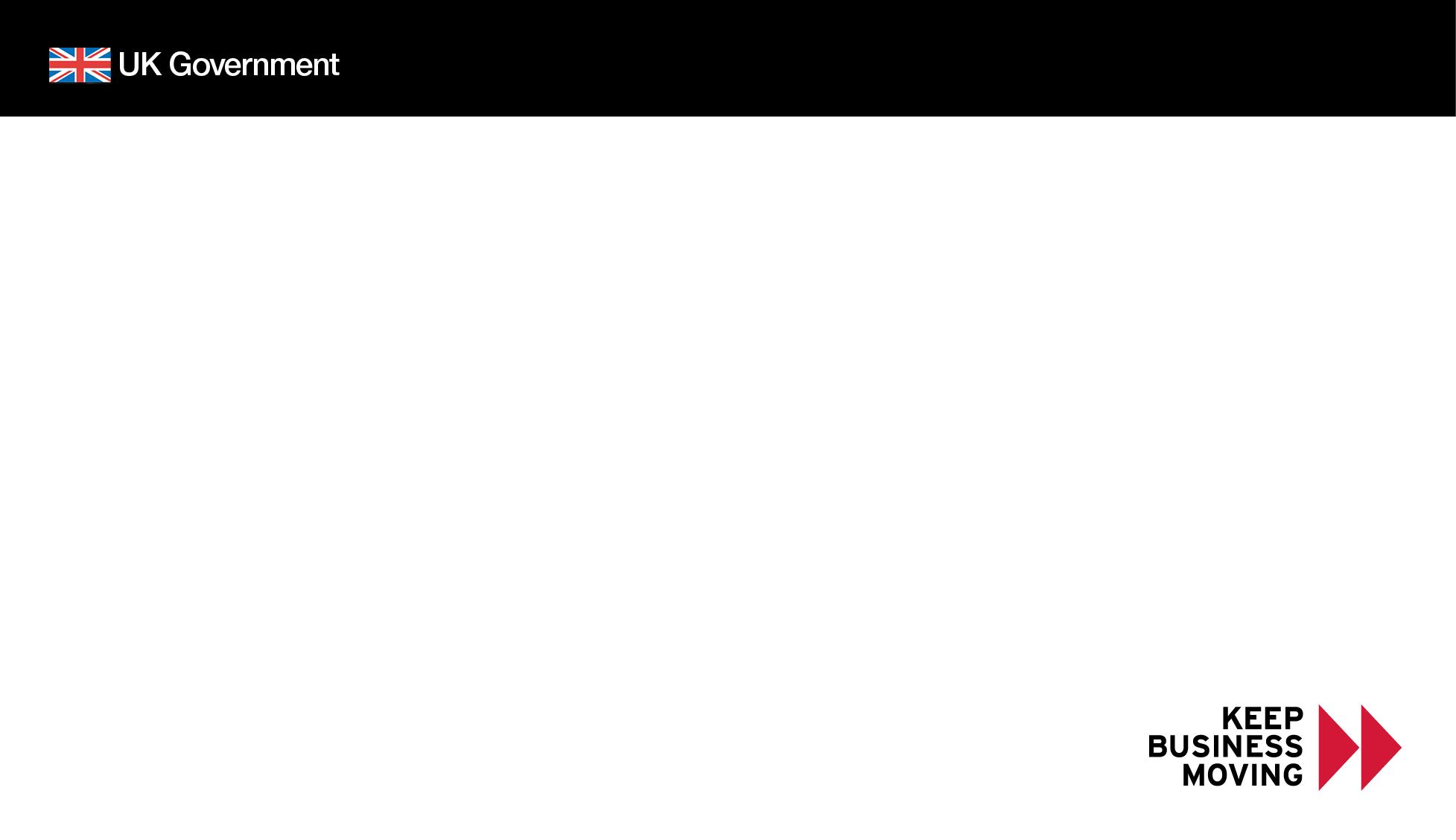 Utilizar el CTC
Para el traslado de bienes utilizando el CTC, los comerciantes han de recordar lo siguiente:
Si es un consignador autorizado, se comienza el tránsito en NCTS con un número de referencia local [Local Reference Number (LRN)]. Utilizando NCTS, se crea el documento de tránsito de acompañamiento [Transit Accompanying Document (TAD)] que incluye el MRN (número de referencia del traslado). Tenga en cuenta que el LRN NO ES un TAD. El transportista tiene que tener una copia en papel del TAD incluyendo el MRN para acompañar al envío y presentar/escanear en la frontera. 
Ha habido numerosos incidentes en el RU y la UE en los que los TADs no se han emitido a la llegada al destino final. Esto quiere decir que no se liberan las garantías y que legalmente no debería haber libre circulación de esos bienes. El riesgo para el comerciante es que las garantías llegan al límite y no le sea posible abrir más traslados.
14
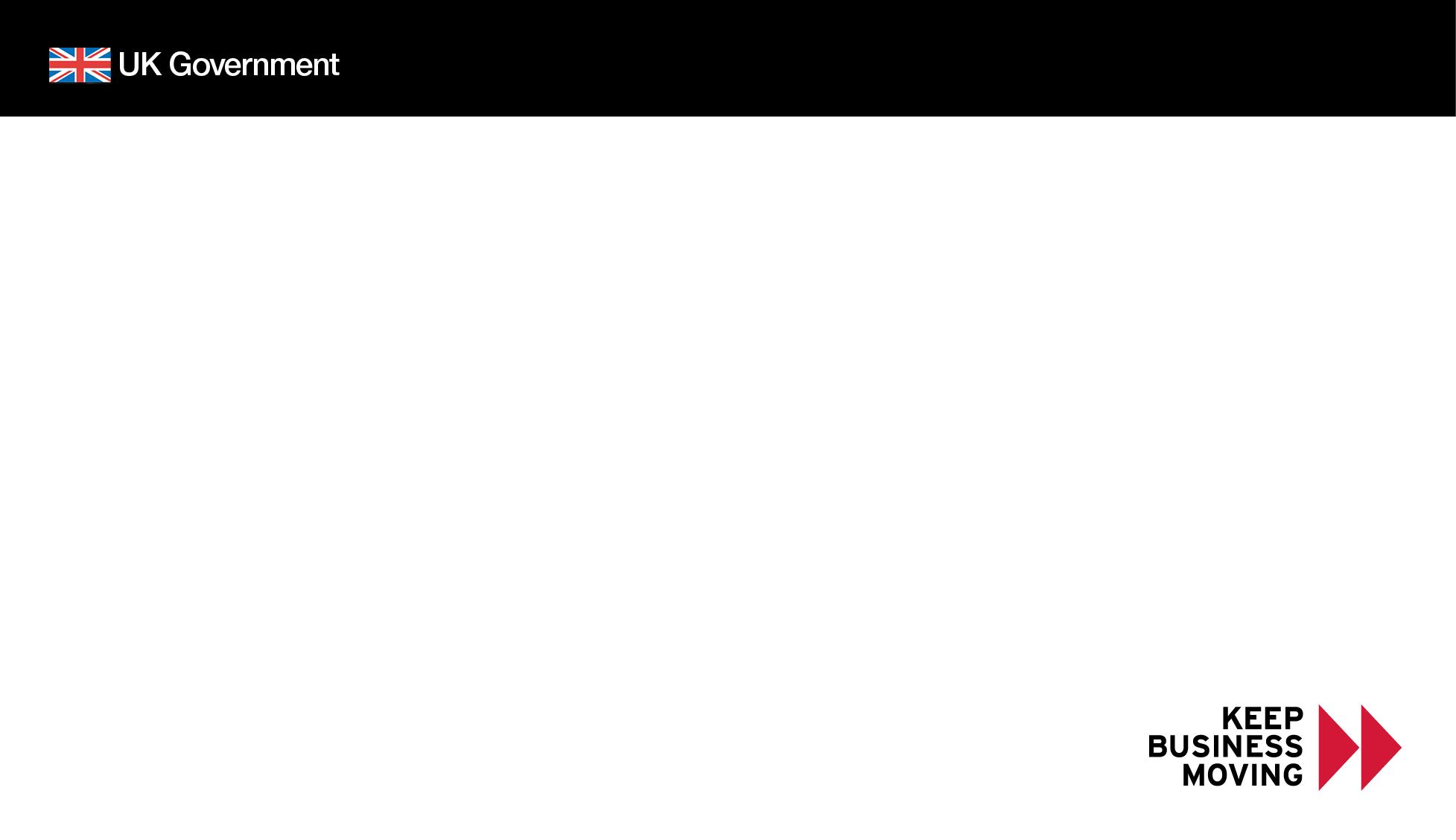 Transportistas  - tengan en cuenta
Inland Border Facilities (IBFs), instalaciones fronterizas en el interior– aviso en la app de IBF. Se puede encontrar más información en gov.uk https://www.gov.uk/guidance/tell-hmrc-that-youre-going-to-be-attending-an-inland-border-facility. Ésta es la mejor forma para que los transportistas eviten los retrasos/hagan una reserve previa en las IBFs.
Un aviso de que es necesario asegurarse de que todos los LRNs (números de referencia locales) se presentan en las IBFs para tránsitos hacia el exterior, y que hay un documento de transito de acompañamiento para cada LRN.  
La mejor forma de garantizar esto es meter los LRNs en la app “Attend an Inland Border Facility”, donde pueden ir asociados a una matrícula al hacer la reserva de un vehículo en una IBF para la Oficina de salida.
15
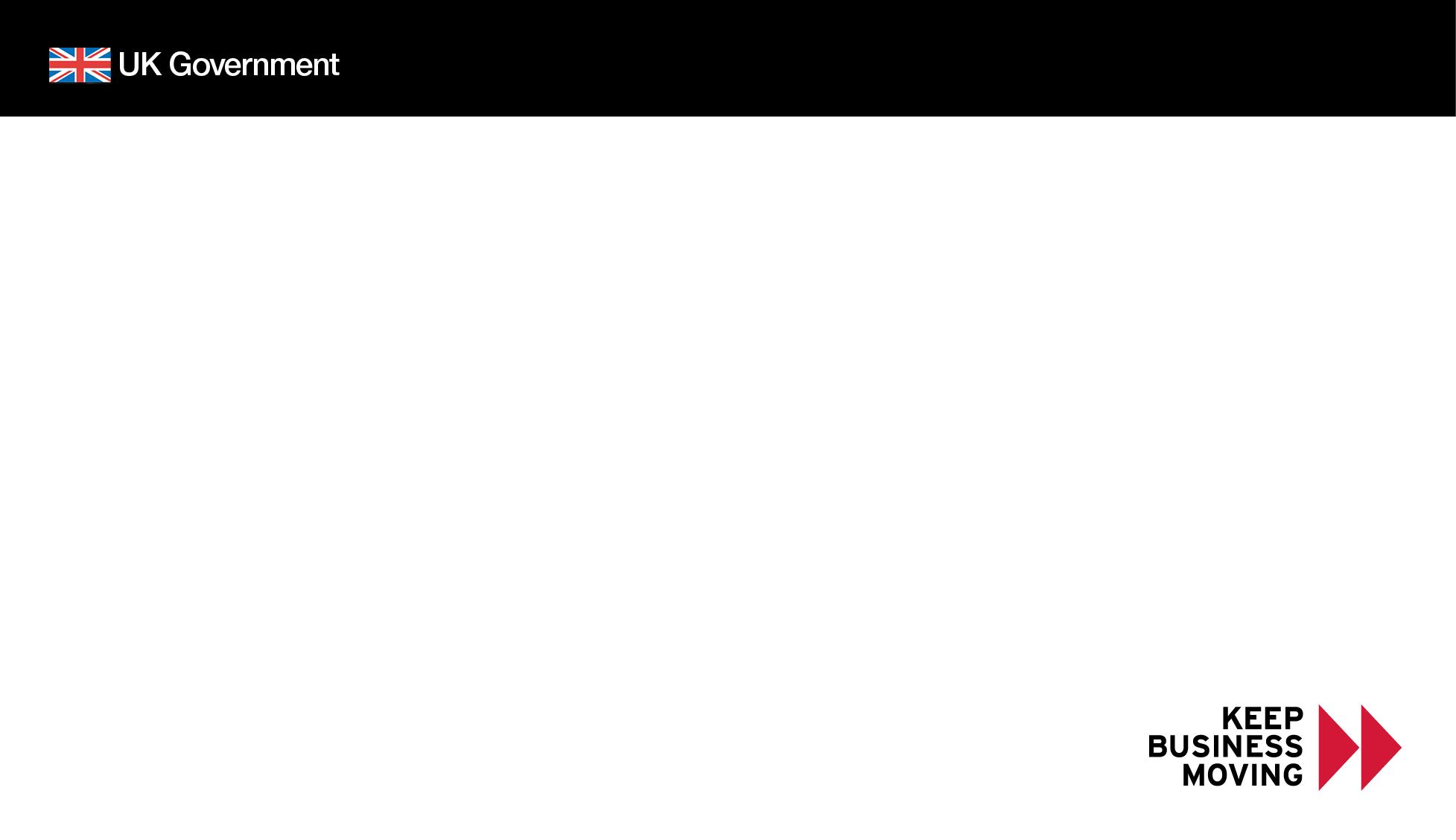 IVA
El Gobierno anunció en el Presupuesto que desde el 1 de enero de 2021, el IVA aplazado será posible para las empresas registradas a efectos del IVA para la importación de bienes procedentes de todos los países, incluida la UE).
Comerciantes británicos registrados a efectos del IVA que retrasen sus declaraciones aduaneras complementarias tienen que hacer contabilidad aplazada del IVA.
Los que no estén registrados a efectos del IVA que retrasen sus declaraciones complementarias seguirán el mismo proceso que siguen para los impuestos aduaneros. 
Comerciantes británicos registrados a efectos del IVA que no retrasen sus declaraciones aduaneras complementarias podrán utilizar la contabilidad aplazada del IVA cuando importen bienes sujetos o no a controles, pero no está obligados a ello. 
Comerciantes británicos registrados a efectos del IVA que importen bienes no sujetos a controles y utilicen el procedimiento simplificado de declaración aduanera (si tienen autorización para hacerlo) y lo hacen constar en sus propios registros, tienen que utilizar la contabilidad aplazada del IVA:
Comerciantes británicos registrados a efectos del IVA que no retrasen sus declaraciones aduaneras complementarias tendrán las mismas opciones disponibles para comunicar y pagar el IVA a través de los procedimientos aduaneros.
16
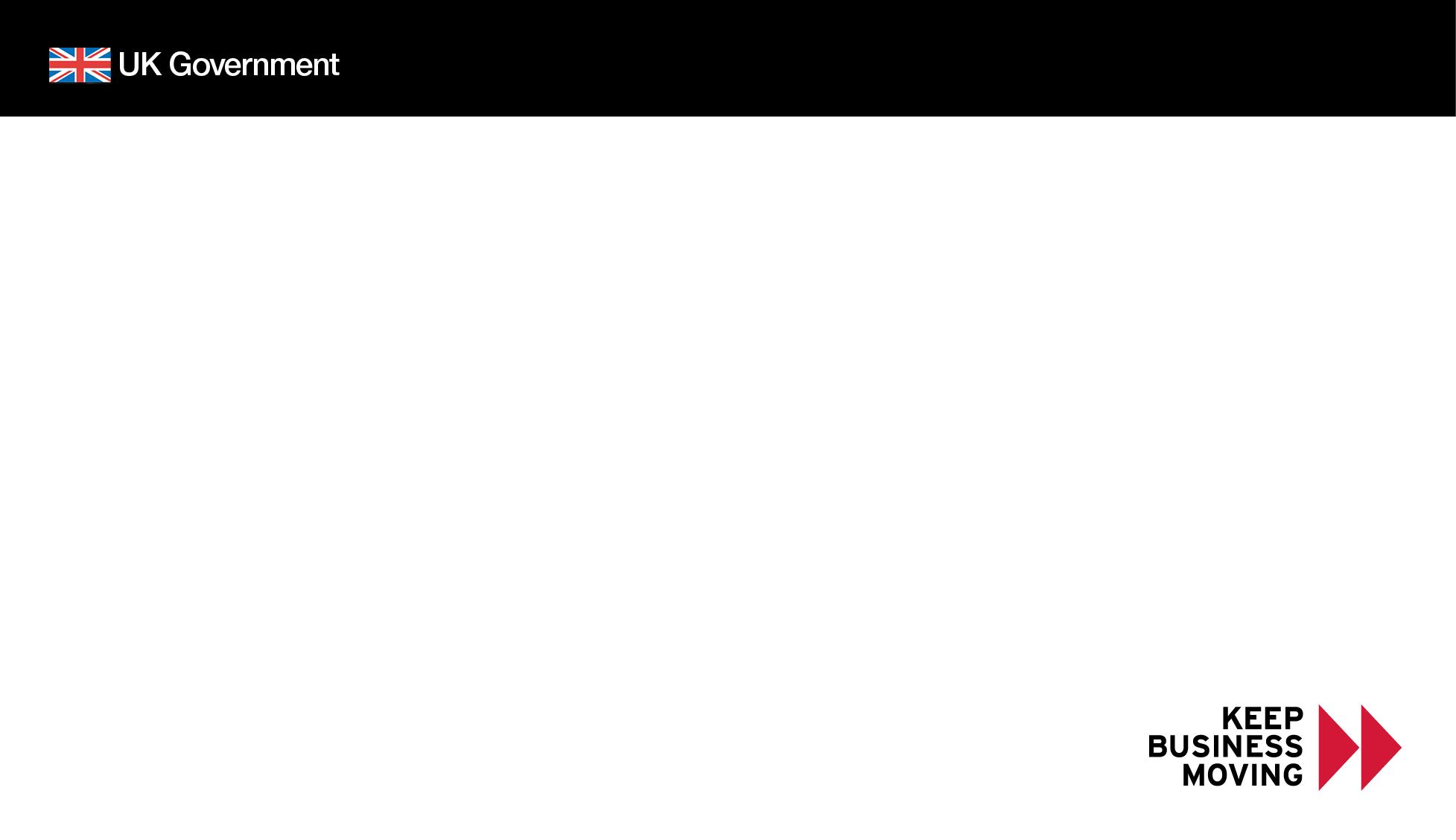 Impuestos especiales
Desde el 1 de enero de 2021, se aplican las normas para el resto del mundo a las importaciones y exportaciones de bienes sujetos a impuestos especiales que circulen entre GB y la UE. Las empresas tienen que rellenar las declaraciones aduaneras de importación y exportación utilizando los códigos pertinentes para impuestos pagados o bienes suspendidos.
Si las empresas trasladan bienes suspendidos del pago de impuestos a y desde un depósito fiscal al lugar donde entren o salgan de GB, tienen que utilizar la versión del RU del Sistema Excise Movement and Control System (UK EMCS).  
UK EMCS también se debe usar para transladar bienes suspendidos del pago de impuestos desde un almacén en RU a otro almacén en RU. 
Los EMCS de la UE terminan en la frontera de la UE.
UK EMCS no está vinculado al EMCS en la UE
17
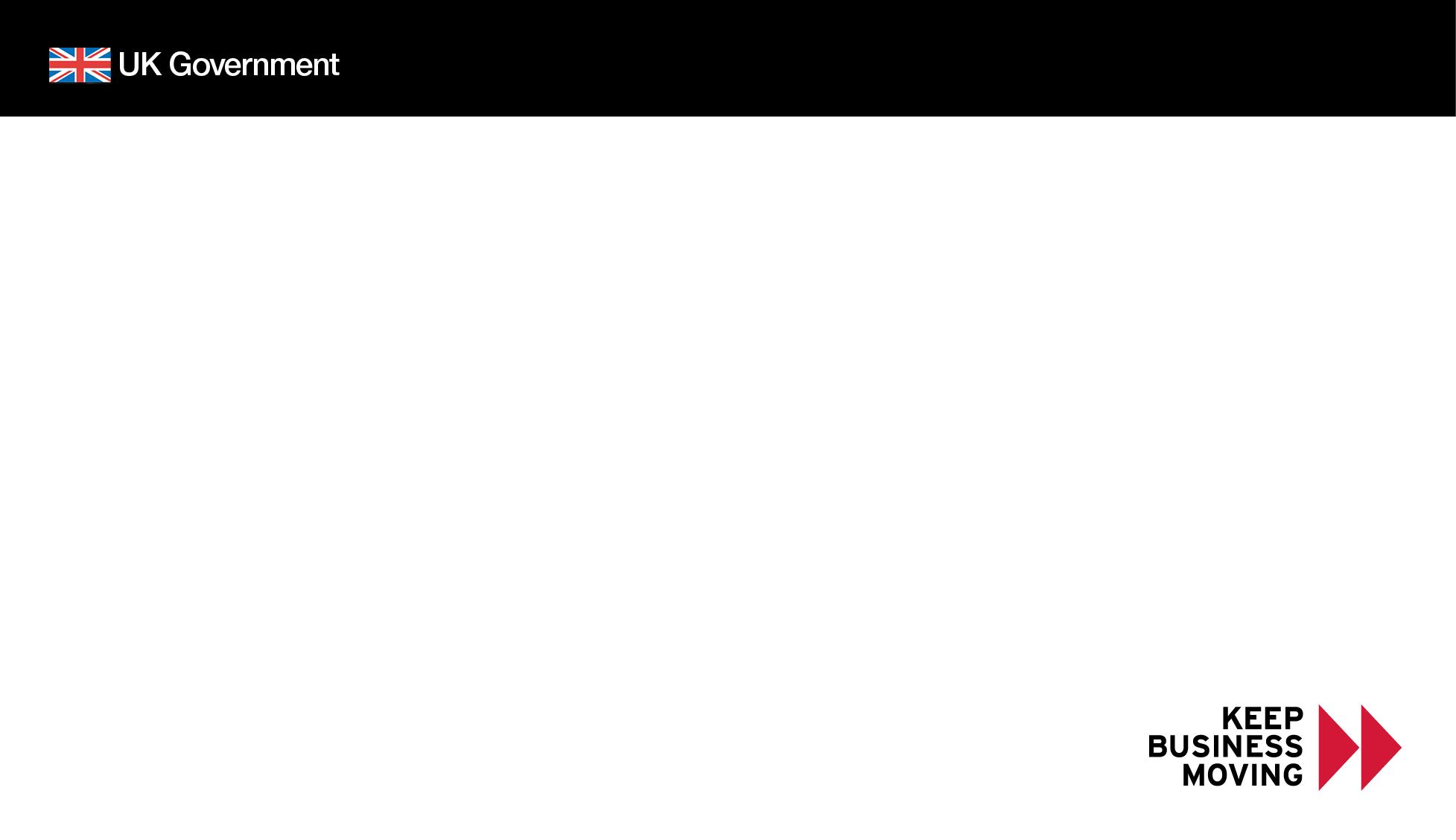 Registro en el RU o la UE
Una persona o negocio tiene que estar establecido en el RU o la UE para cumplir una serie de normas aduaneras. 

Esto incluye la posibilidad de solicitar una amplia gama de autorizaciones y simplificaciones aduaneras como procedimientos especiales, Operador Económico Autorizado (AEO) autorización o hacer declaraciones simplificadas. 

En el RU, es posible que tenga que aportar lo siguiente, entre otros:
Un certificado de registro emitido por el Registro Mercantil o de sociedades
Información detallada del lugar de contratación del personal y el puesto/función que ocupan
Las instalaciones físicas que son propiedad del negocio o que éste tiene en alquiler
Información detallada de contratos, pedido y facturas en posesión del negocio o emitidas por el mismo
Documentos justificativos de que el negocio tiene sus propias cuentas

Puede encontrar más información sobre establecerse en el RU aquí.
18
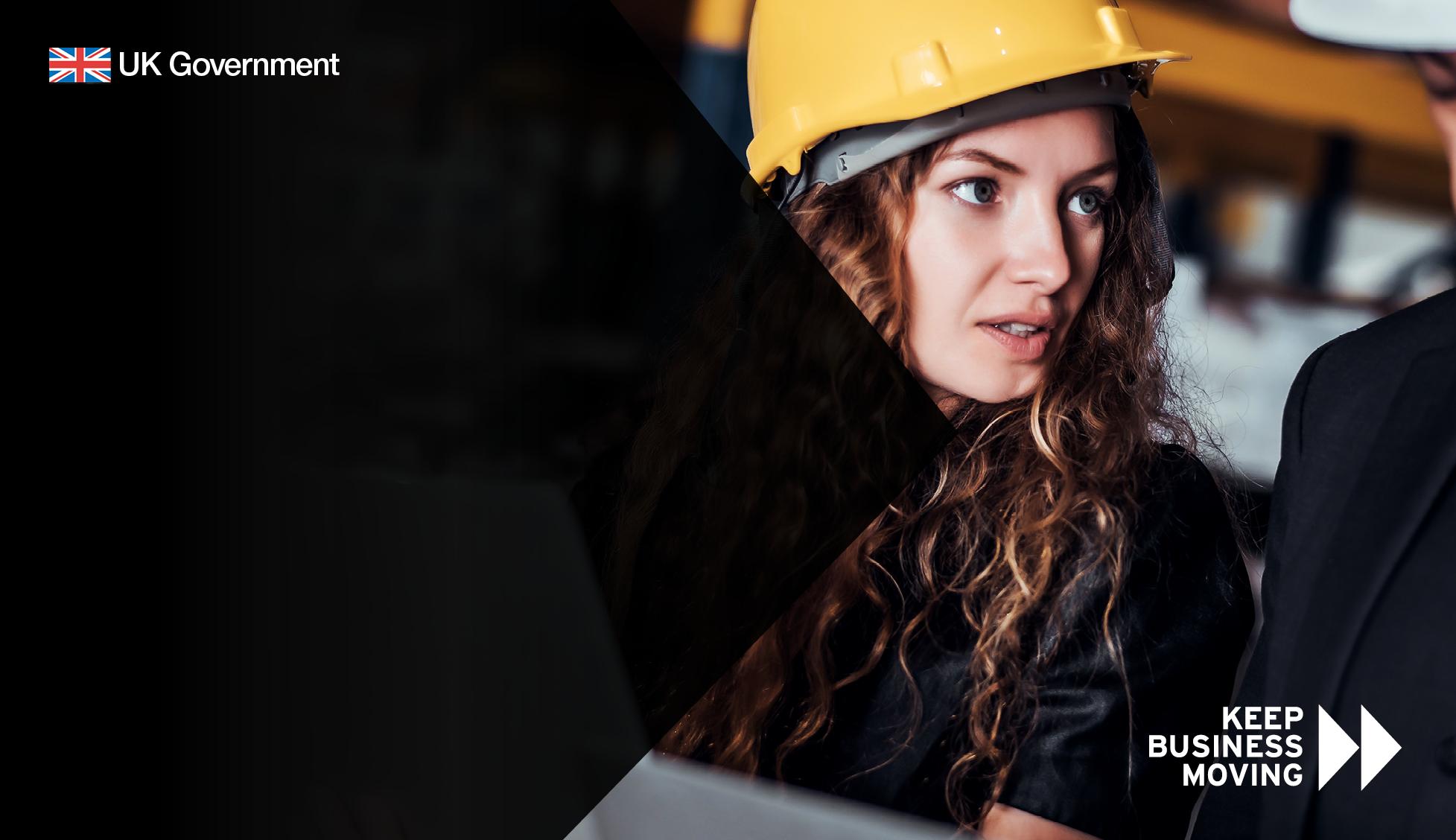 Traslado de productos sanitarios y fitosanitarios
Anastasia Bernhardt
DEFRA
19
Introducción al enfoque
Visión general: los controles de importación para GB se van a introducir de forma escalonada para dar a las empresas afectadas por la COVID-19 tiempo suficiente para ajustarse a las novedades mientras se mantienen unos controles efectivos de bioseguridad.
Las distintas fases incluyen:
Controles sanitarios y fitosanitarios, requiriéndose, entre otros:

Pre-avisos del importador (acción por parte del importador GB)
Certificado sanitario (como por ejemplo el Certificado Sanitario de Exportación [Export Health Certificate] o Certificado Fitosanitario)
Controles de documentación, identidad y físicos en la frontera o interior 
Entrada por un Punto de Entrada que tenga un Puesto de Control Fronterizo (PCF) adecuado con las pertinentes instalaciones de comprobación
Animales vivos
Productos de origen animal
Pescado y marisco y sus productos
Plantas y productos vegetales
Alimentos de alto riesgo y piensos de origen no animal
Processes and procedures for the export of:​
20
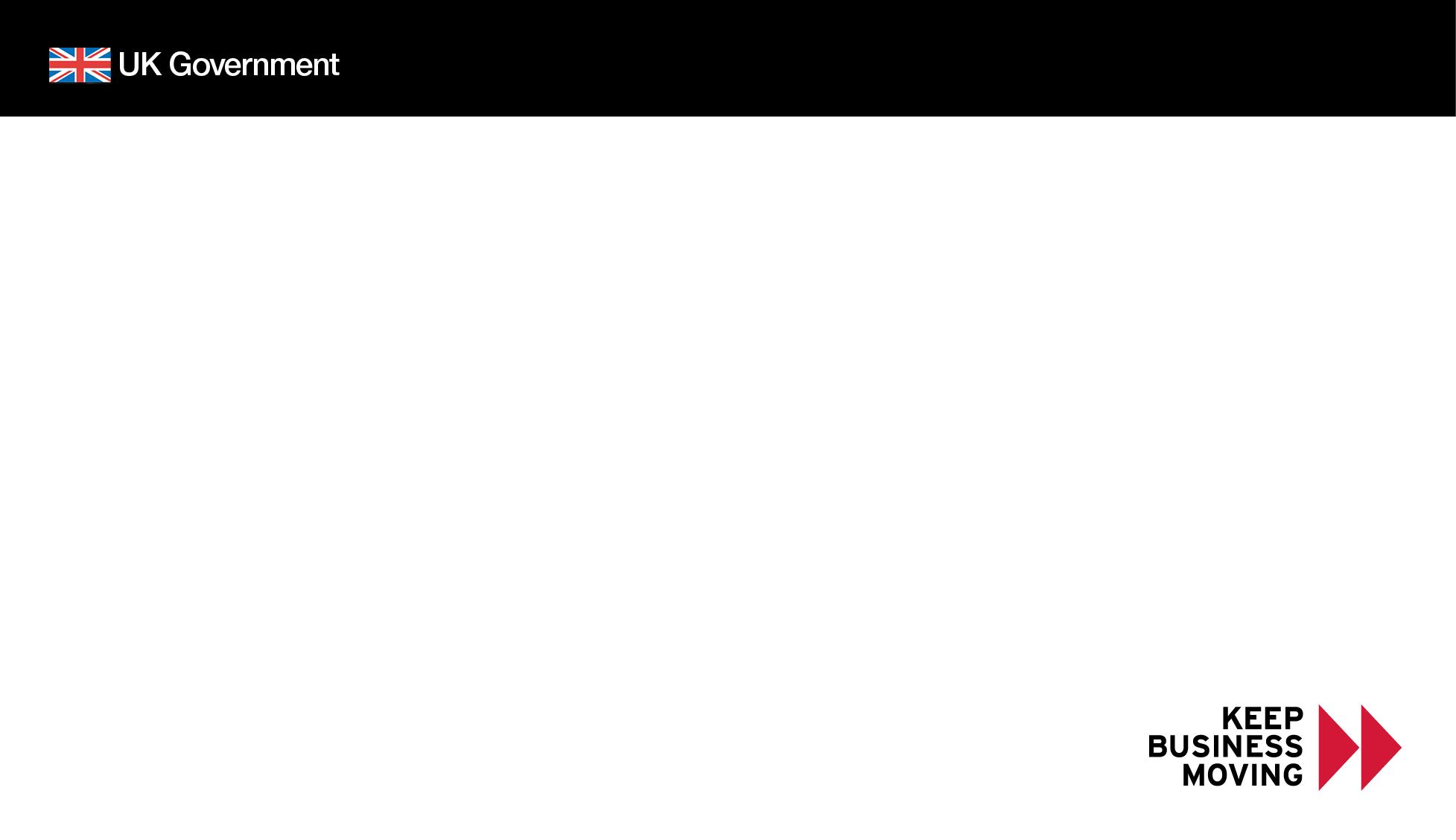 Controles desde enero 2021 - POA
Exportación de productos de origen animal (POA) sujetos a medidas de salvaguarda
El importador GB tiene que: dar aviso previo antes de la llegada utilizando IPAFFS y facilitar al exportador de la UE el número de identificación único (UNN).
Usted tiene que: poner el UNN en el certificado sanitario y facilitar al importador GB copia electrónica del certificado sanitario
El importador GB tiene que: subir una copia electrónica del certificado sanitarios a los IPAFFS.
Usted tiene que: asegurarse de que el certificado sanitario original acompaña al envío.​
Medidas de salvaguarda: ​se pueden tomar medidas con muy poco aviso previo para prohibir o restringir la importación de ciertos productos de ciertos países tras el brote de una enfermedad o un asunto de salud pública.
En el caso de se introduzcan medidas debido a una nueva o emergente enfermedad, es posible que tenga que tomar algunos pasos más tras la notificación previa
 - según lo dispuesto en Gov.uk
21
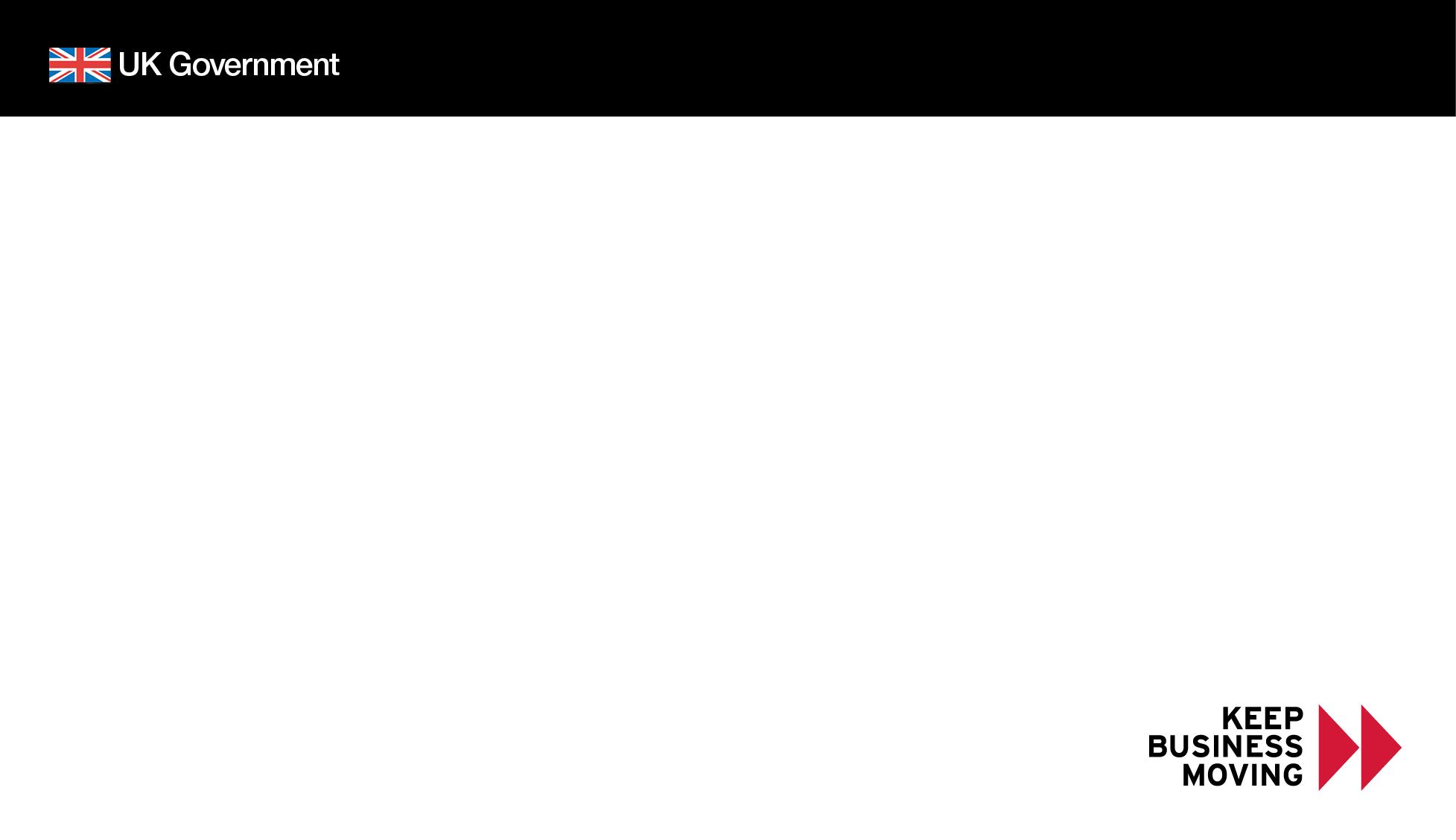 Controles desde enero de 2021 – animales vivos
Exportación de animales vivos
El importador GB tiene que: notificar la llegada previamente en IPAFFS al menos con un día de antelación y facilitar al exportador UE/veterinario oficial (OV) el número de identificación único (UNN)
Usted tiene que: añadir el UNN al certificado sanitario y facilitar al importador GB copia electrónica del certificado sanitario
El importador GB tiene que: subir una copia electrónica del certificado sanitaria a los  IPAFFS
Usted tiene que: asegurarse de que el certificado sanitaria original acompaña al envío en el trayecto.
Controles físicos: ​se harán en destino.
22
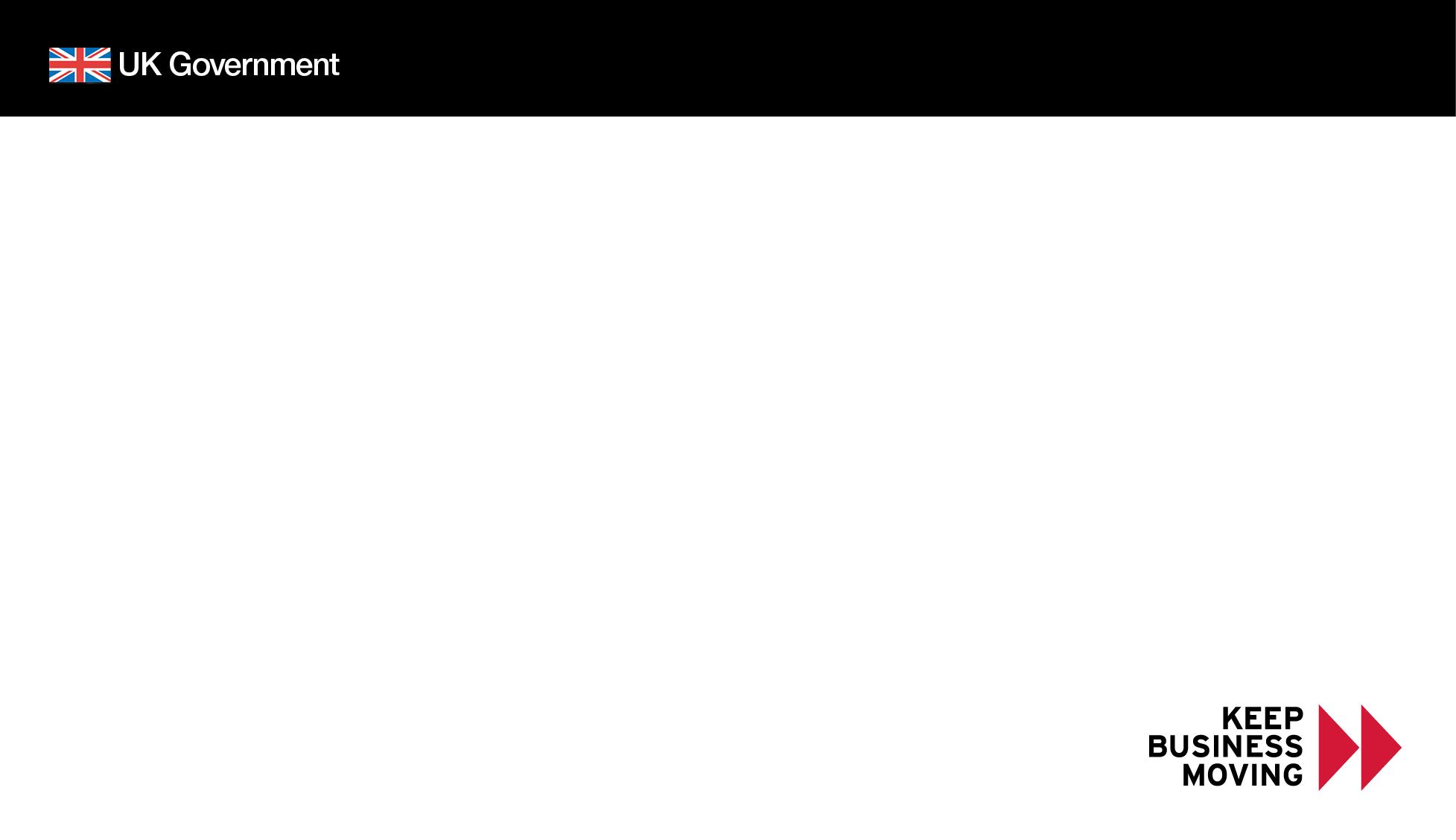 Controles desde enero 2021 - Plantas
Exportación de plantas de alta prioridad
Certificados fitosanitarios: son obligatorios para la importación de plantas y productos vegetales de alta prioridad.
Usted tiene que: asegurarse de que el certificado fitosanitario acompañe, siempre que sea posible, al envío durante el traslado.
Controles de documentación, identidad y físicos de plantas y productos vegetales de alta prioridad se llevan a cabo en los lugares de destino.
La lista de plantas y productos vegetales de alta prioridad está disponible en Gov.uk.
23
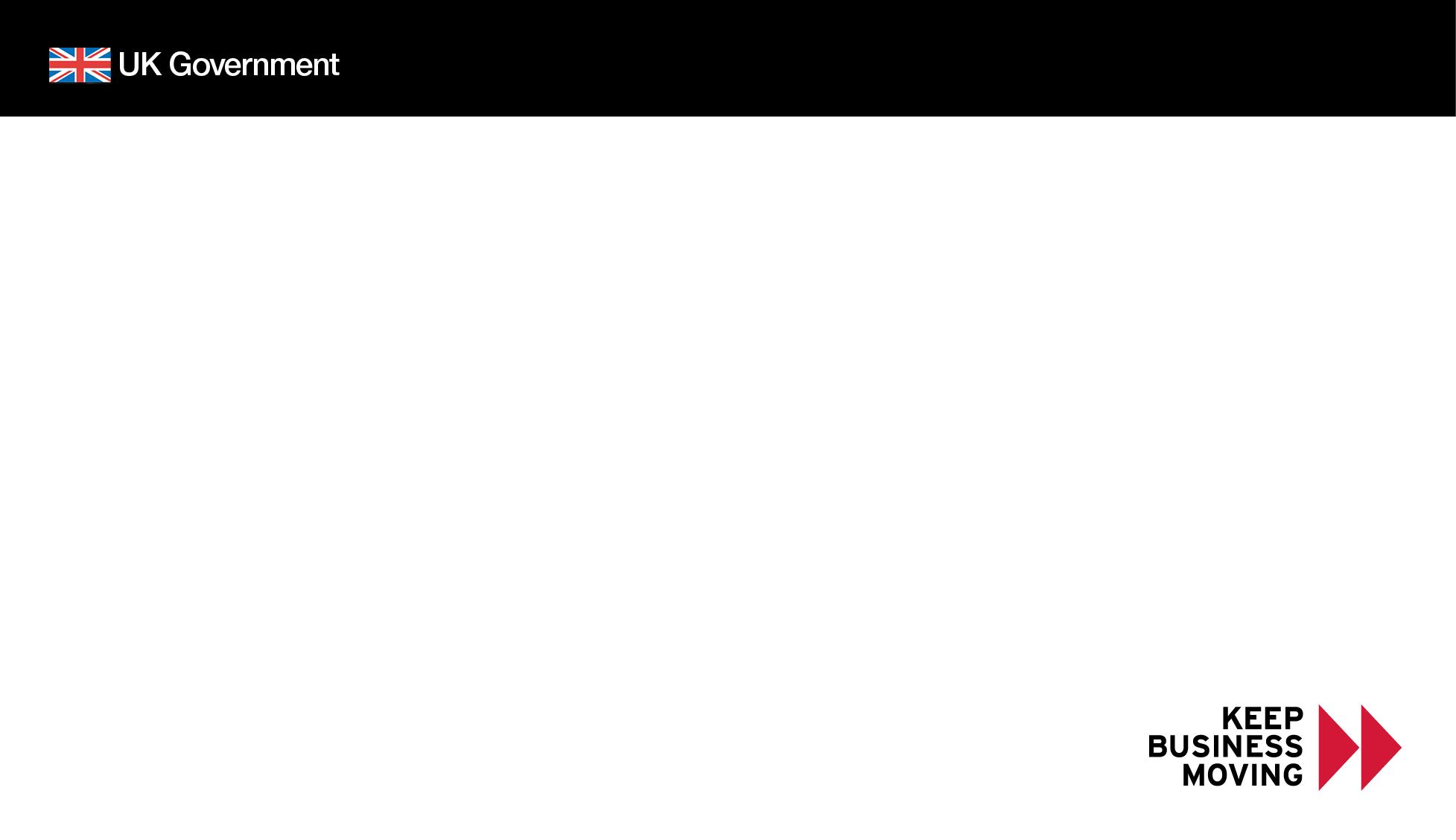 SFS – aviso del RU el 11 de marzo
1 de octubre de 2021
POA y SOA: se introduce el requisito de los certificados sanitarios de exportación, los controles de documentación y los avisos previos utilizando IPAFFS.
Usted debe facilitarle al importador GB copia electrónica del certificado sanitaria de exportación, que ha de subir a la notificación en IPAFFS.
Alimentos y piensos de alto riesgo de origen no animal [HRFNAO]: se introduce el requisito de aviso previo utilizando  IPAFFS.
1 de enero de 2022
POA y SOA: han de entrar por un punto de entrada que tenga un PCF autorizado para que se lleven a cabo los necesarios controles de documentación, identidad y físicos. 
HRFNAO: han de entrar por un punto de entrada que tenga un PCF autorizado para que se lleven a cabo los necesarios controles de documentación, identidad y físicos. 
Plantas y productos vegetales de alta prioridad: los controles de identidad y físicos pasan a hacerse en los PCFs. 
Plantas y productos vegetales regulados: son necesarios los avisos previos, los certificados fitosanitarios y los controles de documentación.
1 de marzo de 2022
Animales vivos: los PCFs para animales vivos ya estarán operativos. 
Todas las plantas y productos vegetales: los controles de identidad y físicos se realizan en los PCFs.
24
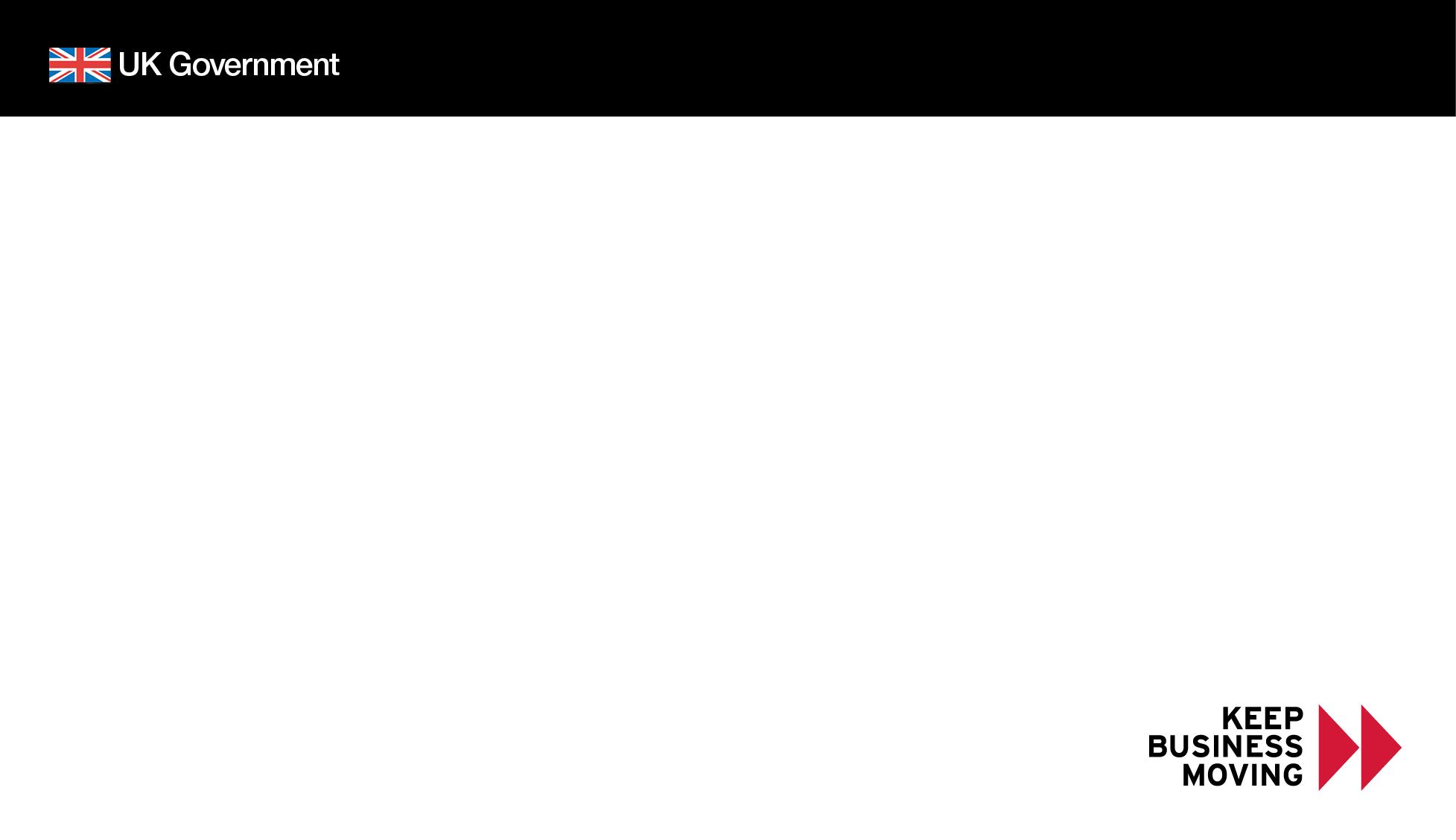 Productos de origen animal (POA)
Nuevas fases para introducir controles de importación SFS para POA
Octubre de 2021:
POA (productos de origen animal para consume humano) tienen que ir acompañados de certificados sanitarios de exportación (emitidos por la autoridad competente en el país de la UE) y con notificación previa mediante IPAFFS antes de su llegada a la frontera.
Ciertos productos compuestos están exentos de los controles SFS en la frontera de conformidad con el artículo 6 del Reglamento 2007/275.
El exportador UE tiene que:
Asegurarse de que una copia del certificado sanitaria acompaña el envío.
Facilitar una copia del certificado sanitario al importador GB para que suba copia a IPAFFS.
Los requerimientos que ya están implantados para POA de conformidad con medidas de salvaguarda seguirán siendo de aplicación.
Enero de 2022:
Los POA tienen que tener aviso previo mediante IPAFFS y han de ir acompañados por un certificado sanitario de exportación a no ser que sea un producto compuesto exento conforme al artículo 6 del Reglamento 2007/275.
Los POA tienen que llegar a un punto de entrada establecido que tenga un PCF apropiado.
25
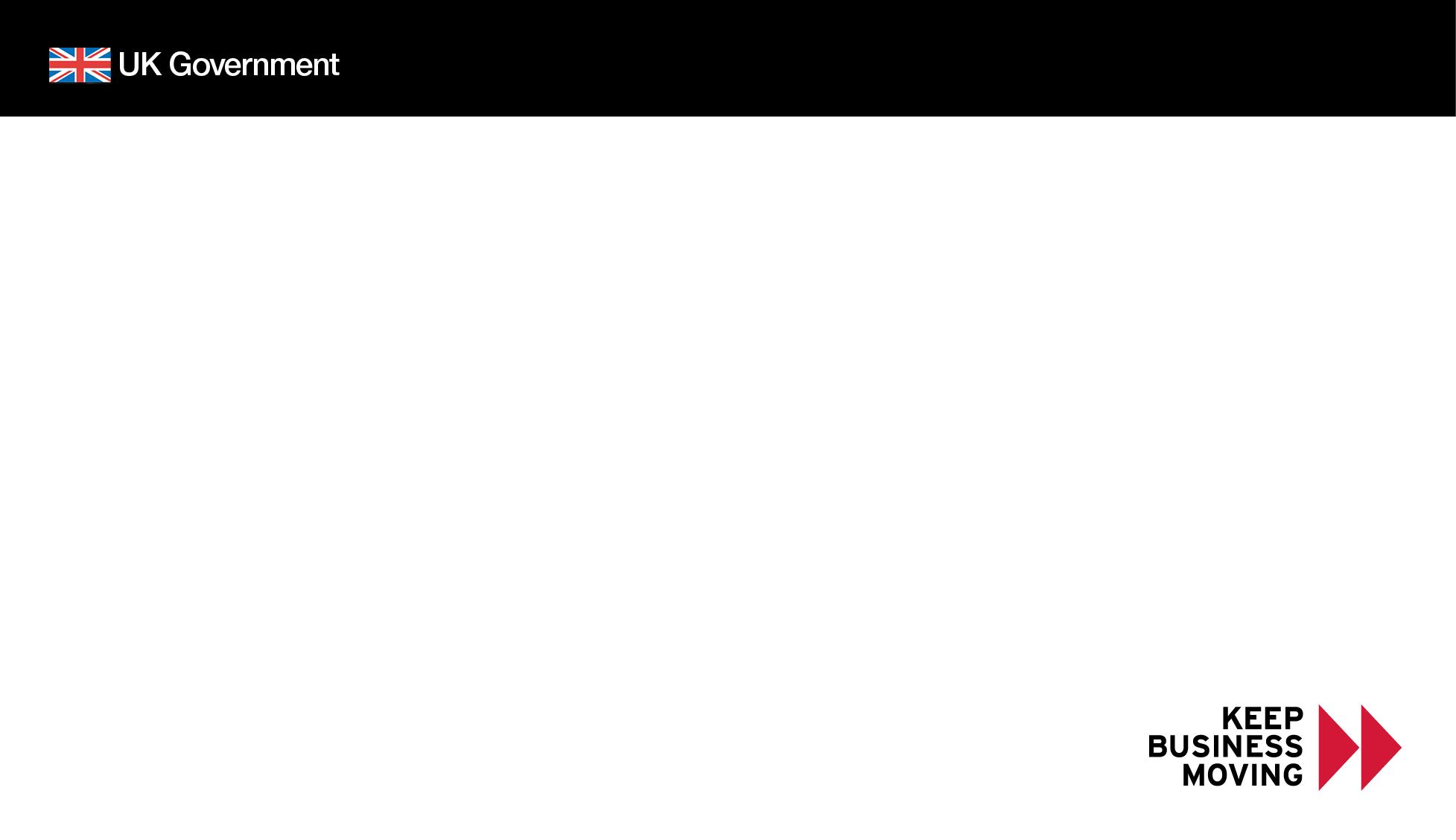 Compuestos
Vision general: los productos compuestos son alimentos que contienen tanto productos procesados de origen animal (POA) como productos de origen vegetal.
Los productos compuestos tienen que atenerse a los requerimientos escalonados para POA y estos bienes tienen que ser notificados previamente e ir acompañados de un Certificado Sanitario de Exportación a partir de octubre de 2021, a no ser que estén exentos.
Algunos bienes están exentos si:

Contienen <50% de producto animal procesado;
No contienen ningún producto cárnico; y
Cumplen los requisitos del art. 6 de la Decisión 2007/275
26
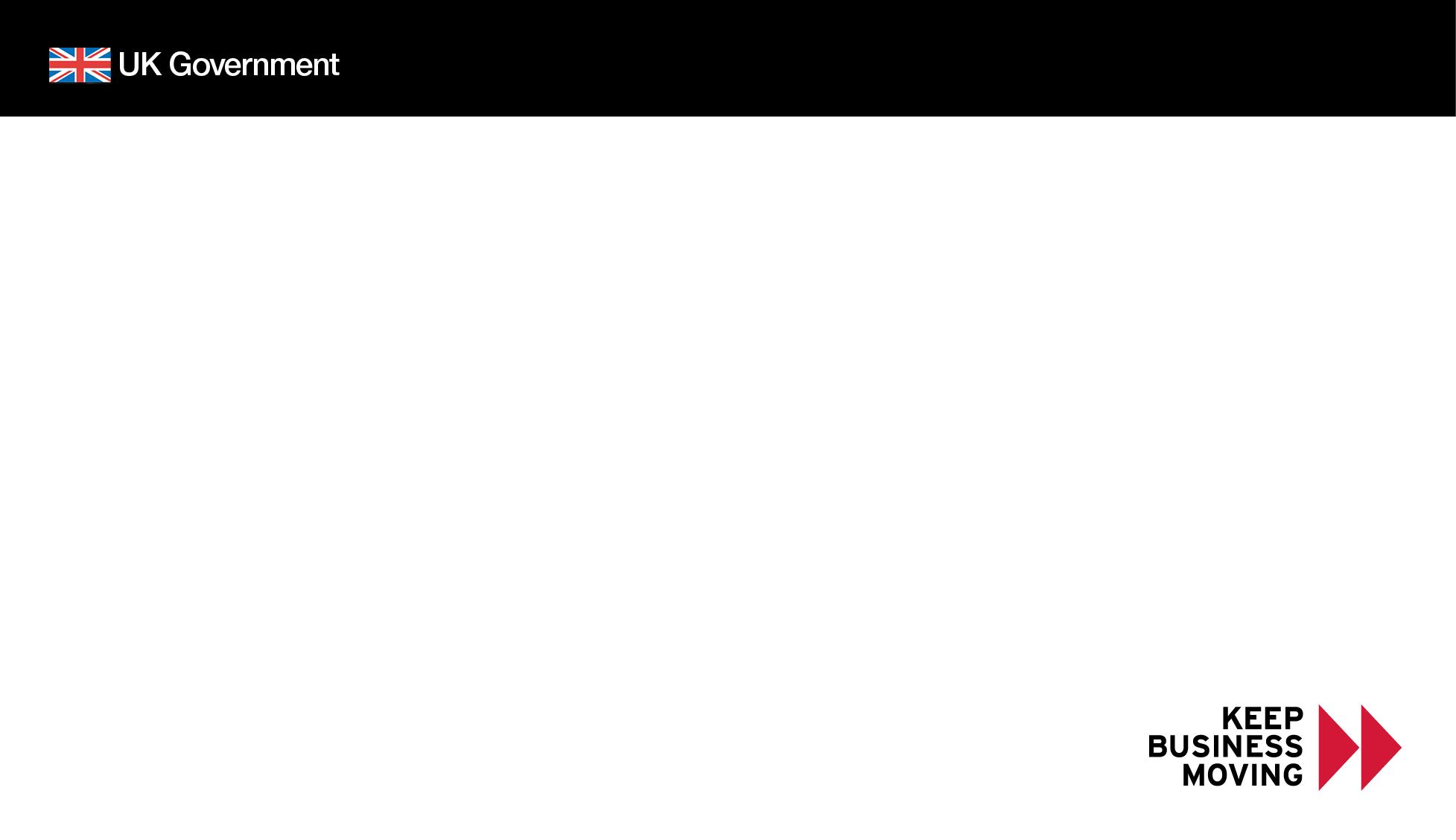 Subproductos de origen animal (SOA)
Nuevas fases para introducir controles de importación SFS para SOA
Octubre de 2021:
Los SOA que no son para consumo humano tienen que ir acompañados por un certificado sanitario de exportación, una declaración oficial u otra documentación oficial, en función del producto que se esté importando. 
En el caso de los SOA, es obligatoria la notificación previa mediante IPAFFS antes de la llegada a la frontera.
El exportador EU tiene que:
Asegurarse de que una copia del certificado sanitaria acompaña el envío.
Facilitar una copia del certificado sanitario al importador GB para que suba copia a IPAFFS.
Los requerimientos que ya están implantados para SOA de conformidad con medidas de salvaguarda seguirán siendo de aplicación.
Enero de 2022:
Los SOA han de ir acompañados por una certificado sanitario GB u otra documentación oficial, en función del SOA que se esté importando.
Hay más información disponible sobre los requisito específicos en las notas de información sobre importación [Import Information Notes (INNs)].
Los SOA tienen que llegar a un punto de entrada establecido con un PCF apropiado. 
En el caso de los SOA, es obligatorio el aviso previo.
27
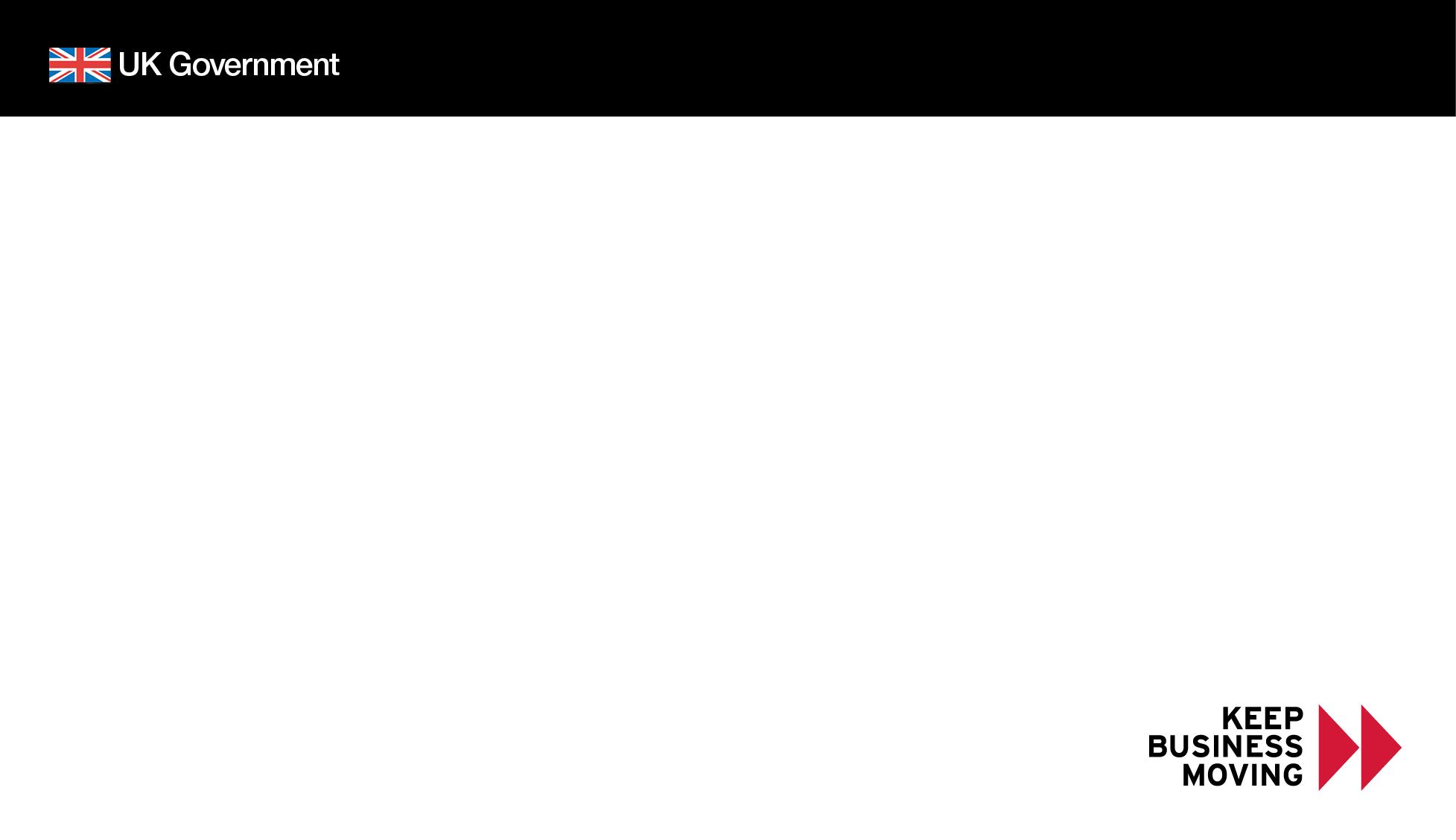 Subproductos de origen animal (SOA)
Nuevas fases para introducir controles de importación SFS para SOA
Enero de 2022:
Los importadores tendrán que comprobar si el código NC (Nomenclatura Combinada) de su producto está listado en el Reglamento 2019/2007 para poder determinar si su producto ha de ser importado a través de un punto de entrada con el PCF apropiado.  
Los bienes estarán sujetos a controles de documentación, identidad y físicos en función del riesgo que conllevan.
28
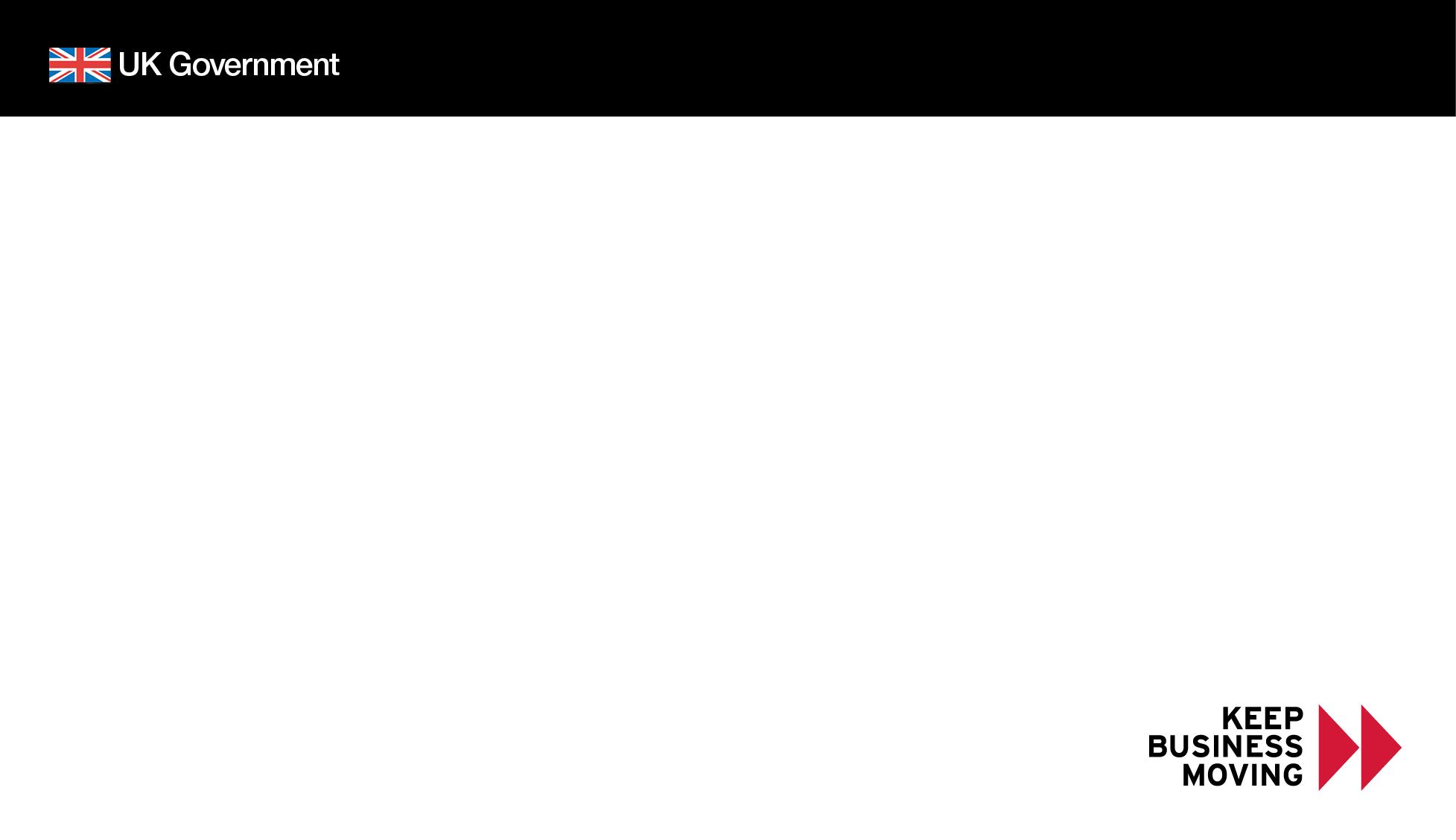 Animales vivos y productos germinados
Nuevas fases para introducir controles de importación SFS para animales vivos y productos germinados
Continuarán aplicándose los requisitos ya existentes para animales vivos y productos germinados (incluido el semen, los embriones o los óvulos).
Octubre de 2021:
Enero de 2022:
Los productos germinados tienen que seguir yendo acompañados por un certificado sanitaria GB y notificados previamente mediante IPAFFS antes de su llegada a la frontera.
Hay nuevos requisitos para la entrada de productos germinados por un punto de entrada establecido con un PCF apropiado.
Marzo de 2022:
Los animales vivos también tienen que entrar por un punto de entrada establecido con un PCF adecuado para hacer controles de documentación, identidad y físicos.
Animales de alto riesgo importados a GB procedentes de la UE seguirán siendo sujetos al 100% de controles.
29
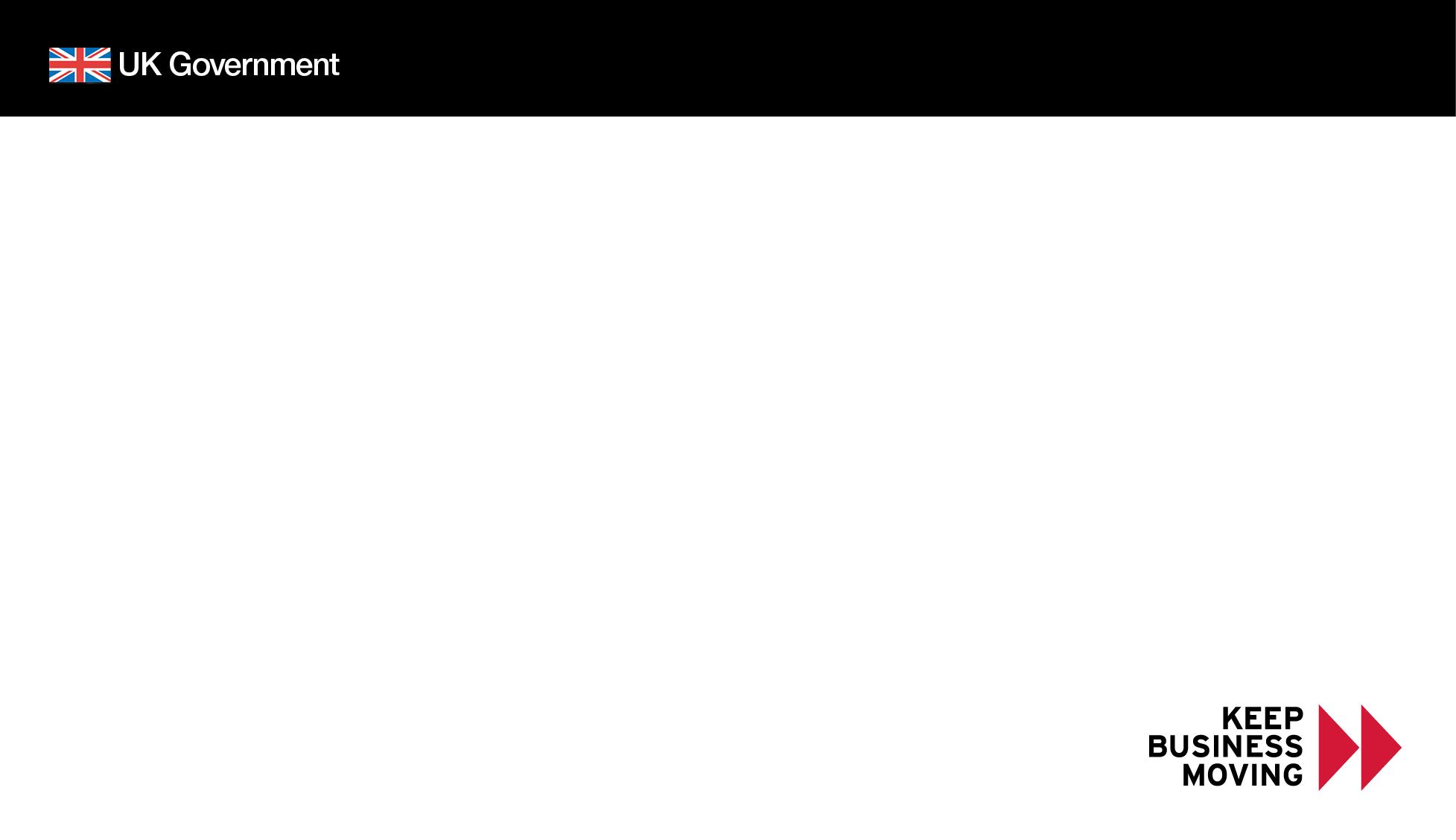 Plantas y productos vegetales
¿Cuáles son las nuevas fases de implementación de los controles sobre la importación de productos sanitarios y fitosanitarios respecto a las plantas?
A partir del 1 de enero de 2022:
Los controles físicos y de identidad de plantas y productos vegetales de alta prioridad pasan de los puntos de destino a los puestos de control fronterizos.

El requisito de notificación previa y certificados fitosanitarios se ampliará a todas las plantas y productos vegetales regulados (es decir, no se aplicará solo a los de alta prioridad).
A partir de marzo de 2022:
El Modelo Operativo de Fronteras del Reino Unido se hará plenamente operativo con controles físicos y de identidad a todas las plantas  y productos vegetales regulados realizados en los puestos de control fronterizos.
30
Proceso de aviso/notificación previa del importador: IPAFFS
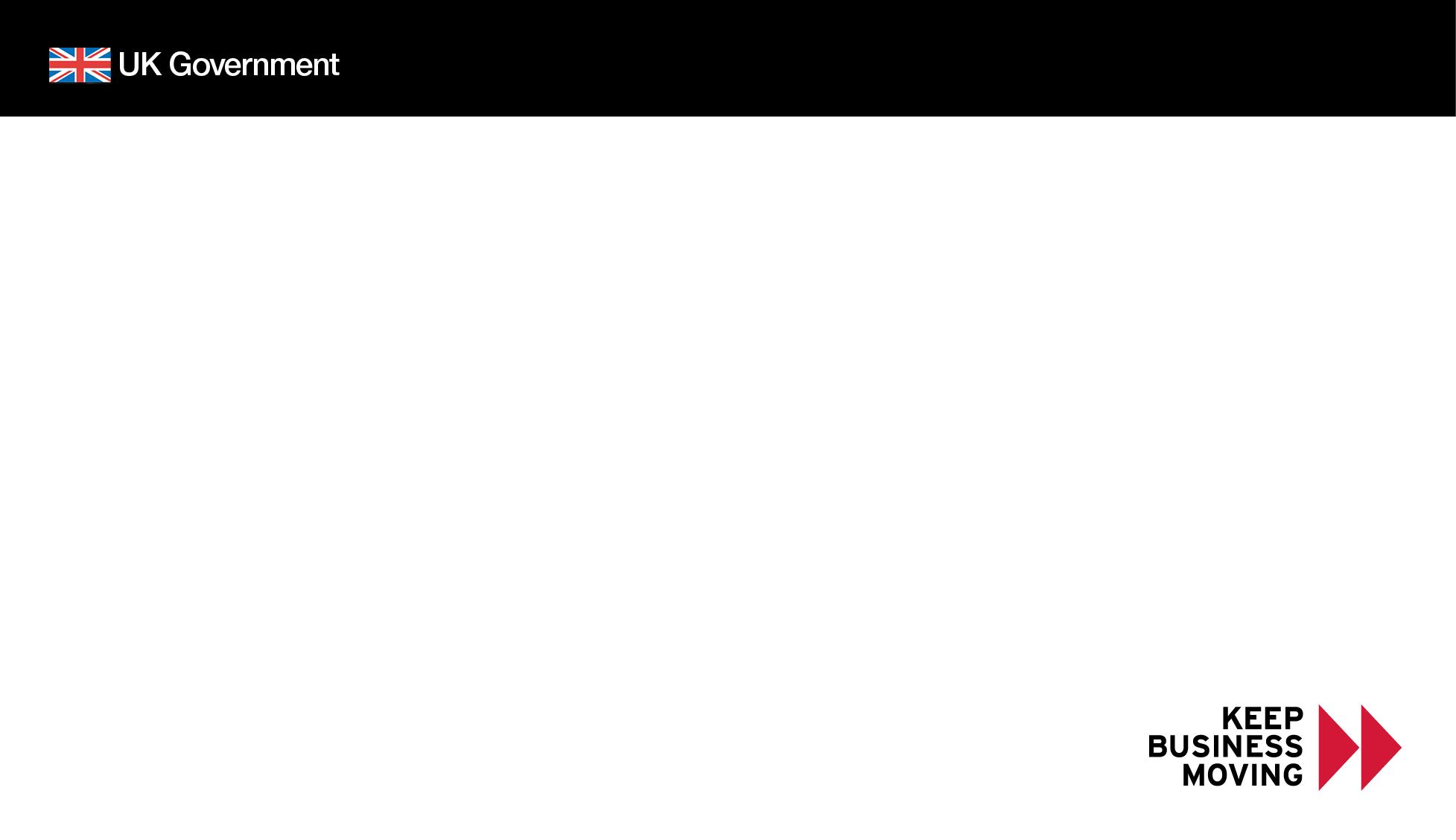 Visión general: a partir de octubre de 2021, los POA para consumo humano y algunos subproductos animales procedentes de la UE o países del EEE tendrán que ser previamente notificados por medio del Sistema de Importación de Productos, Animales, Alimentos y Piensos (IPAFFS)
IPAFFS: Sistema nacional en GB para notificar la llegada de bienes sanitarios y fitosanitarios a Gran Bretaña. A continuación se detalla el proceso que ha de cumplir el importador:
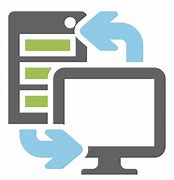 Para poder acceder aI IPAFFS el importador tiene que crear una pasarela de identificación oficial [government gateway ID] a través de la web Gov.uk
Aviso previo del importador por medio del IPAFFS
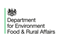 La primera persona que registre una organización será el titular administrativo
IPAFFS
Los avisos enviados a través del IPAFFS han de hacerse por la persona responsable de la carga
.
31
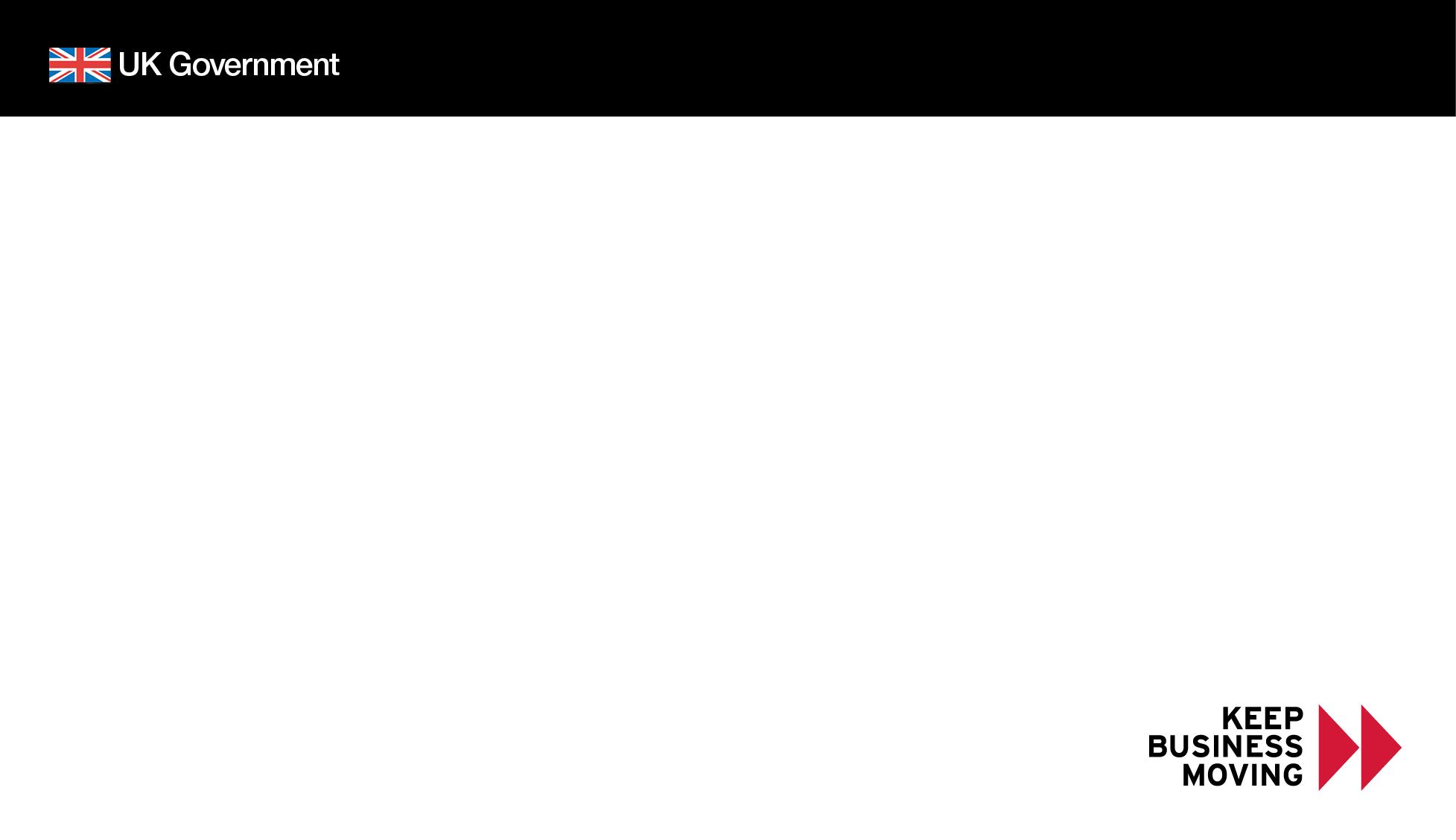 Plazos para la notificación previa
En el caso del traslado de animales vivos, los importadores tienen que remitir notificaciones previas de importación mediante el sistema nacional de notificación IPAFFS al menos un día antes de la llegada de la mercancía al punto de entrada. 
En el caso de plantas y productos vegetales, los importadores tienen que remitir notificaciones previas de importación al menos cuatro horas laborables antes de la llegada para traslados RoRo y por vía aérea, o al menos un día laborable antes de la llegada por cualquier otro medio de transporte, junto al certificado fitosanitario. 
Es posible que sea necesaria la autorización previa por Defra/APHA de SOA  antes de que haya ninguna actividad de importación.
32
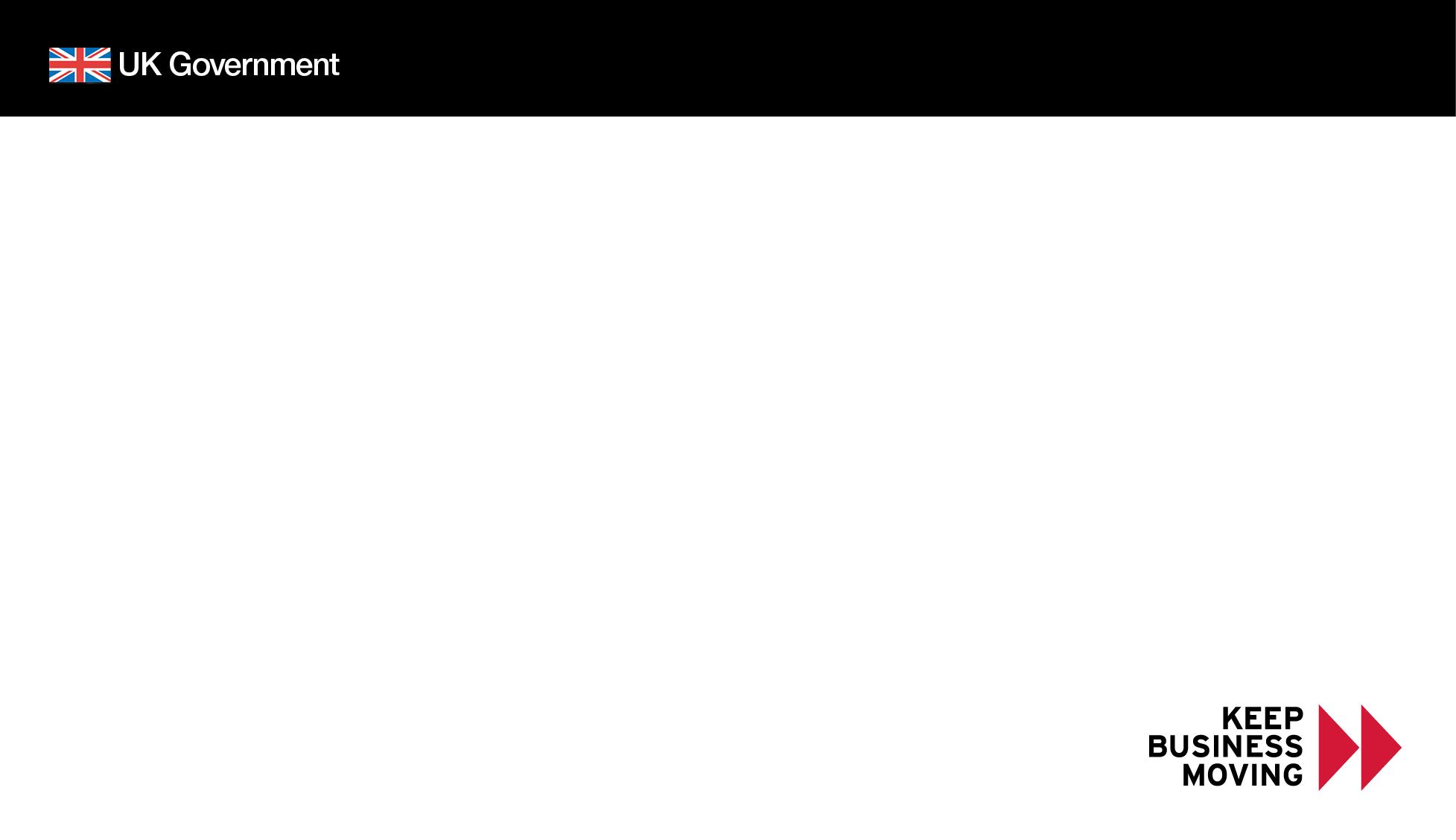 Certificados sanitarios de exportación
Visión general
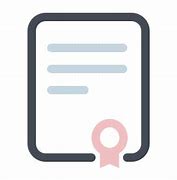 A partir de enero de 2021: POA sujetos a medidas de salvaguarda tienen que ir acompañados de un certificado sanitario de exportación. 

A partir de octubre de 2021: POA para consumo humano y subproductos animales no destinados a consumo humano tienen que ir acompañados de un certificado sanitario de exportación.
Pasos para obtener el certificado
1. El certificado sanitario de exportación  lo emite la autoridad competente en el país de la UE.​
2. El exportador UE es el responsable de obtener el certificado sanitario. 
3. El exportador UE tiene que facilitar al importador una copia electrónica del certificado sanitario de exportación para que lo suba al IPAFFS​.
4. El exportador UE se tiene que asegurar de una copia en papel acompaña al envío durante el traslado.
Enlaces para más información:
Ejemplos de certificados sanitarios de exportación están disponibles aquí  
Si no hubiera un certificado sanitario GB para su producto, visite Gov.uk para obtener una licencia de exportación​
Si no hubiera una licencia de exportación, tiene que rellenar un formulario IV58  en gov.uk y enviar por email la versión con todos los datos a imports@apha.gov.uk
33
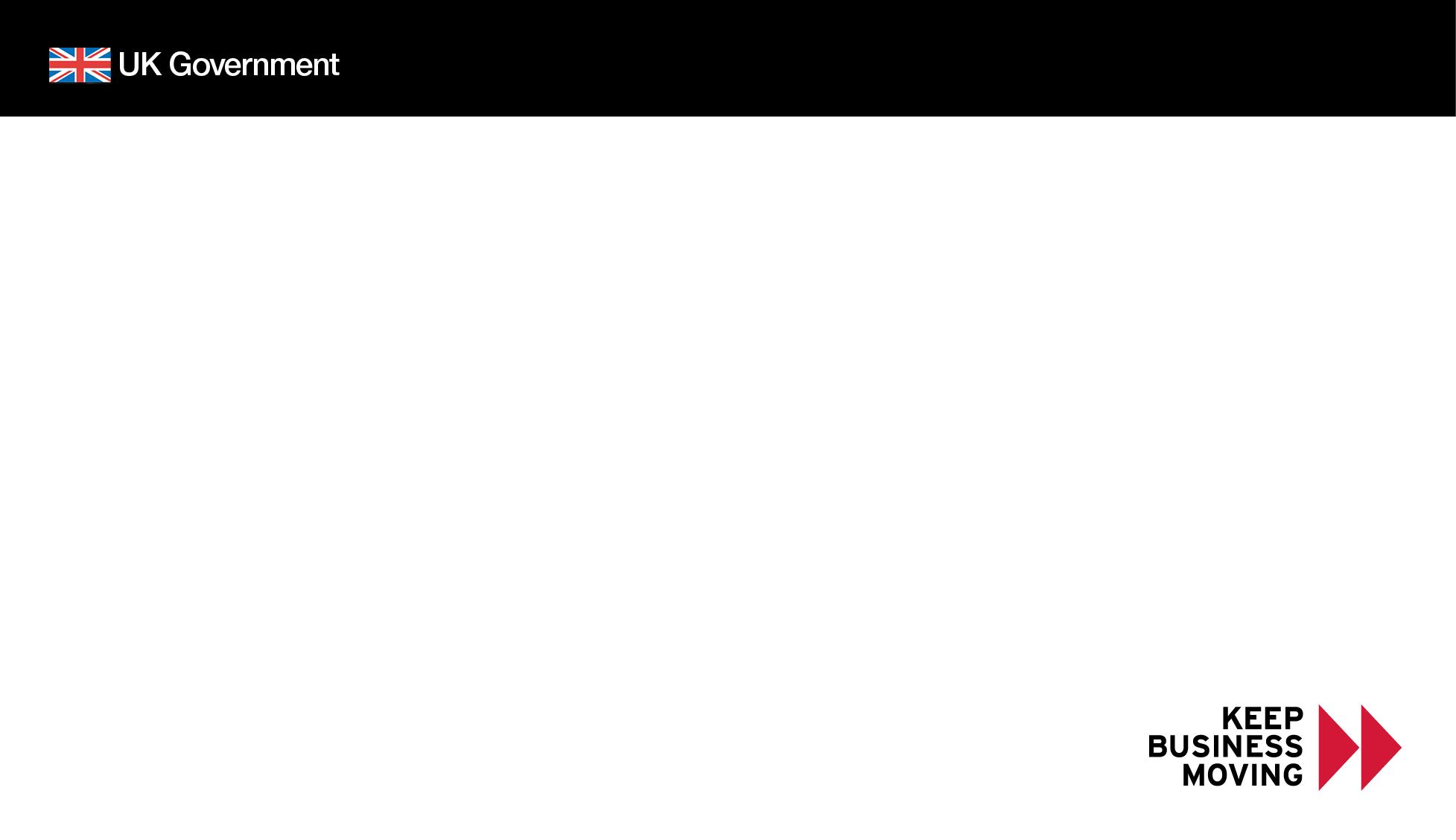 Estándares de marketing y orgánicos
Cambios en las fases para estandares de marketing y orgánicos
1 de enero de 2022:
Importación a GB de lúpulo procedente de UE – los certificados de la UE ahora se aceptarán para su libre circulación en RU del 1 de julio de 2021 al 1 de enero de 2022.
Importación a GB de orgánicos procedentes de la UE – el certificado de inspección (COI) ya no será necesario hasta el 1 de enero de 2022, en lugar del 1 de julio de 2021.
A partir del 1 de enero de 2022, los productos orgánicos importados a GB procedentes de la UE necesitarán un COI (certificado de inspección).
1 de marzo de  2022:
Importación de frutas y verduras a GB procedentes de la UE – se adelanta el fin del plazo del periodo durante el cual no es necesario ningún certificado para la libre circulación en RU del 1 de enero de 2023 al 1 de marzo de 2022.
El sistema de importación GB de orgánicos actualmente es en papel. Los exportadores tienen que ponerse en contacto con el puerto GB directamente para informar sobre el envío para que el COI se pueda endosar lo más rápidamente posible.
34
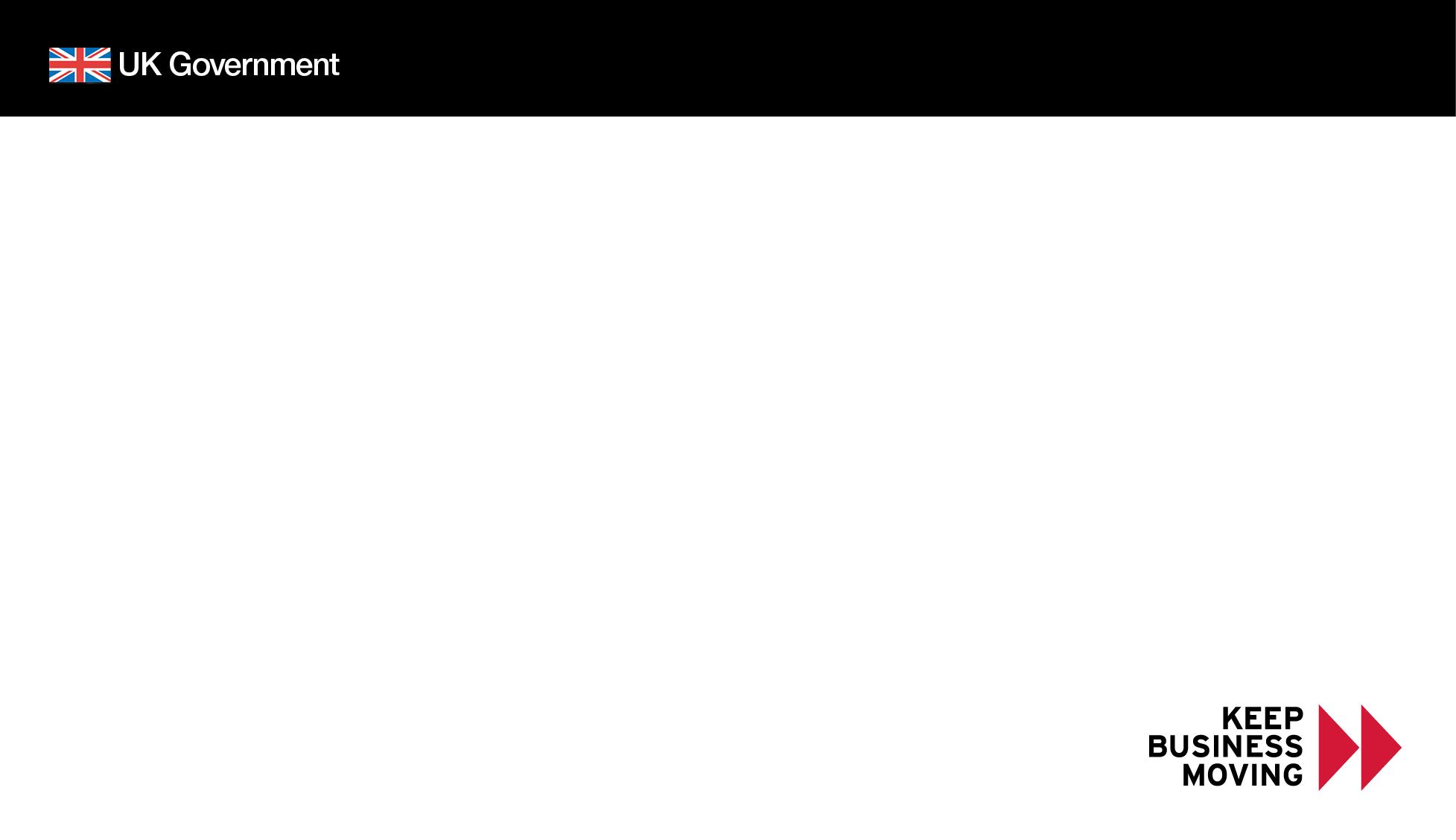 Productos vinícolas
Requisitos para la importación de vino en Gran Bretaña a partir del 1 de enero del 2021.

Actualmente, los productos de vino importados a GB desde la UE (incluido el vino de origen fuera de la UE) pueden viajar sin tener que presentar un certificado TCA o un certificado VI-1. El gobierno del Reino Unido se ha comprometido a eliminar el requisito de certificados VI-1 en todas las importaciones de vino en Gran Bretaña.

A su debido tiempo, se proporcionará más información al respecto.
35
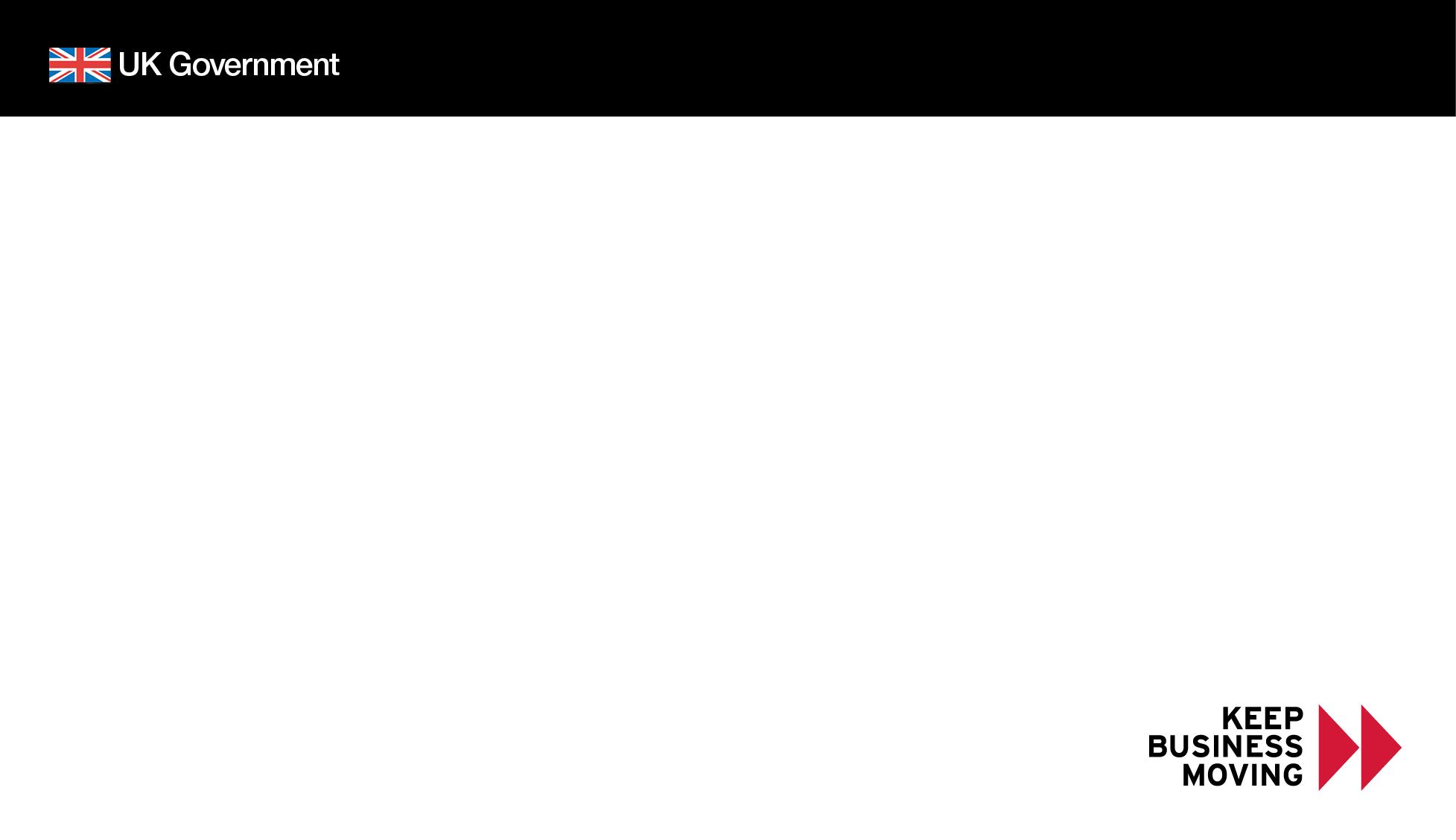 Aceite de oliva
El aceite de oliva está exento de los controles de importación sanitarios y fitosanitarios. ​
CFs no son necesarios para los productos vegetales como frutas y verduras que han sido procesados y empaquetados hasta el punto de no suponer ya un riesgo de bioseguridad. 
Productos procesados como el aceite de oliva, no requieren de certificados fitosanitarios y no están sujetos a controles de importación como parte de los nuevos controles de importación por fases para plantas y productos vegetales.
36
Esté preparado...
Para POA y subproductos animales para consumo humano:
Asegúrese de que le facilita al importador copia electrónica del certificado sanitario
Cerciórese de que el certificado sanitario viaja junto al envío durante el traslado
Medidas a tomar el 
1 de octubre de 2021
Medidas a tomar el 1 de enero de  2022 (Plantas)
Asegúrese de que su certificado fitosanitario vaya con el envío durante el traslado siempre que sea posible. 
Asegúrese de que el importador presenta una notificación previa.
Para más información y orientación visite Gov.uk
37
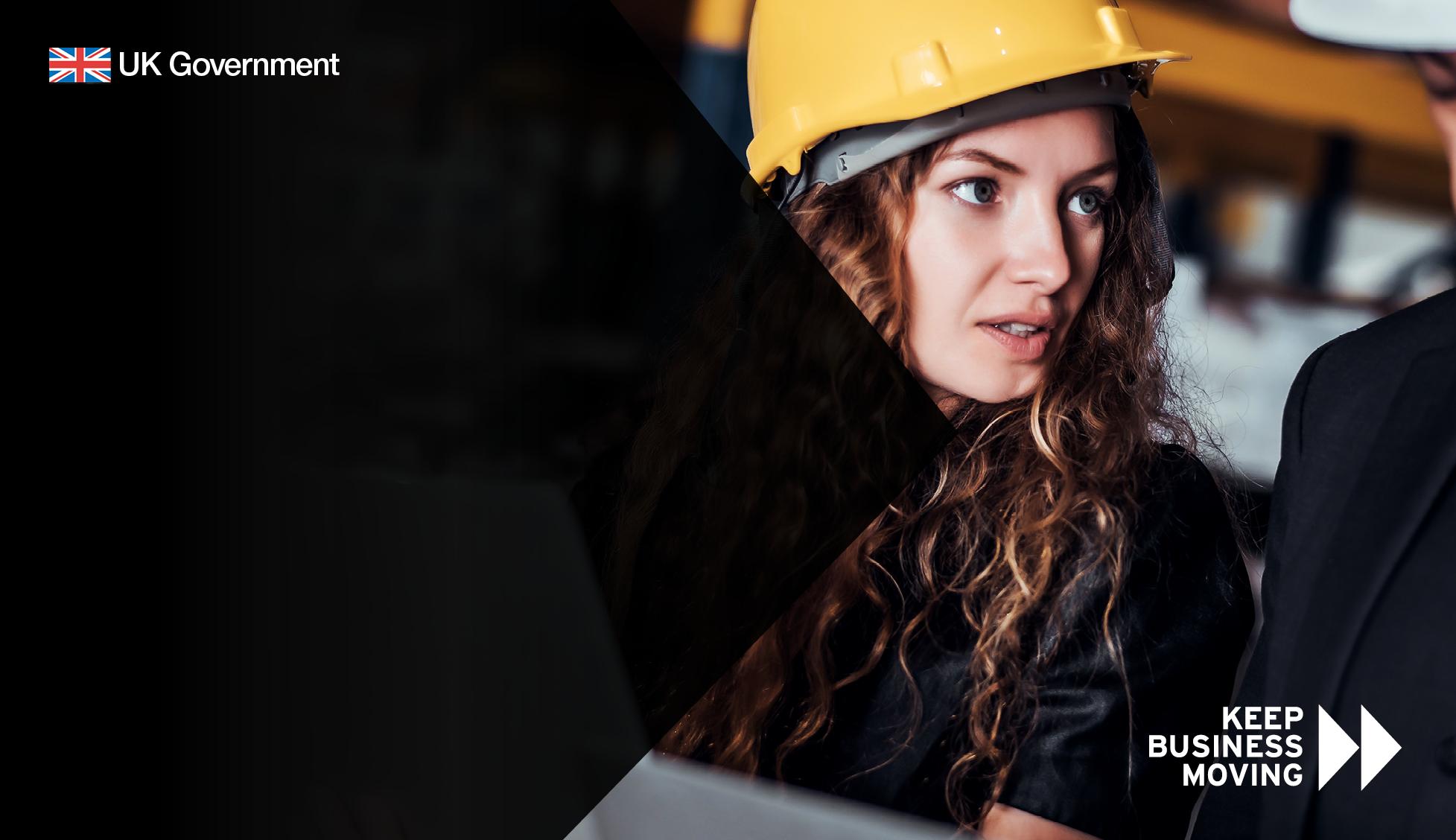 Carnés de identidad
Mike Head, DfT
38
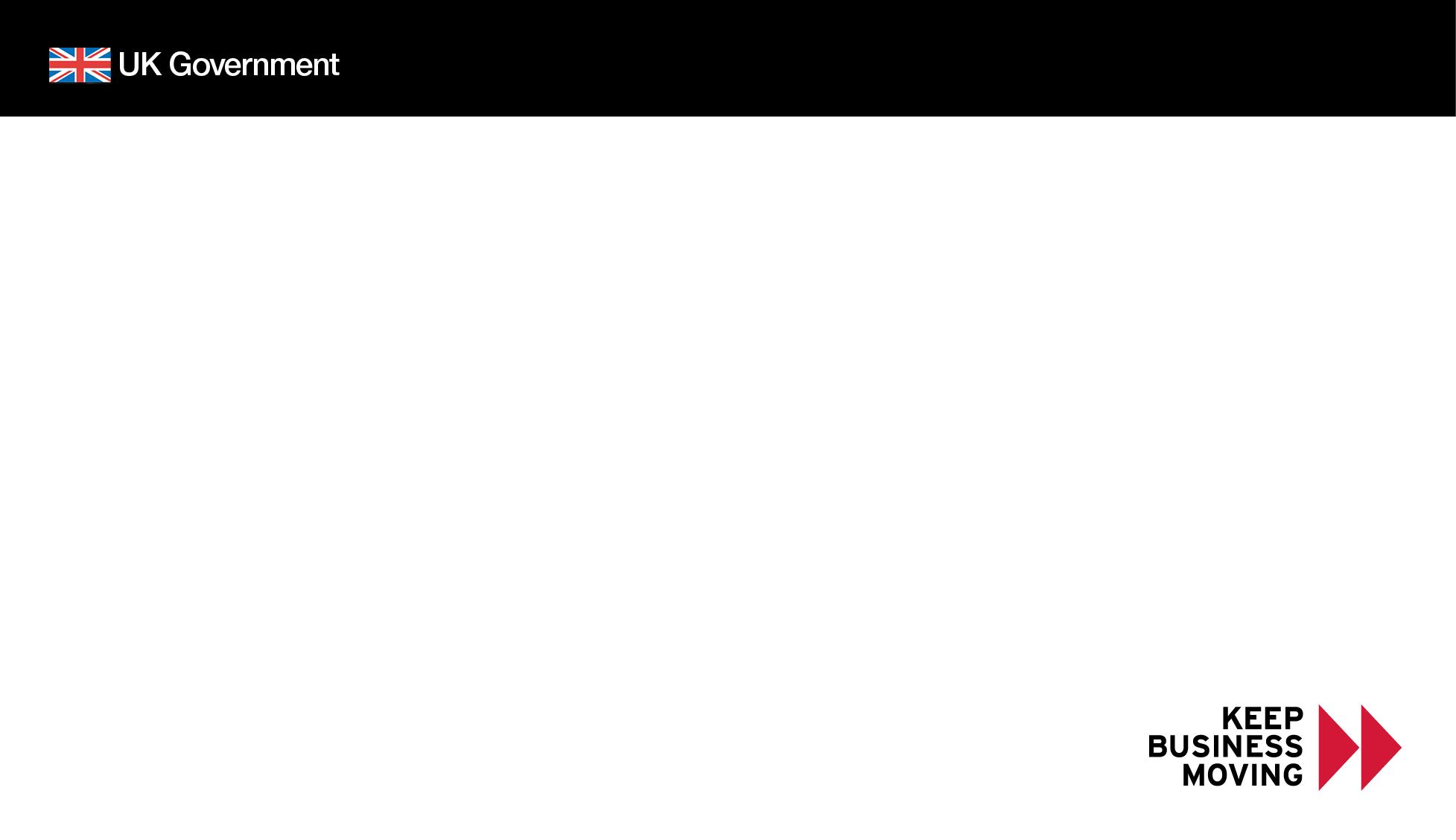 Carnés de identidad
Cuáles son los cambios
A partir del 1 de octubre de 2021 ya no será posible entrar el RU utilizando un carné de identidad de la UE, del EEE o de Suiza, excepto cuando el titular haya remitido solicitud al Programa de Asentamiento de la UE antes del 30 de junio de 2021, o tenga derechos protegidos al amparo de los acuerdos de derechos de los ciudadanos. 

Por lo que la mayoría de los ciudadanos de la UE, el EEE y Suiza necesitarán un pasaporte, no el carné de identidad, para entrar al RU a partir del 1 de octubre. Es posible que la entrada de personas que lleguen al RU con la documentación incorrecta sea denegada.
 
Los ciudadanos de la UE, el EEE y Suiza pueden utilizar su carné de identidad para entrar al RU hasta al menos el 31 de diciembre de 2025 si tienen:
Estatus de asentamiento o asentamiento previo conforme al EU Settlement Scheme 
Un permiso familiar contemplado por dicho programa: EU Settlement Scheme family permit
Un permiso para trabajador fronterizo: frontier worker permit
Un visado de visitante de atención médica S2: S2 Healthcare Visitor
Los ciudadanos suizos también pueden viajar con su carné de identidad si tienen un visado de proveedor de servicios de Suiza: Service Provider from Switzerland.

Los carnés de identidad de Gibraltar cuyos titulares son ciudadanos británicos y los pasaportes 
irlandeses pueden seguir utlizandose para viajar al RU.
39
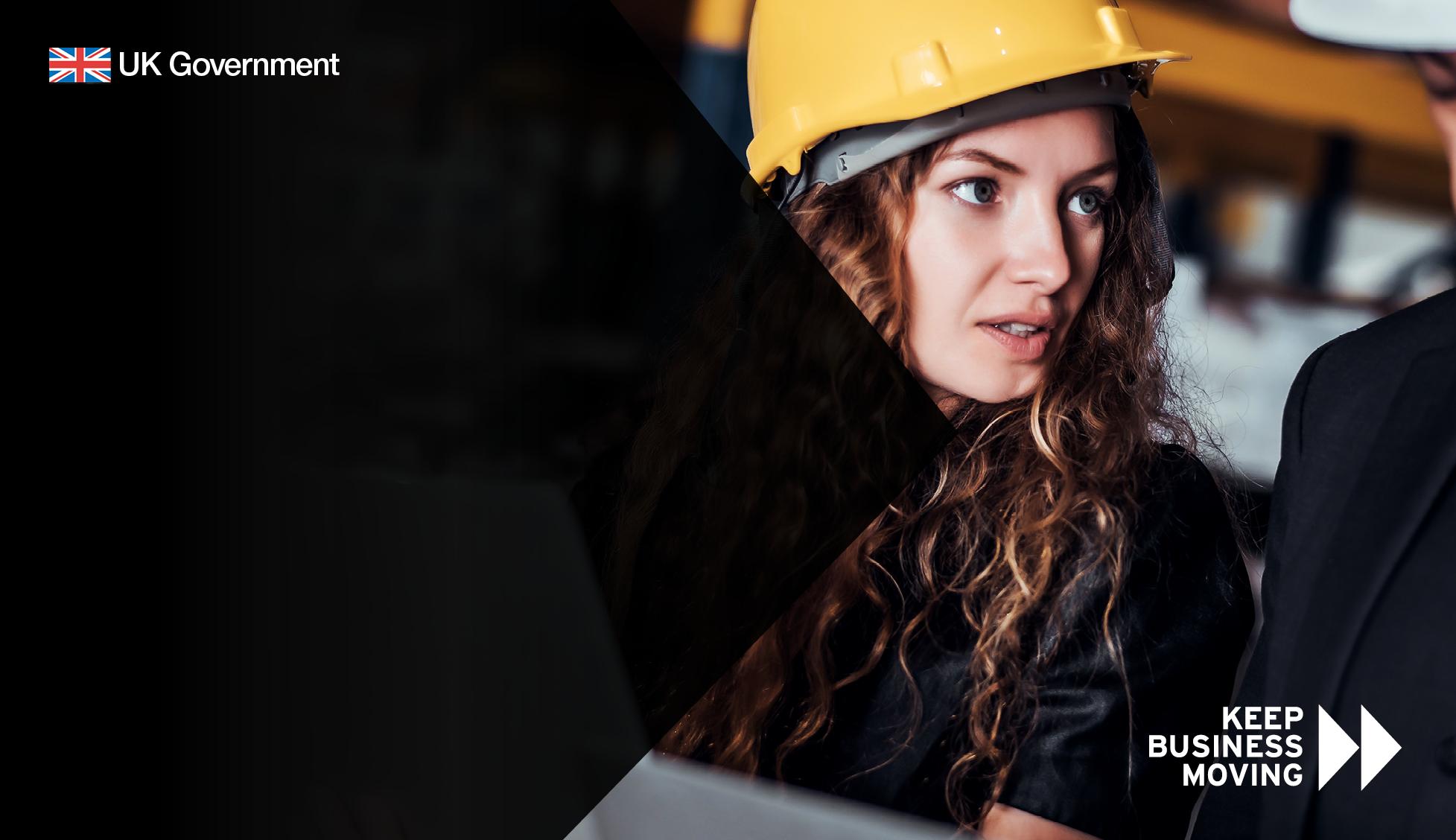 Resumen
Margaret Whitby, BPDG
40
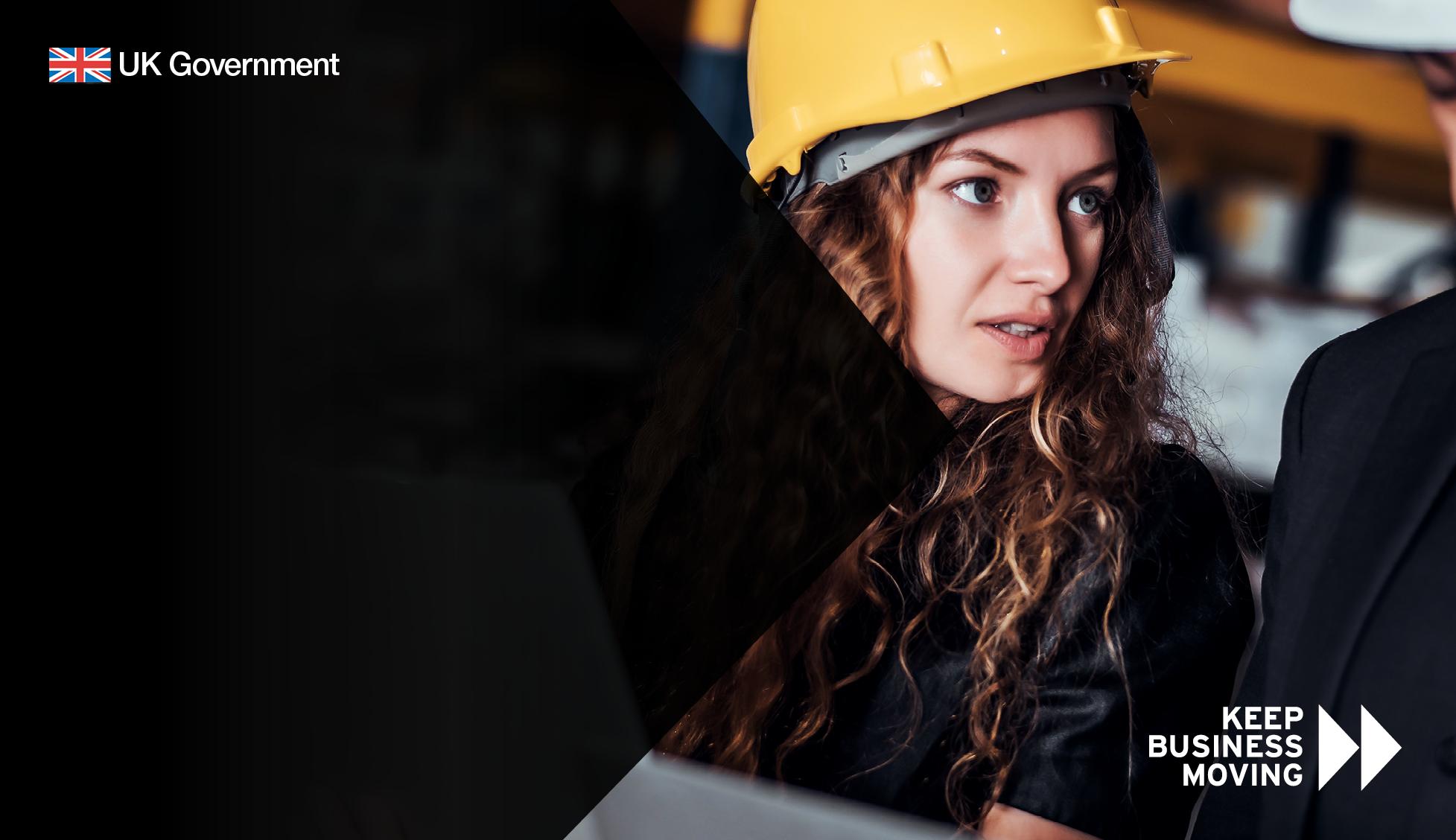 Ejemplo
Exportación de semillas de tomate al RU
1 de noviembre de 2021
41
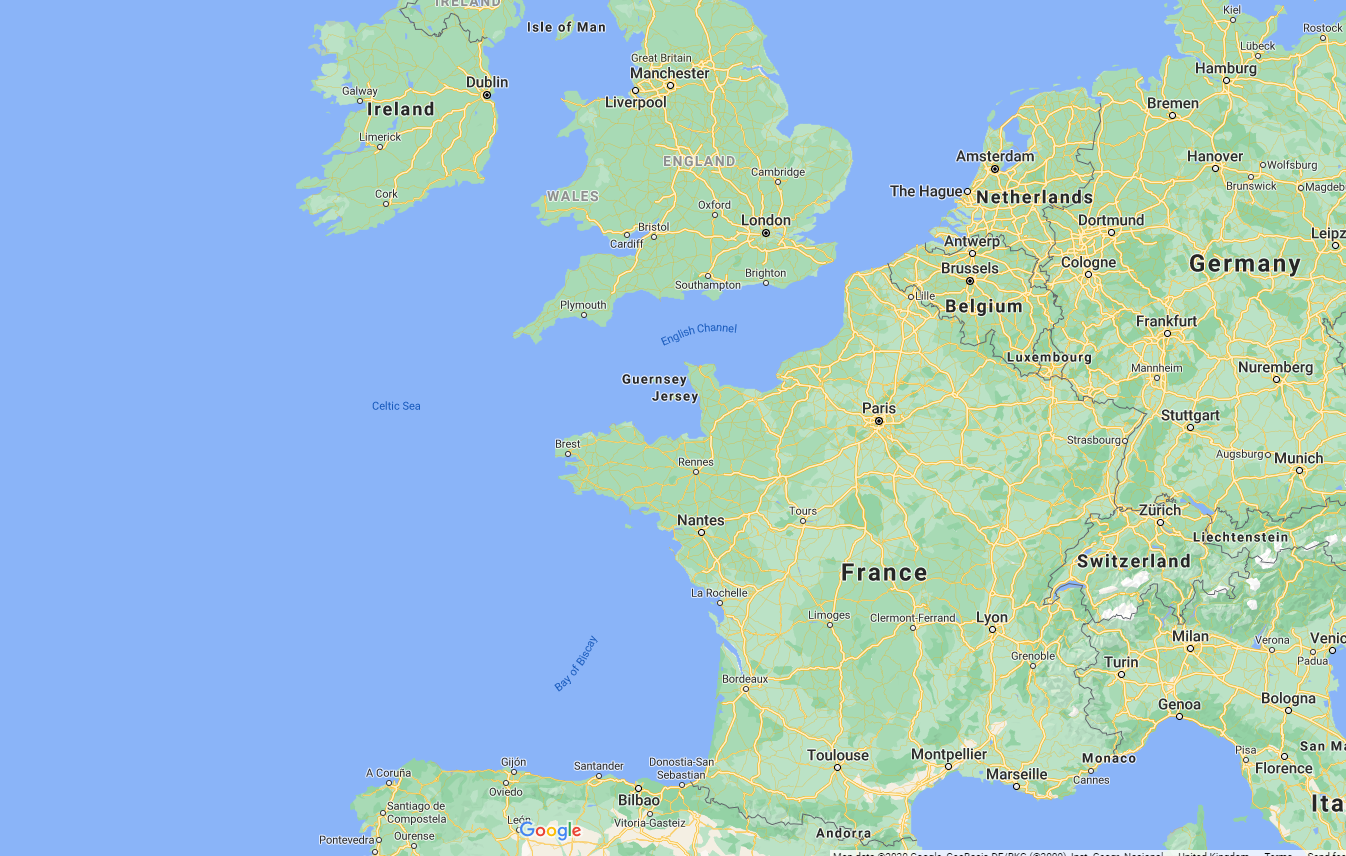 Ejemplo Exportación EU / Importación GB: Daniel tiene su sede en España y exporta semillas de tomate al Reino Unido. La mercancía se exporta  el 1 de noviembre de 2021.
15. Claire ha comprobado las tasas arancelarias y, cuando llega su mercancía, actualiza la entrada en su propio registro con los detalles de la importación, incluyendo fecha y hora de entrada.
16 Claire is VAT registered and so can use postponed VAT accounting to account for import VAT. This is paid quarterly and cannot be delayed six months.
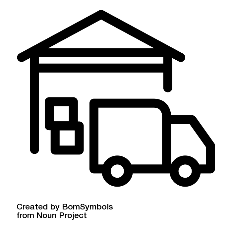 1. Daniel tiene un número EORI EU – los exportadores tendrán que tener un número EORI EU incluso si utilizan un transitario o agente de aduanas para hacer sus declaraciones deexportación.
Como Daniel ha hecho una declaración de exportación y tiene un DAE, no necesita presentar por separado una Declaración Sumaria de Salida (EXS) en el Sistema de Control del Estado Miembro (ECS) ya que la información sobre seguridad es parte del DAE.
17 6 meses después del 1 de noviembre, Claire deberá haber solicitado y recibido la autorización para hacer una declaración simplificada de la importación (CFSP). Lo necesitará para presentar su declaración complementaria en un plazo de 6 meses a partir de la fecha de importación.
.
2. Daniel (el exportador de la UE) debe acordar los términos y condiciones con Claire (el importador del Reino Unido) para que quede clara la responsabilidad de los trámites fronterizos.
3. Daniel ha solicitado y recibido un certificado fitosanitario (PC) del MAPA (Ministerio de Agricultura de España) utilizando el sistema CEXVEG.
18. Claire presenta la declaración complementaria antes del 1 de mayo de 2022 (175 días después de la fecha de importación). date).
4. Daniel presenta la declaración de exportación utilizando el Sistema de Control de Exportaciones (ECS).
19Claire se ha registrado para poder aplazar el pago de los impuestos, que serán abonados después de que haya presentado la declaración complementaria.
.
5. El sistema aduanero español genera un Número de Referencia de Movimiento (MRN) y produce un Documento de Acompañamiento a la Exportación (EAD) con un código de barras y libera la mercancía de forma automática o previo control documental o físico.
Joe no necesita introducir ningún dato sobre la ENS GB, porque la importación es anterior al 1 ene 2022
11. La empresa de Joe rellena un formulario de Brittany Ferries con los detalles de la mercancía, incluyendo los 4 primeros dígitos del Código TARIC / Productos básicos, y Joe transporta el envío hasta el Puerto de Santander
6. Claire ha organizado la recogida de la mercancía con su empresa de transporte
7. Joe necesita el EORI de Claire (del importador) (para "evidencia" de que se ha hecho una entrada en los registros de Claire) en caso de una intervención de la Fuerza Fronteriza basada en el riesgo / dirigida por sus otras razones en Portsmouth. También necesita una copia de la PC.
12. El MRN (EAD) es escaneado por Brittany Ferries y el conductor debe responder cualquier pregunta de los funcionarios de aduanas españoles. Solo cuando el camión se embarca en el ferry, es decir, el punto de no retorno, Brittany Ferries IT descarga el EAD y se comunica con los sistemas españoles para confirmar que el ferry ha partido
Daniel – exportador UE
Administración ES
8. Claire se registró en el sistema SPS de TI correspondiente, presentó la notificación previa de la importación y organizó una inspección física en su almacén registrado (destino). Los sistemas informáticos utilizados para facilitar la notificación previa de las importaciones de plantas y productos vegetales irán cambiando, pasando del actual sistema PEACH a un nuevo edificio de servicios con tecnología IPAFFS, que se lanzará este verano. Claire debe continuar usando el sistema existente hasta que se le indique que se registre y use el nuevo servicio.
Claire – importador UK
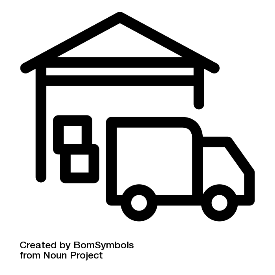 Joe – conductor
9. Daniel le proporciona a Joe, el conductor, el EAD / MRN y la PC
13. Joe y el camión cruzan de Santander a Portsmouth
Administracion HMG
10. Claire tiene un número EORI de GB y tiene la intención de utilizar el procedimiento de declaración diferida para su importación a GB, por lo que Joe lleva una copia de su número EORI de GB.
42
14. Ahora el envío está sujeto al control de la APHA. El Plant Health and Seed Inspectorate (PHSI) decide si la mercancía va a ser sometida a un control. La APHA decide no comprobar la mercancía y Joe conduce hacia el almacén de Claire. 
.
Brittany Ferries (transportista)
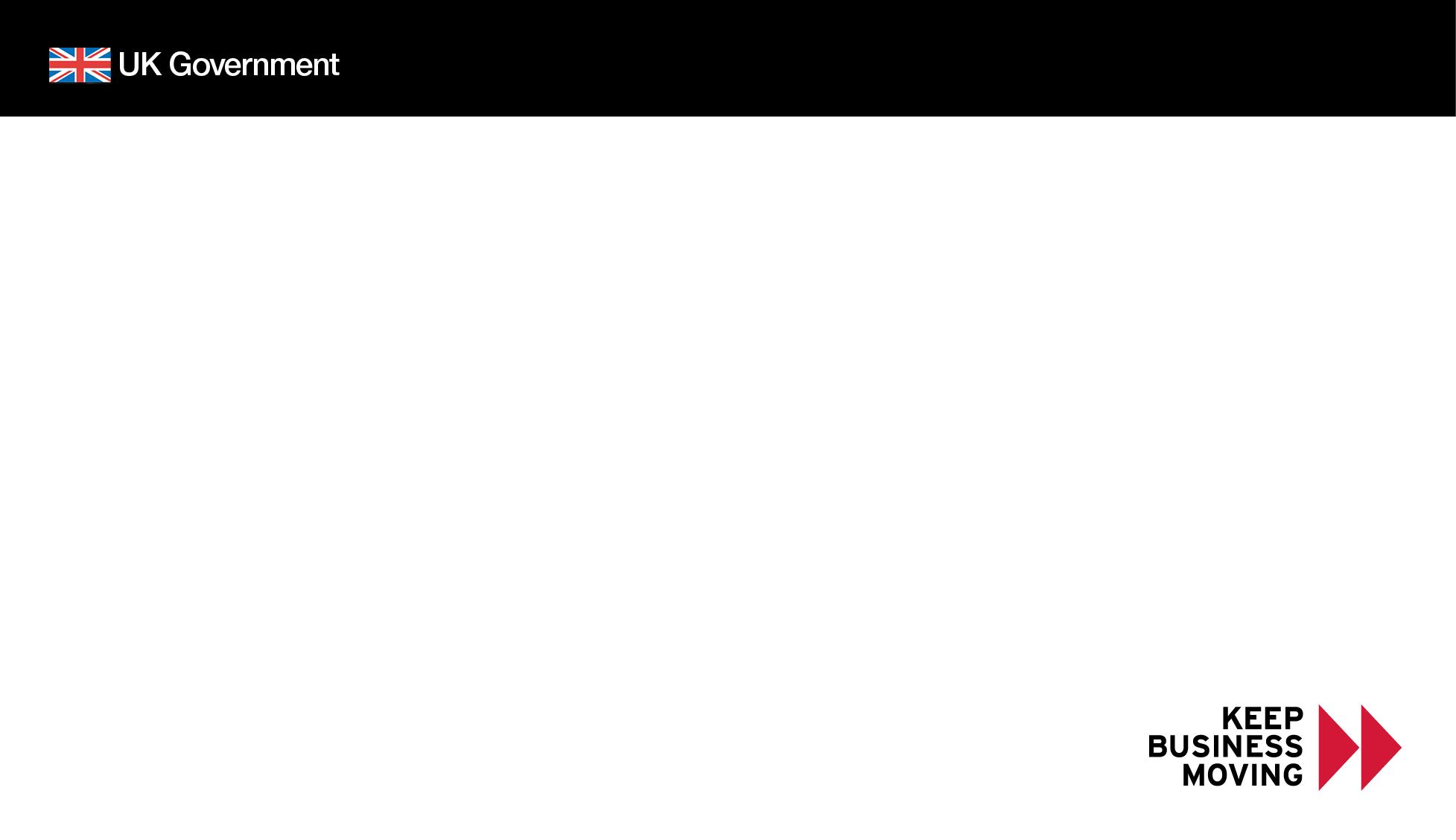 Importaciones de la UE a GB: nuevas fechas clave
1 de octubre 2021
Finaliza la exención de declaración sumaria de salida (EXS)
Certificados sanitarios y pre-notificación de todos: 
Productos de origen animal (POAO) y determinados subproductos animales (ABP)
Alimentos y piensos de alto riesgo que no sean de origen animal
1 de enero 2022
Requisitos de las declaraciones de seguridad y protección de ENS requeridos
Declaraciones de importación o uso de procedimientos simplificados si está autorizado para hacerlo y el pago de los aranceles pertinentes en la importación.
Bienes que deben ingresar a través de BCP para someterse a controles documentales, de identidad y físicos según sea necesario
Certificados fitosanitarios para plantas y productos vegetales regulados
Plantas y productos vegetales de alta prioridad: los controles físicos y de identidad se trasladan de los lugares de destino a los BCP. Controles documentales a distancia.
1 de marzo 2022
Los BCP están en línea para animales vivos y todos los productos vegetales regulados.
43
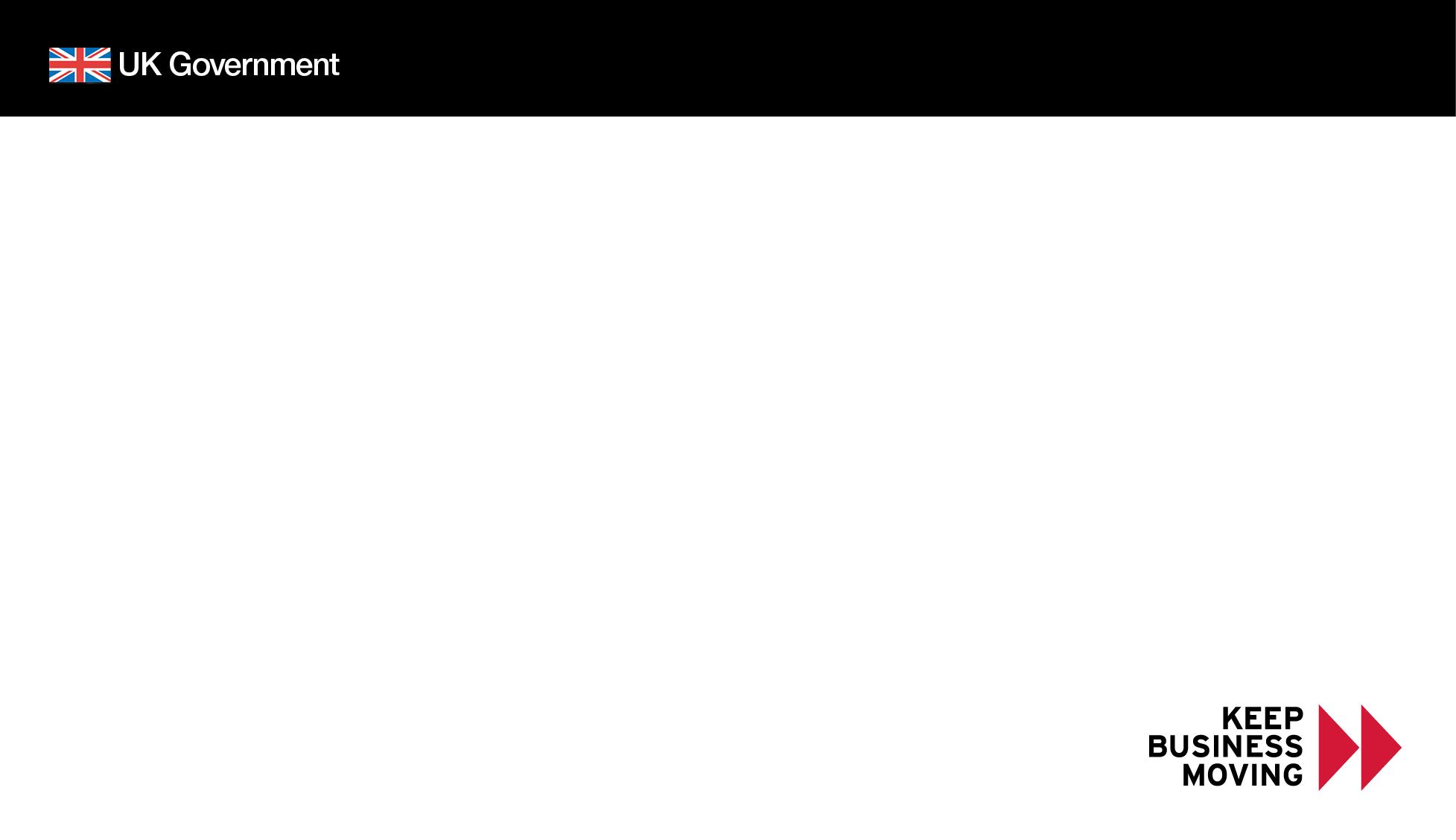 Orientación y apoyo
El modelo operativo de fronteras Border Operating Model (BOM) se encuentra en gov.uk y se actualizó el 20 de julio
También hay guías sobre los pasos a dar en importación y exportación disponibles en gov.uk 
Está disponible el manual para transportistas: Guidance for hauliers. Habrá más cambios previstos para el verano de 2021
Ayuda y apoyo de HMRC se encuentra disponible aquí
Ayuda y apoyo de DEFRA se encuentra disponible aquí
Puede remitir sus preguntas sobre los procedimientos del RU al Border and Protocol Delivery Group (BPDG) escribiendo a bpdg.enquiries@cabinetoffice.gov.uk 
Se puede dirigir al equipo UE técnico y operativo de BPDG escribiendo
 a eu-ms-engagement@cabinetoffice.gov.uk
44
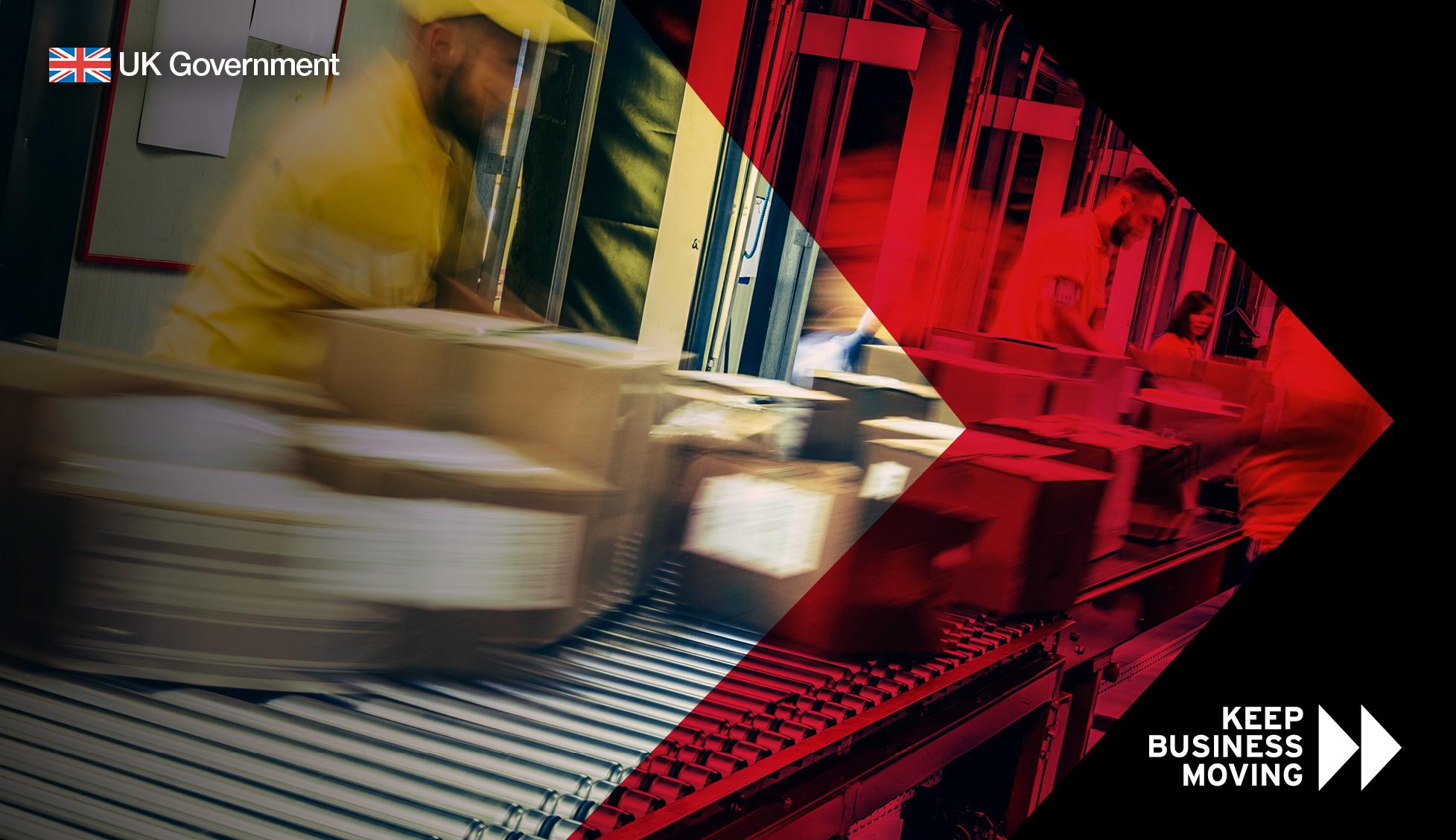 Sesión de preguntas y respuestas
45
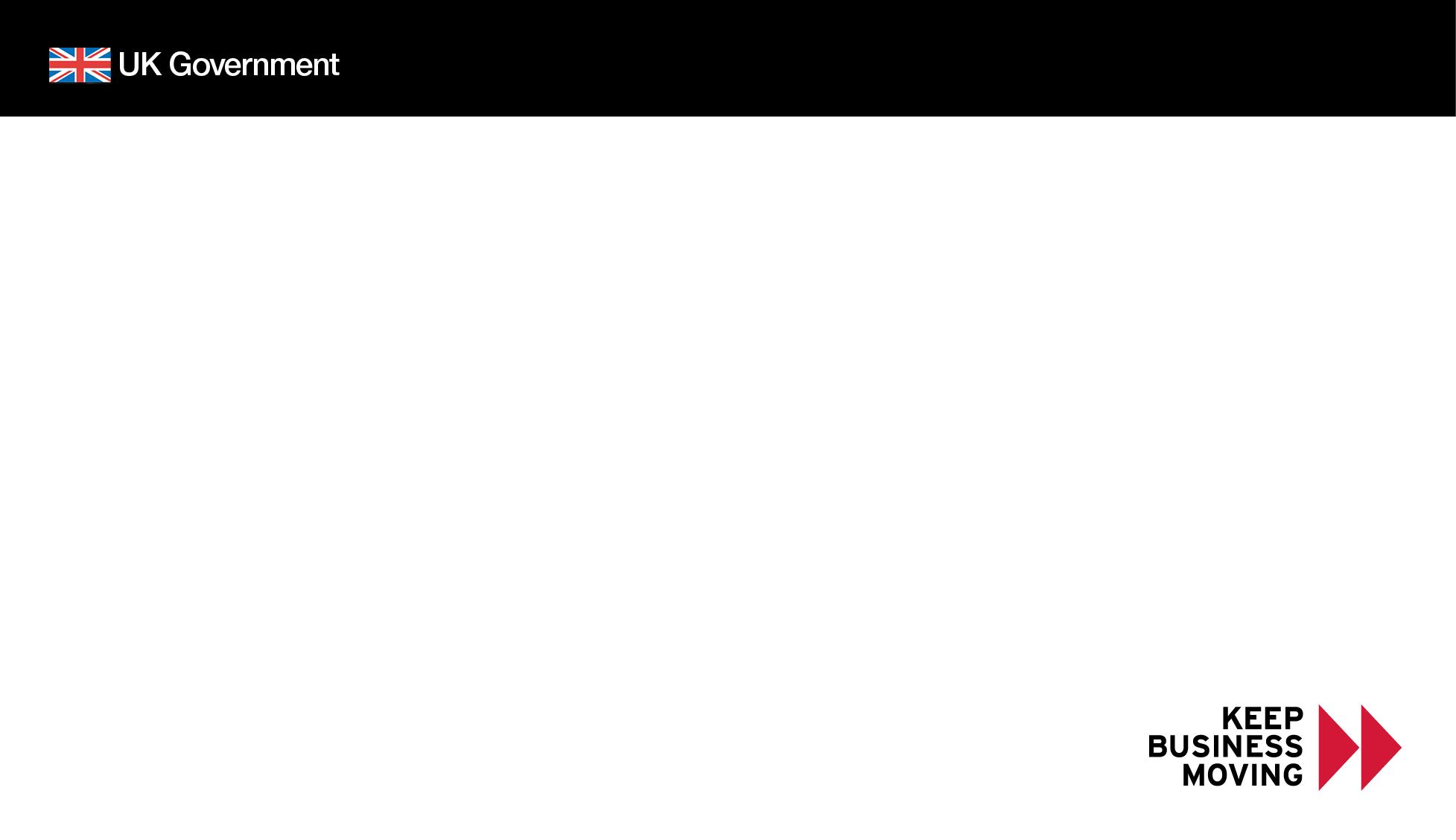 3ª pregunta
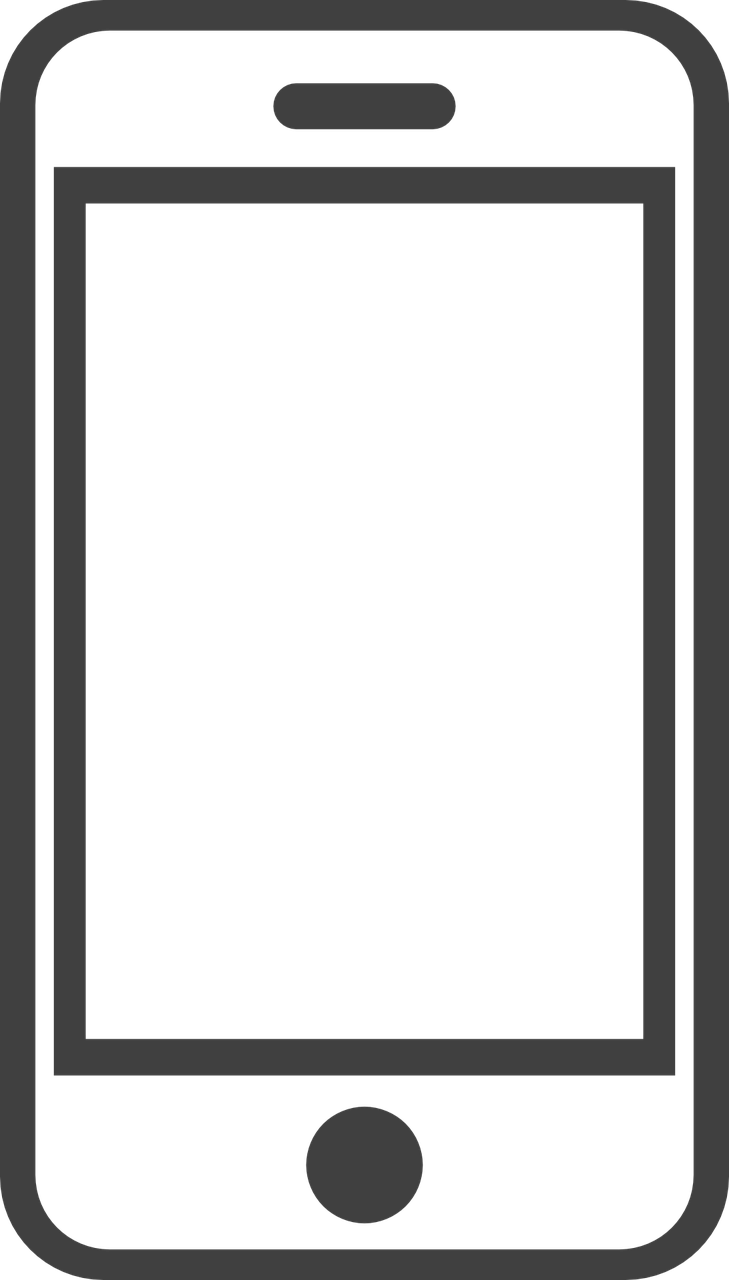 Tras el webinario, ya sé lo que tengo que hacer para trasladar bienes entre GB y la UE
Sí
No
www.sli.do
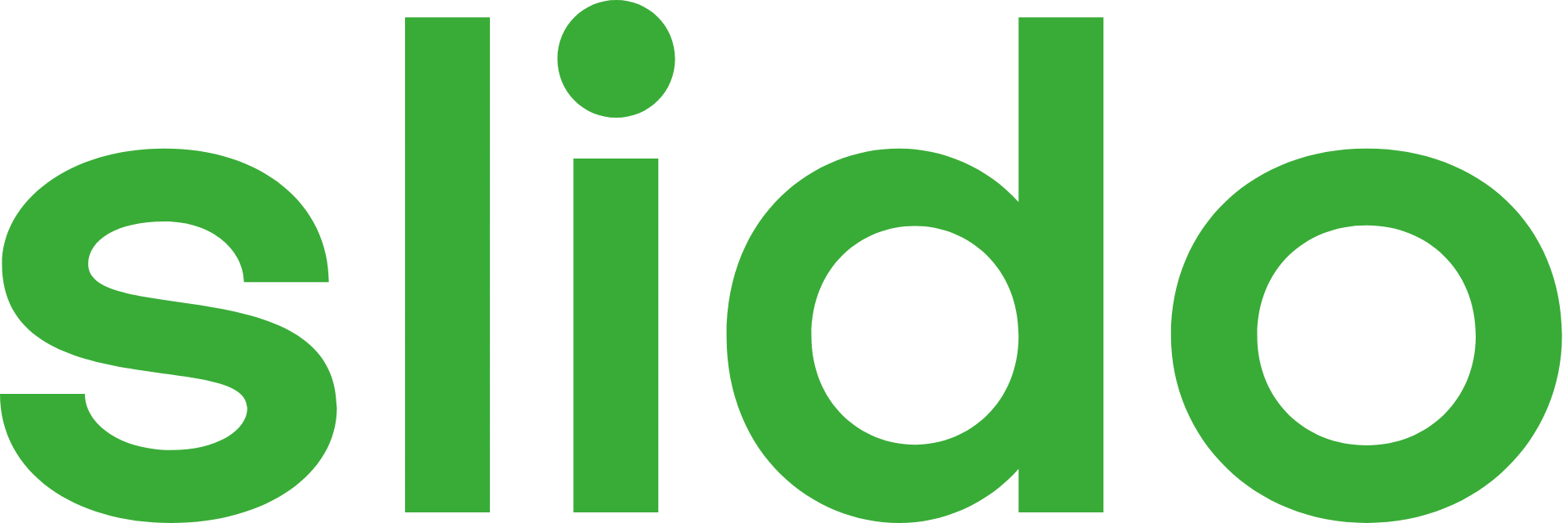 #BPDG
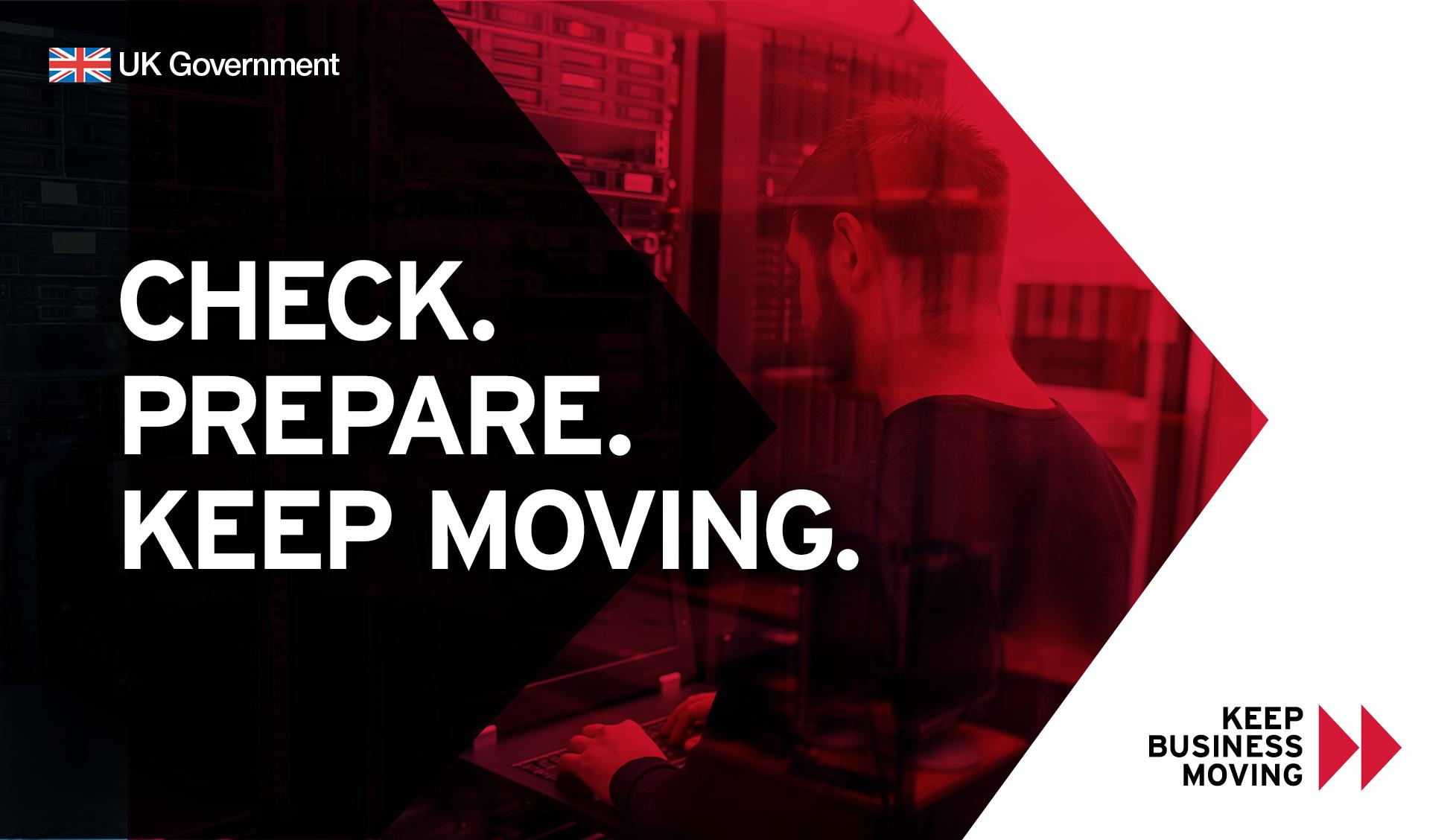 47